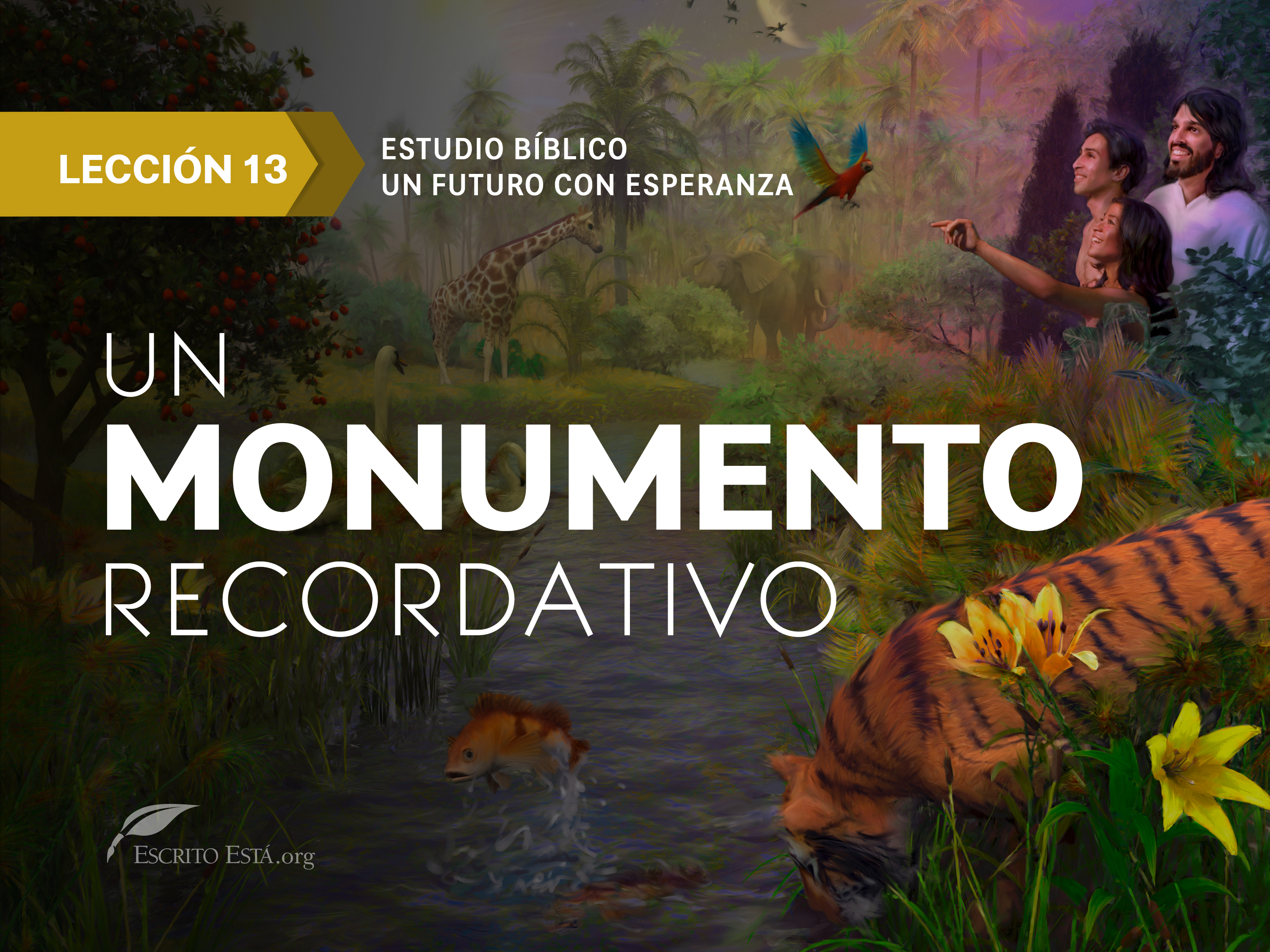 [Speaker Notes: Se relata que cierto día paseaba
Miguel Ángel, el célebre artista del Renacimiento, por una calle de
Florencia. De repente, algo le llamó la atención. Era una piedra
inutilizada. Se trataba de un finísimo trozo de mármol de Carrara, que
algún artista mediocre había comenzado a tallar para sacar una figura
humana, con tan poca habilidad que el mármol fue arrojado por inútil
en un rincón de la calle.
Miguel Ángel advirtió enseguida una hermosa posibilidad. Y de
inmediato dispuso que condujeran a su estudio aquel mármol a medio
cincelar, arruinado y desechado.
Si visitamos hoy a Florencia, tendremos ocasión de admirar la
perfecta simetría y belleza de la forma humana de una de las obras de
arte más nobles del mundo: el David, mundialmente célebre. Cuando
este monumento se exhibió por primera vez, causó verdadera sensación.
Cada ser humano es en un sentido una piedra inutilizada,
desechada, arruinada por el pecado. Pero cuando Cristo, el gran Artista
“No sólo de pan vivirá el hombre,
sino de toda palabra que sale de la
boca de Dios” (Mateo 4:4).
divino nos observa, nos ve como podríamos llegar a ser transformados
por su gracia y poder, labrados por el cincel de su Evangelio, y se
dispone a modelarnos de nuevo si tan sólo se lo permitimos…
“Por sus frutos los conoceréis”, es la regla universal que
establece la Palabra de Dios para determinar la naturaleza de una
causa cualquiera. Se manifiesta, pues, el verdadero cristianismo, se
conoce la existencia del verdadero espíritu de Cristo, por los frutos
que produce.]
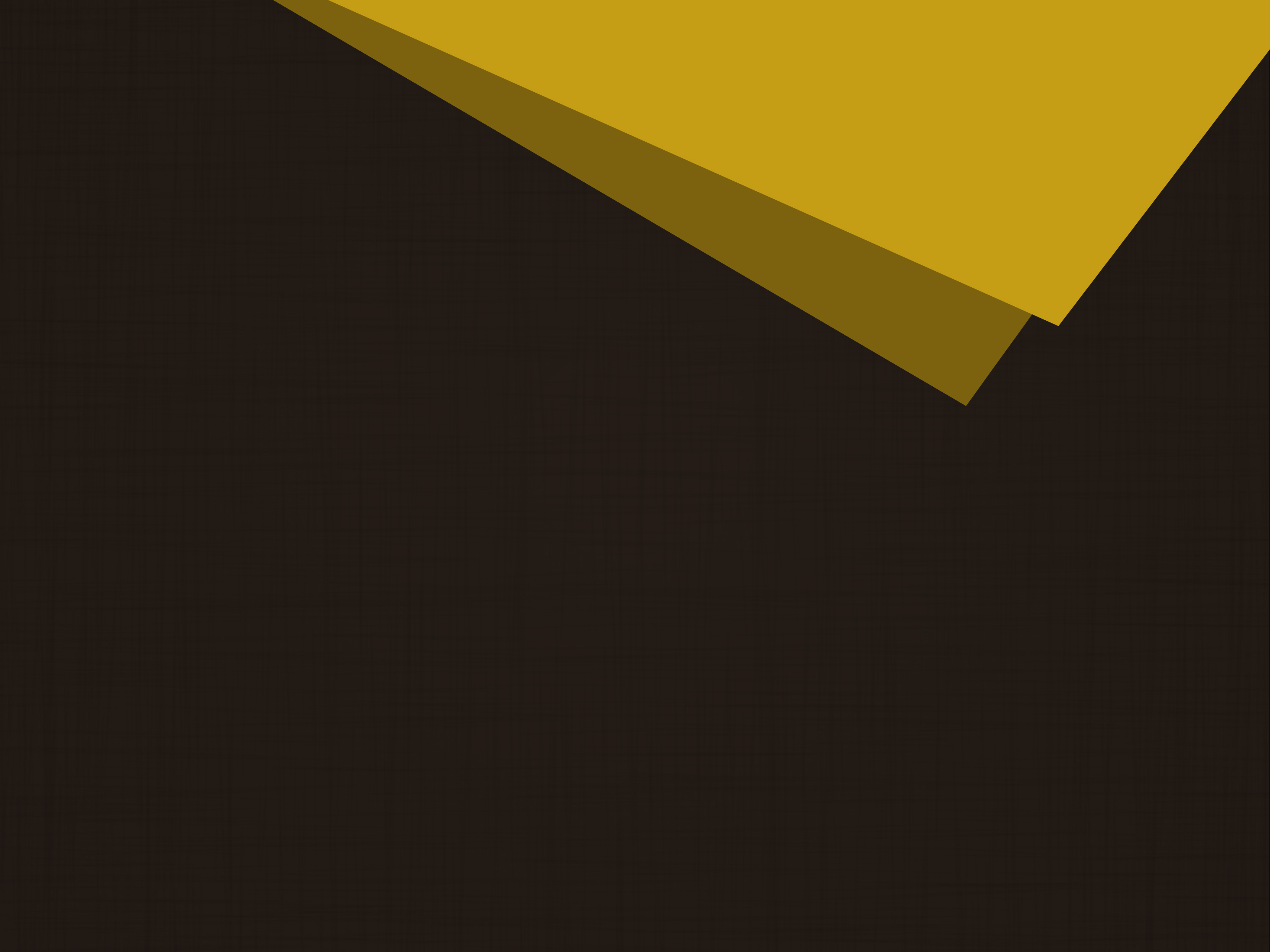 1.
¿Qué ocurre cuando 
una persona se 
convierte a Cristo?
[Speaker Notes: Se relata que cierto día paseaba
Miguel Ángel, el célebre artista del Renacimiento, por una calle de
Florencia. De repente, algo le llamó la atención. Era una piedra
inutilizada. Se trataba de un finísimo trozo de mármol de Carrara, que
algún artista mediocre había comenzado a tallar para sacar una figura
humana, con tan poca habilidad que el mármol fue arrojado por inútil
en un rincón de la calle.
Miguel Ángel advirtió enseguida una hermosa posibilidad.
 Y de inmediato dispuso que condujeran a su estudio aquel mármol a medio
cincelar, arruinado y desechado.
Si visitamos hoy a Florencia, tendremos ocasión de admirar la
perfecta simetría y belleza de la forma humana de una de las obras de
arte más nobles del mundo: el David, mundialmente célebre. Cuando
este monumento se exhibió por primera vez, causó verdadera sensación.
Cada ser humano es en un sentido una piedra inutilizada,
desechada, arruinada por el pecado. Pero cuando Cristo, el gran Artista
“No sólo de pan vivirá el hombre, sino de toda palabra que sale de la
boca de Dios” (Mateo 4:4).
divino nos observa, nos ve como podríamos llegar a ser transformados
por su gracia y poder, labrados por el cincel de su Evangelio, 
y se dispone a modelarnos de nuevo si tan sólo se lo permitimos…
“Por sus frutos los conoceréis”, es la regla universal que
establece la Palabra de Dios para determinar la naturaleza de una
causa cualquiera. Se manifiesta, pues, el verdadero cristianismo, se
conoce la existencia del verdadero espíritu de Cristo, por los frutos
que produce.]
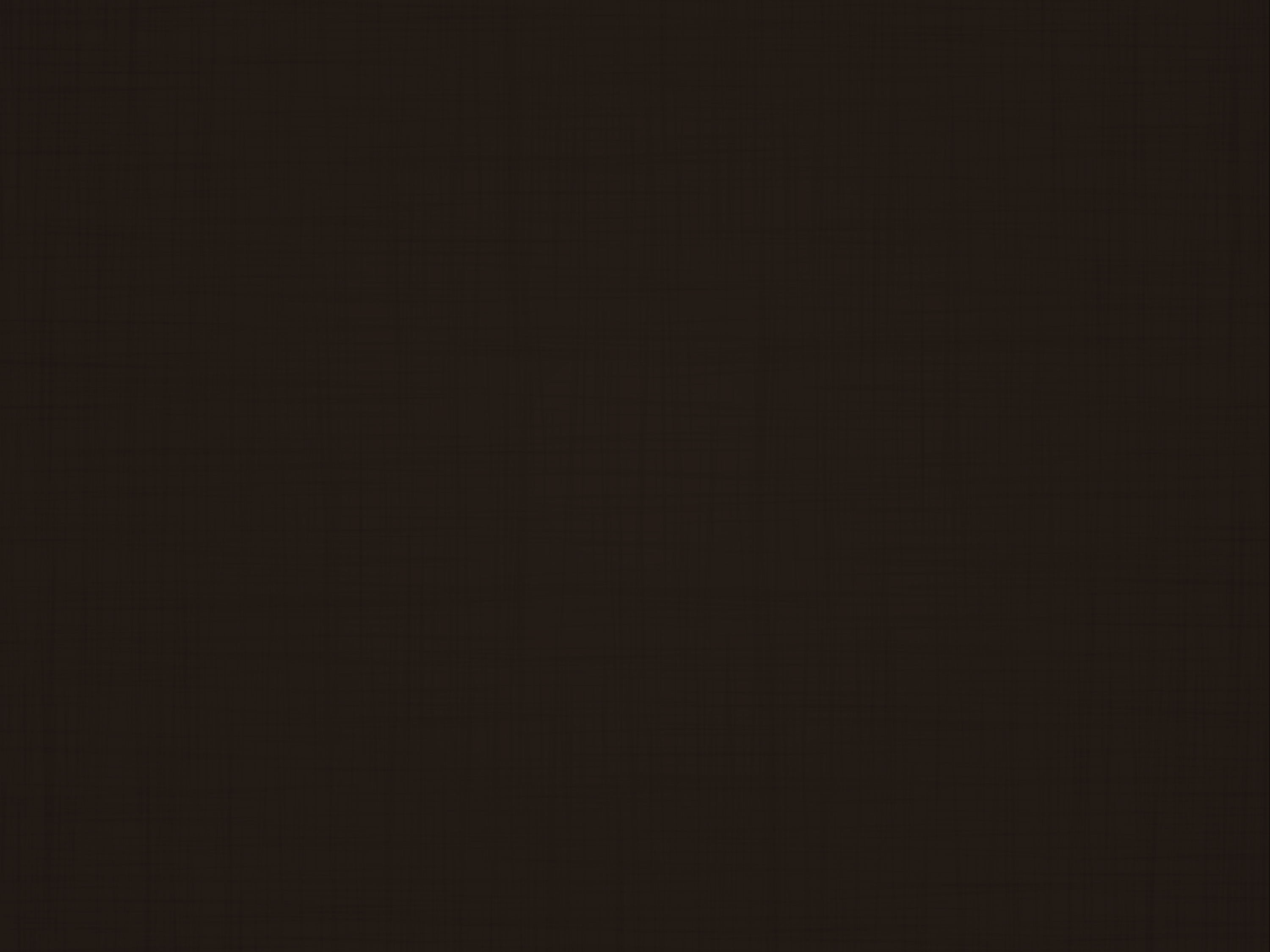 2 Corintios 5:17
De modo que si alguno está 
en Cristo, nueva criatura es; 
las cosas viejas pasaron; 
he aquí todas son hechas nuevas.
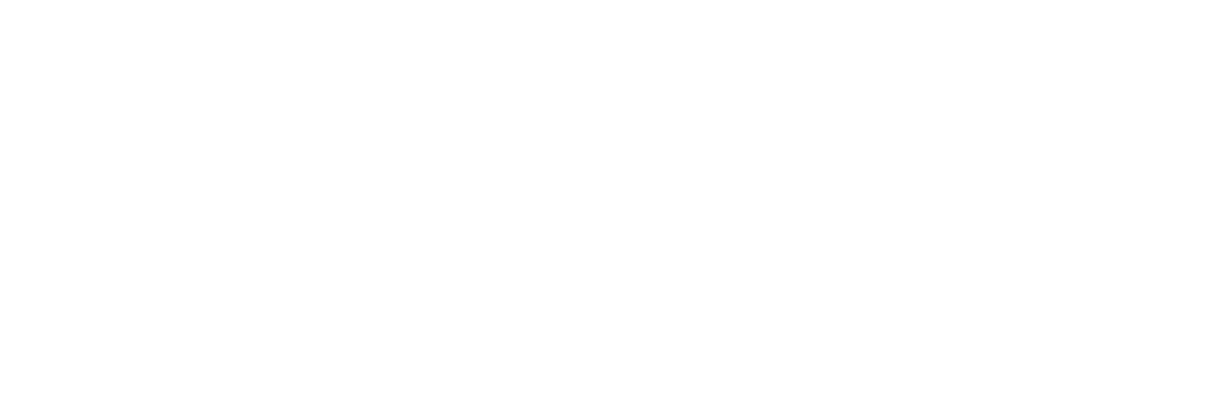 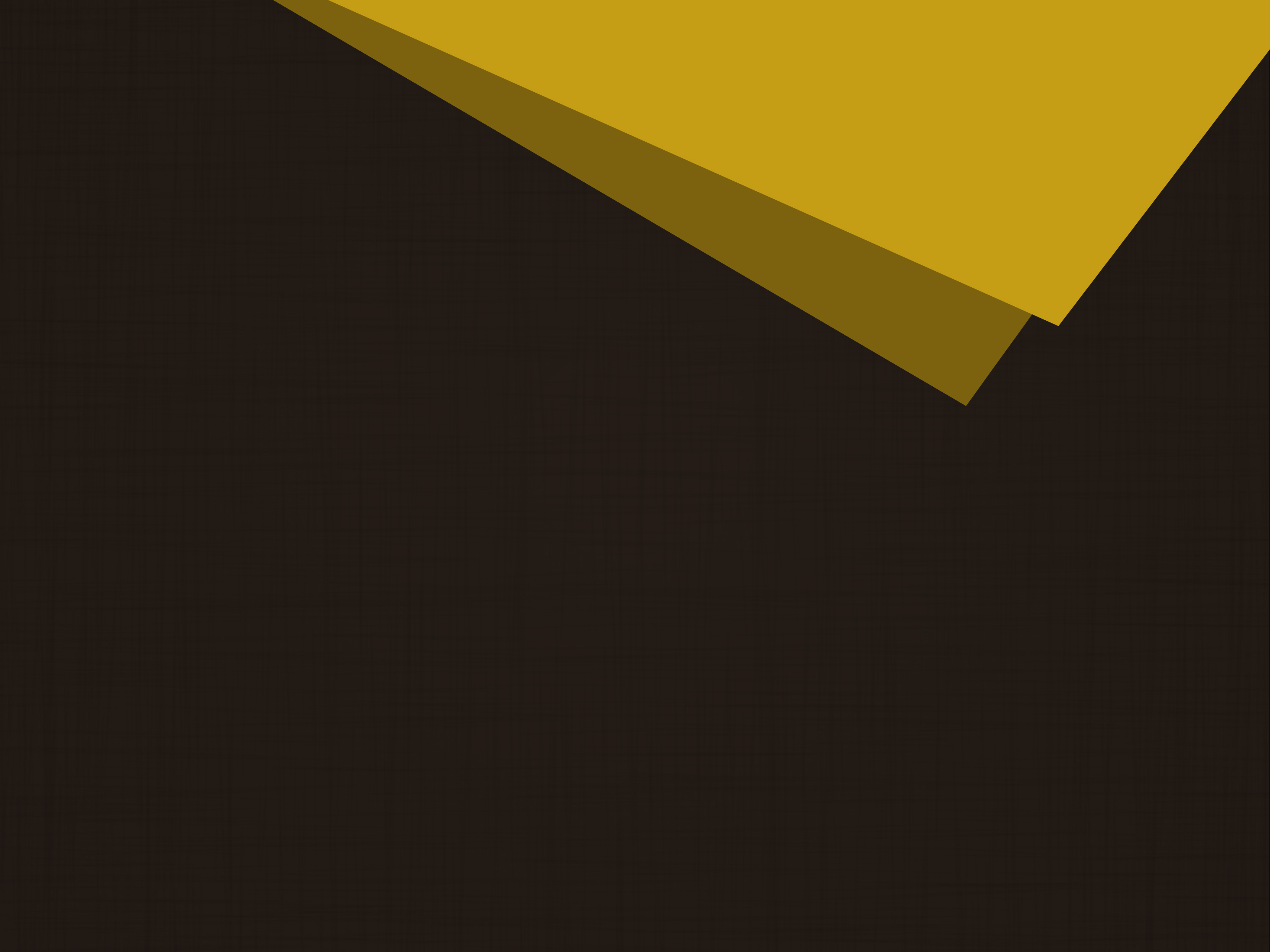 2.
¿Por qué experiencia 
espiritual pasa todo 
el que cree en Jesús?
[Speaker Notes: Se relata que cierto día paseaba
Miguel Ángel, el célebre artista del Renacimiento, por una calle de
Florencia. De repente, algo le llamó la atención. Era una piedra
inutilizada. Se trataba de un finísimo trozo de mármol de Carrara, que
algún artista mediocre había comenzado a tallar para sacar una figura
humana, con tan poca habilidad que el mármol fue arrojado por inútil
en un rincón de la calle.
Miguel Ángel advirtió enseguida una hermosa posibilidad.
 Y de inmediato dispuso que condujeran a su estudio aquel mármol a medio
cincelar, arruinado y desechado.
Si visitamos hoy a Florencia, tendremos ocasión de admirar la
perfecta simetría y belleza de la forma humana de una de las obras de
arte más nobles del mundo: el David, mundialmente célebre. Cuando
este monumento se exhibió por primera vez, causó verdadera sensación.
Cada ser humano es en un sentido una piedra inutilizada,
desechada, arruinada por el pecado. Pero cuando Cristo, el gran Artista
“No sólo de pan vivirá el hombre, sino de toda palabra que sale de la
boca de Dios” (Mateo 4:4).
divino nos observa, nos ve como podríamos llegar a ser transformados
por su gracia y poder, labrados por el cincel de su Evangelio, 
y se dispone a modelarnos de nuevo si tan sólo se lo permitimos…
“Por sus frutos los conoceréis”, es la regla universal que
establece la Palabra de Dios para determinar la naturaleza de una
causa cualquiera. Se manifiesta, pues, el verdadero cristianismo, se
conoce la existencia del verdadero espíritu de Cristo, por los frutos
que produce.]
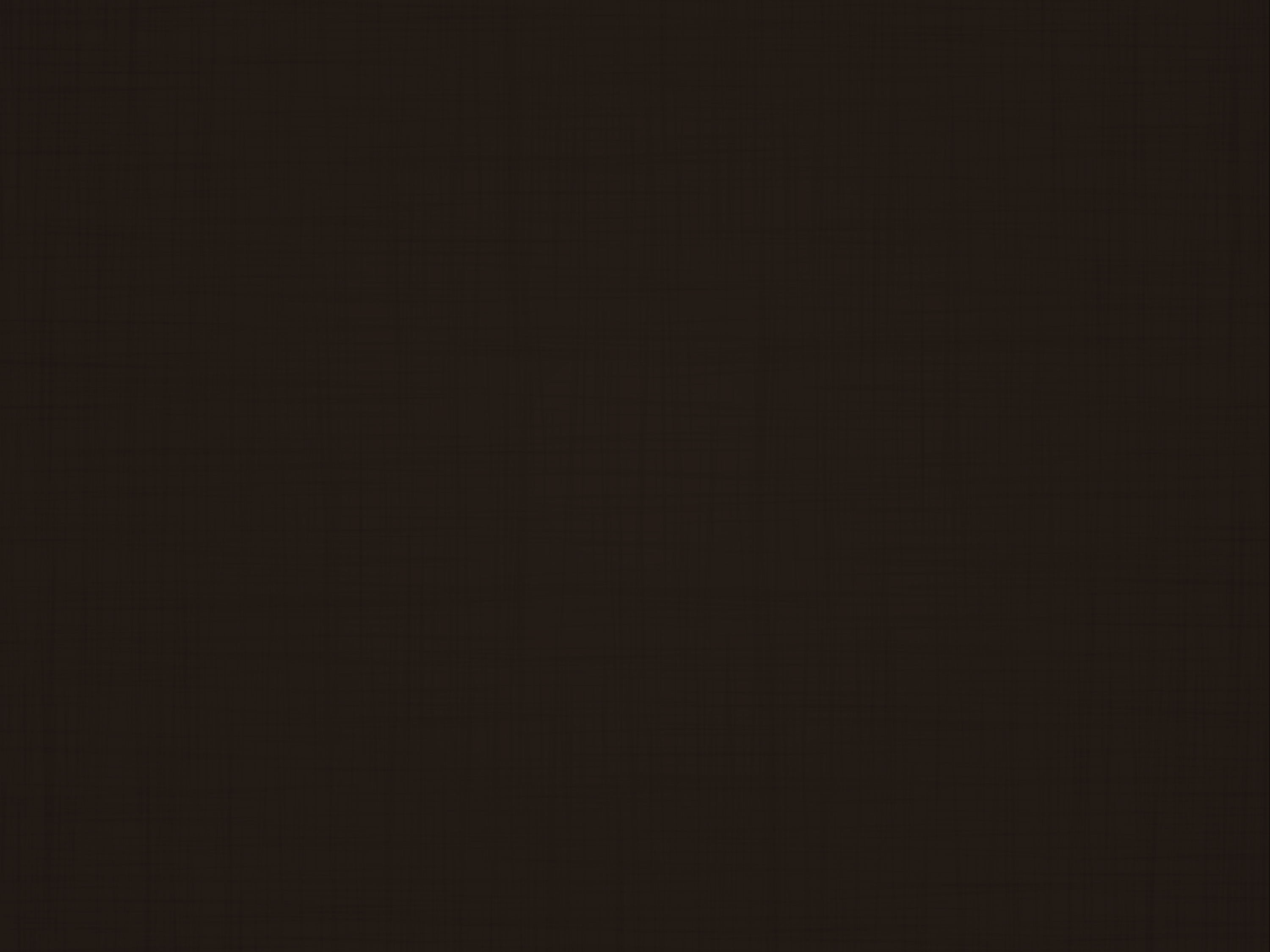 1 Juan 5:1
Todo aquel que cree que Jesús es el Cristo, es nacido de Dios; y todo aquel 
que ama…
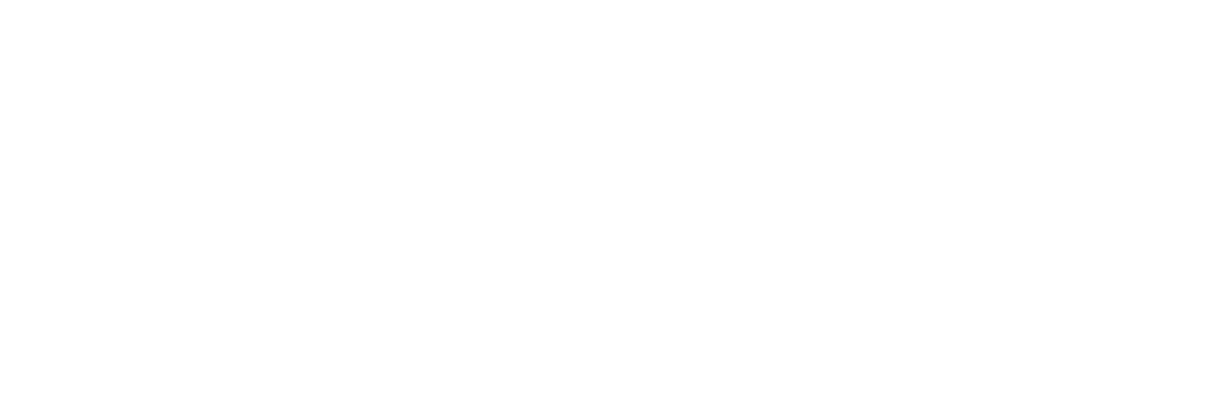 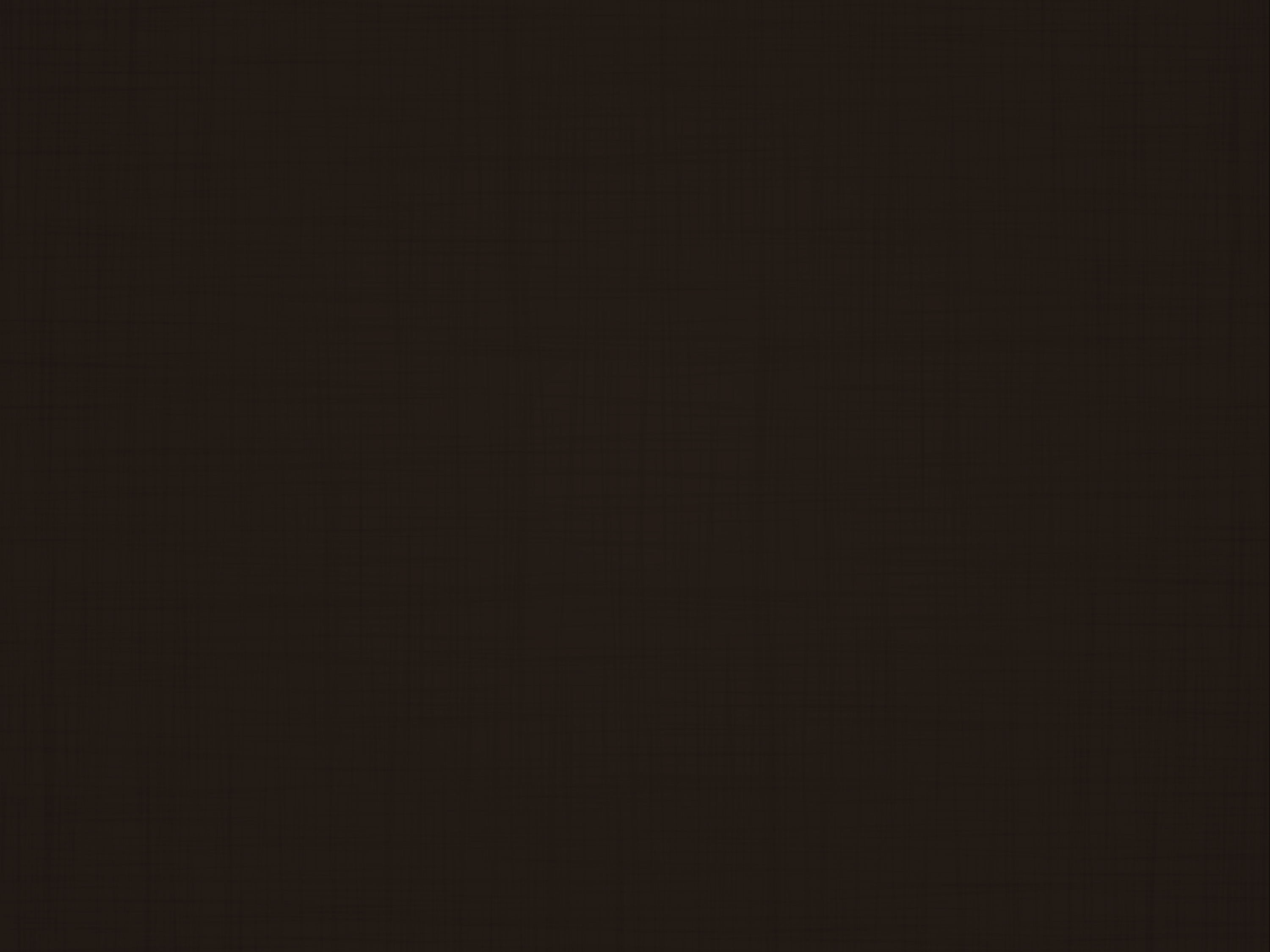 [5:1] al que engendró, 
ama también al que ha sido engendrado por él.
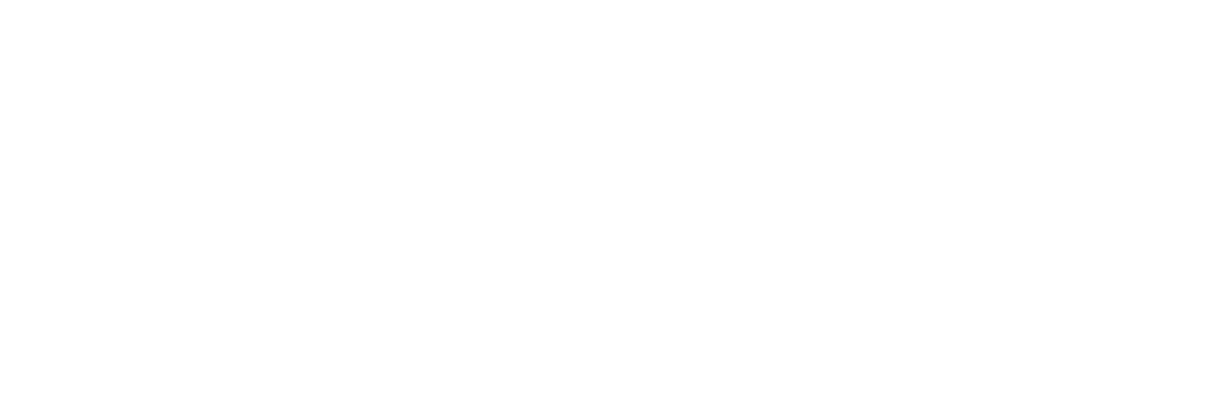 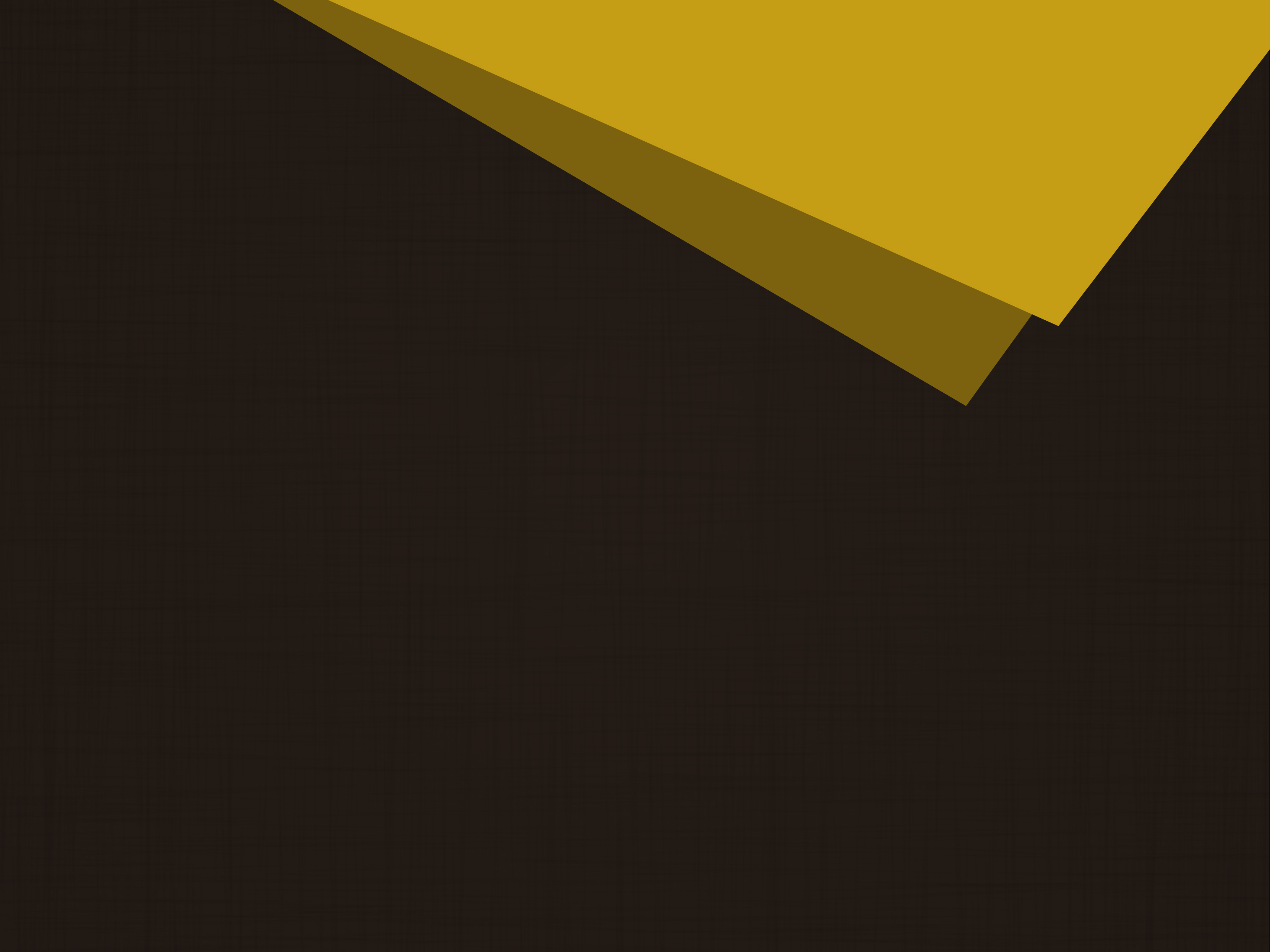 3.
¿Qué fuerza interna 
salva del pecado a 
los nacidos de Dios?
[Speaker Notes: Se relata que cierto día paseaba
Miguel Ángel, el célebre artista del Renacimiento, por una calle de
Florencia. De repente, algo le llamó la atención. Era una piedra
inutilizada. Se trataba de un finísimo trozo de mármol de Carrara, que
algún artista mediocre había comenzado a tallar para sacar una figura
humana, con tan poca habilidad que el mármol fue arrojado por inútil
en un rincón de la calle.
Miguel Ángel advirtió enseguida una hermosa posibilidad.
 Y de inmediato dispuso que condujeran a su estudio aquel mármol a medio
cincelar, arruinado y desechado.
Si visitamos hoy a Florencia, tendremos ocasión de admirar la
perfecta simetría y belleza de la forma humana de una de las obras de
arte más nobles del mundo: el David, mundialmente célebre. Cuando
este monumento se exhibió por primera vez, causó verdadera sensación.
Cada ser humano es en un sentido una piedra inutilizada,
desechada, arruinada por el pecado. Pero cuando Cristo, el gran Artista
“No sólo de pan vivirá el hombre, sino de toda palabra que sale de la
boca de Dios” (Mateo 4:4).
divino nos observa, nos ve como podríamos llegar a ser transformados
por su gracia y poder, labrados por el cincel de su Evangelio, 
y se dispone a modelarnos de nuevo si tan sólo se lo permitimos…
“Por sus frutos los conoceréis”, es la regla universal que
establece la Palabra de Dios para determinar la naturaleza de una
causa cualquiera. Se manifiesta, pues, el verdadero cristianismo, se
conoce la existencia del verdadero espíritu de Cristo, por los frutos
que produce.]
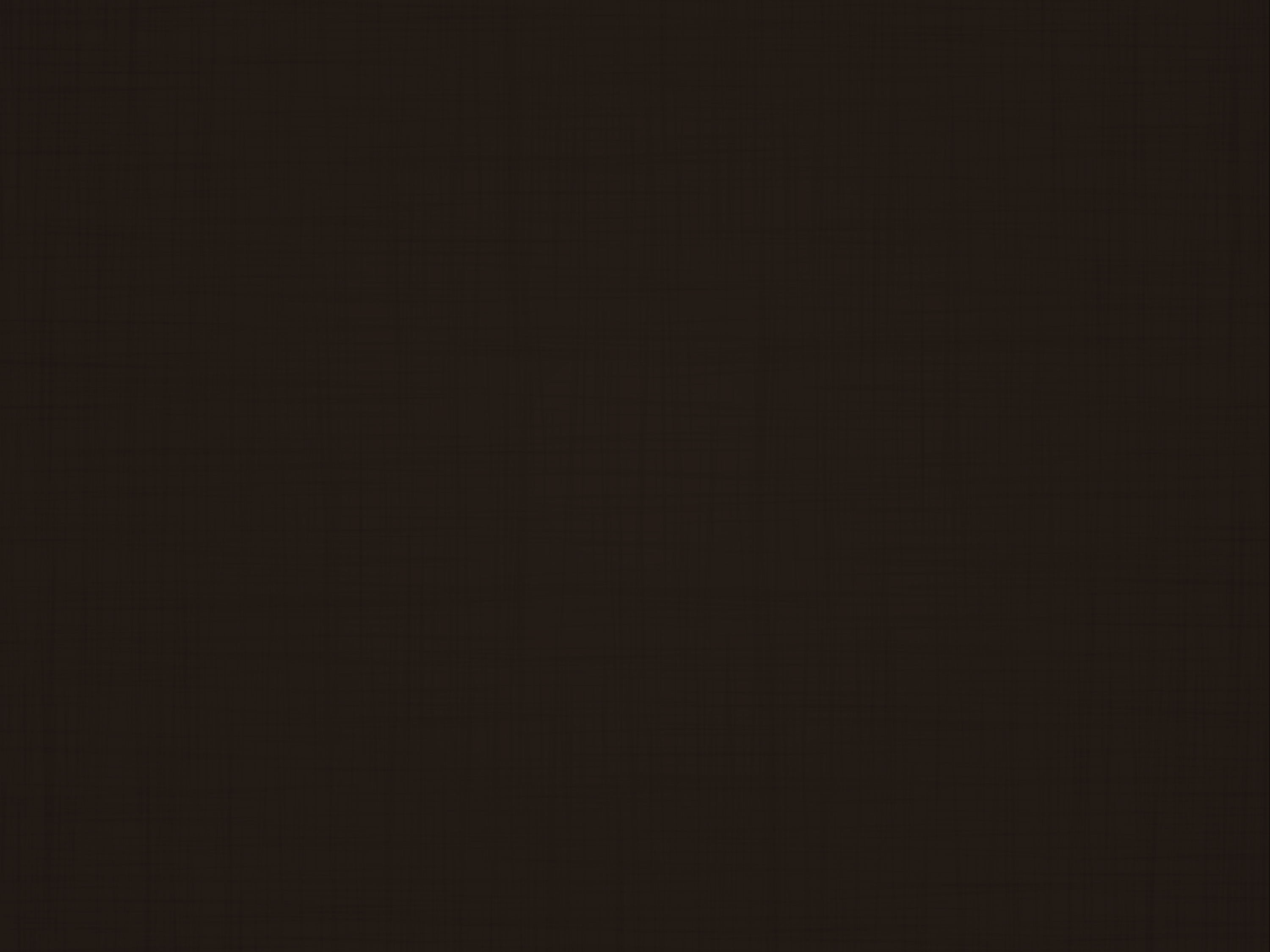 1 Juan 3:9
Todo aquel que es nacido de Dios, no practica el pecado, porque la simiente de Dios…
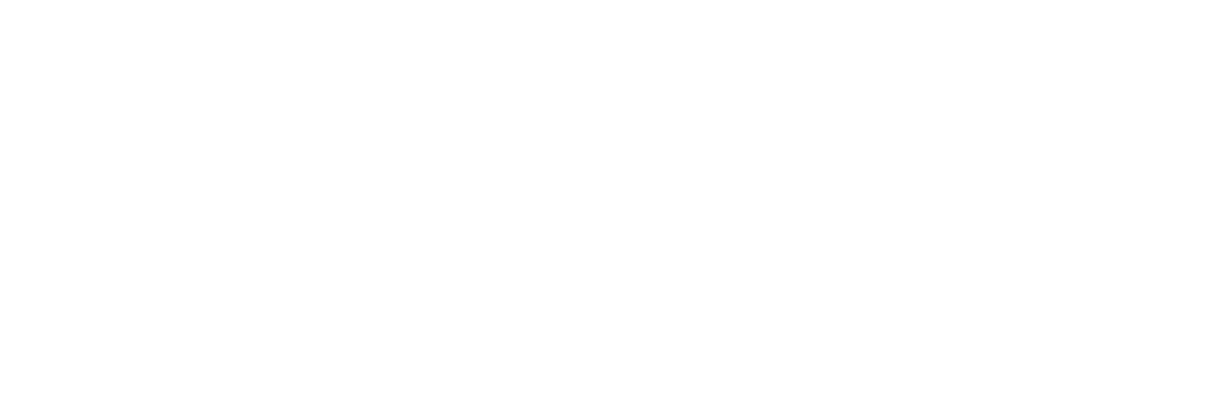 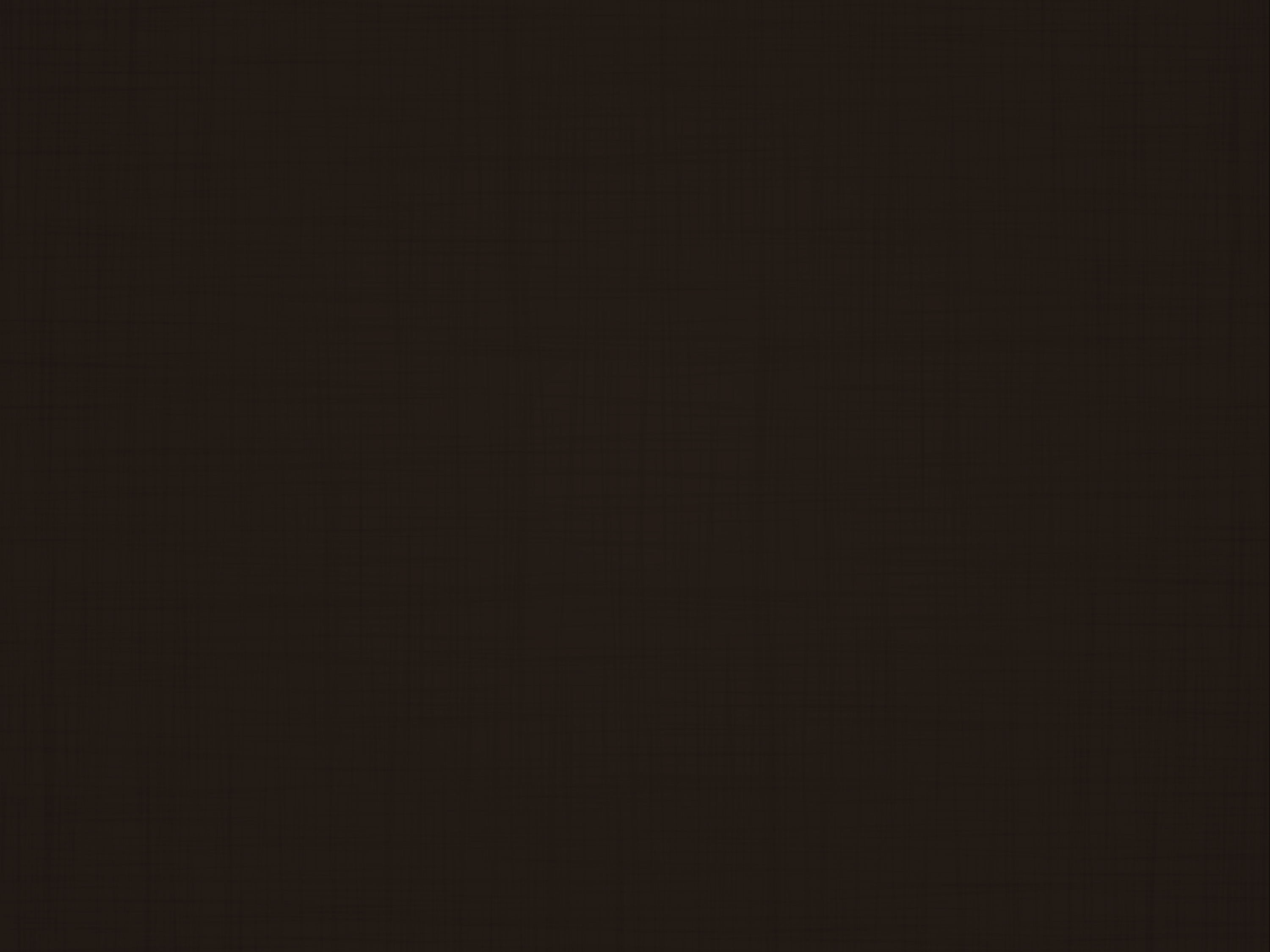 [3:9] permanece en él; 
y no puede pecar, porque 
es nacido de Dios.
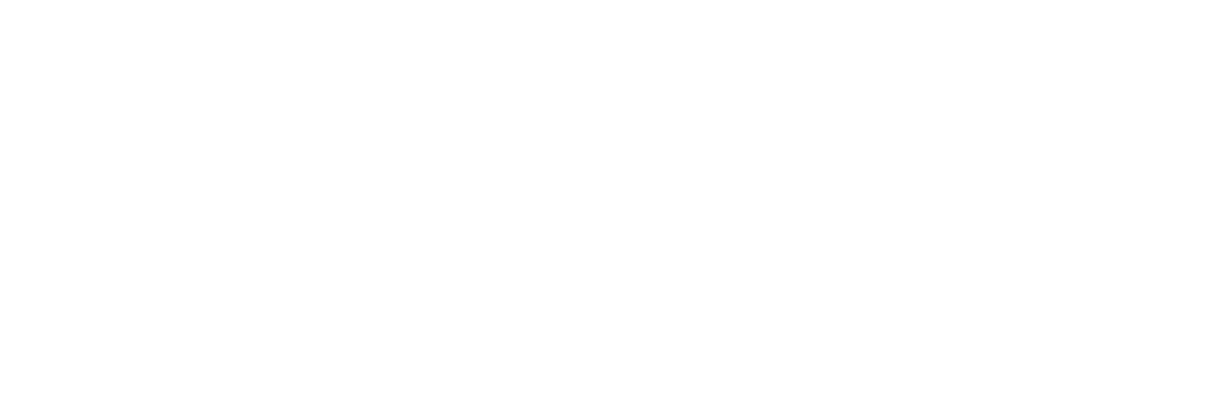 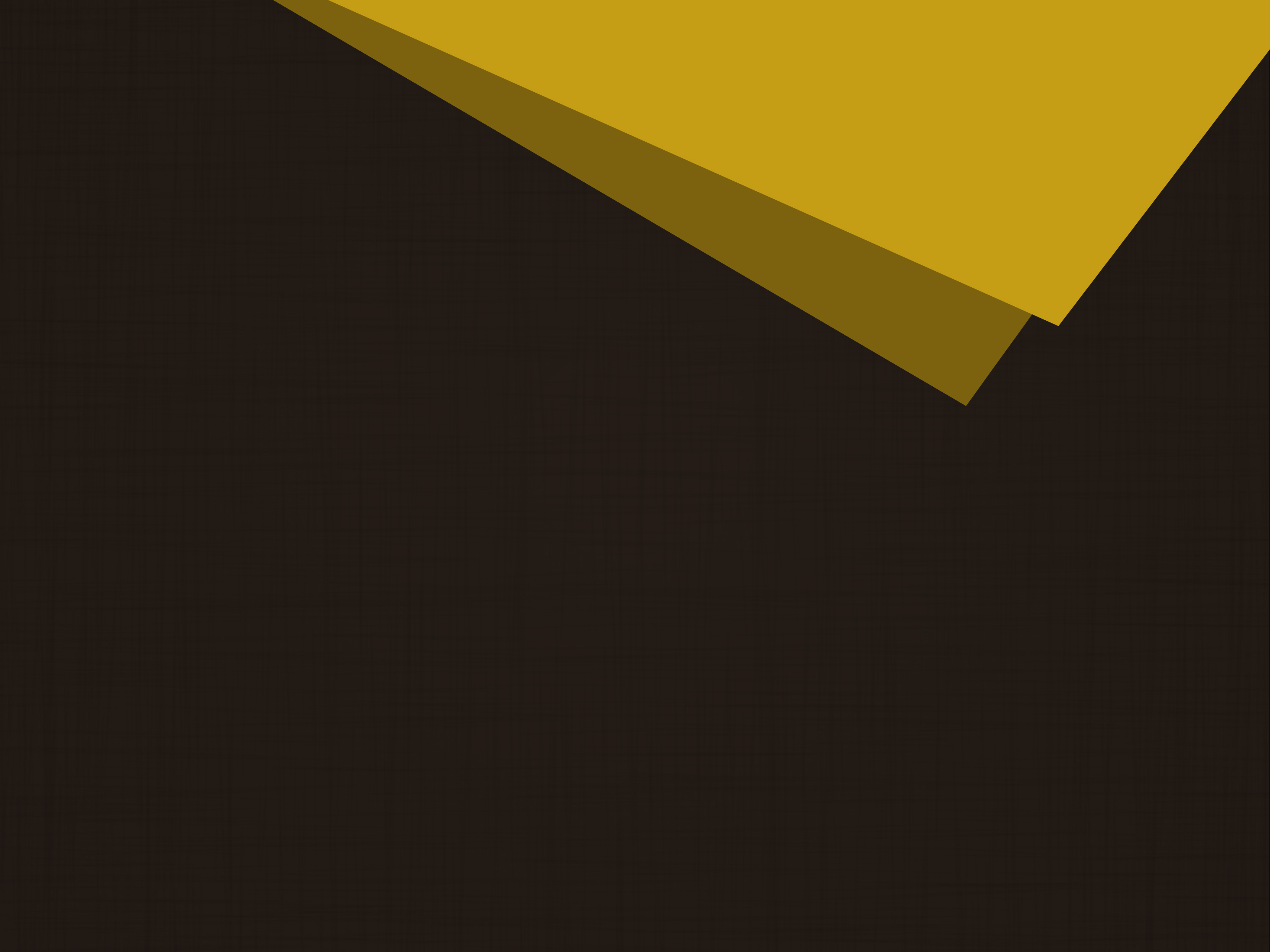 4.
¿Cómo podemos saber 
que Cristo está en nosotros 
y nosotros en Él?
[Speaker Notes: Se relata que cierto día paseaba
Miguel Ángel, el célebre artista del Renacimiento, por una calle de
Florencia. De repente, algo le llamó la atención. Era una piedra
inutilizada. Se trataba de un finísimo trozo de mármol de Carrara, que
algún artista mediocre había comenzado a tallar para sacar una figura
humana, con tan poca habilidad que el mármol fue arrojado por inútil
en un rincón de la calle.
Miguel Ángel advirtió enseguida una hermosa posibilidad.
 Y de inmediato dispuso que condujeran a su estudio aquel mármol a medio
cincelar, arruinado y desechado.
Si visitamos hoy a Florencia, tendremos ocasión de admirar la
perfecta simetría y belleza de la forma humana de una de las obras de
arte más nobles del mundo: el David, mundialmente célebre. Cuando
este monumento se exhibió por primera vez, causó verdadera sensación.
Cada ser humano es en un sentido una piedra inutilizada,
desechada, arruinada por el pecado. Pero cuando Cristo, el gran Artista
“No sólo de pan vivirá el hombre, sino de toda palabra que sale de la
boca de Dios” (Mateo 4:4).
divino nos observa, nos ve como podríamos llegar a ser transformados
por su gracia y poder, labrados por el cincel de su Evangelio, 
y se dispone a modelarnos de nuevo si tan sólo se lo permitimos…
“Por sus frutos los conoceréis”, es la regla universal que
establece la Palabra de Dios para determinar la naturaleza de una
causa cualquiera. Se manifiesta, pues, el verdadero cristianismo, se
conoce la existencia del verdadero espíritu de Cristo, por los frutos
que produce.]
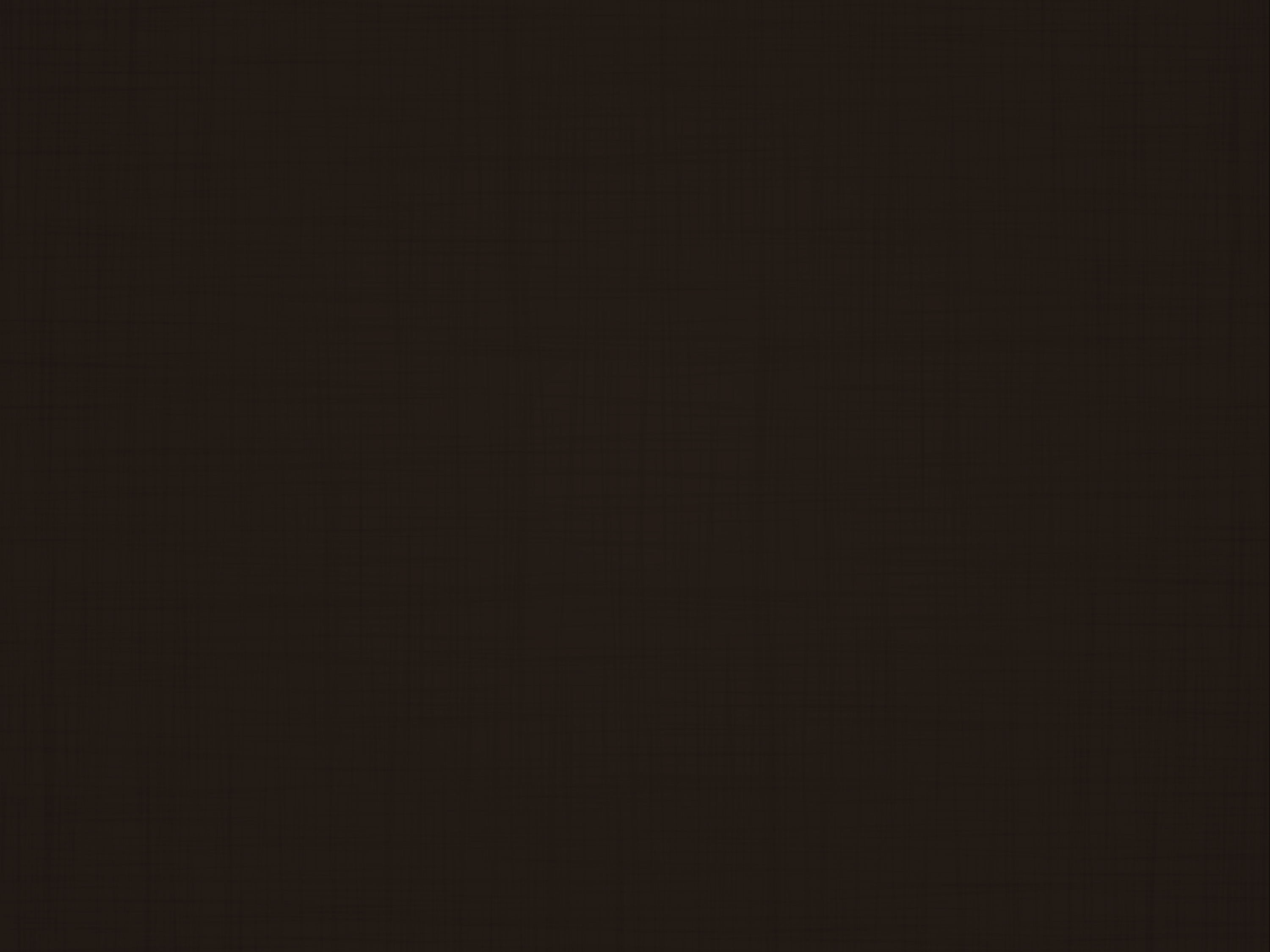 1 Juan 4:13
En esto conocemos que permanecemos en él, y él en nosotros, en que nos ha dado de su Espíritu.
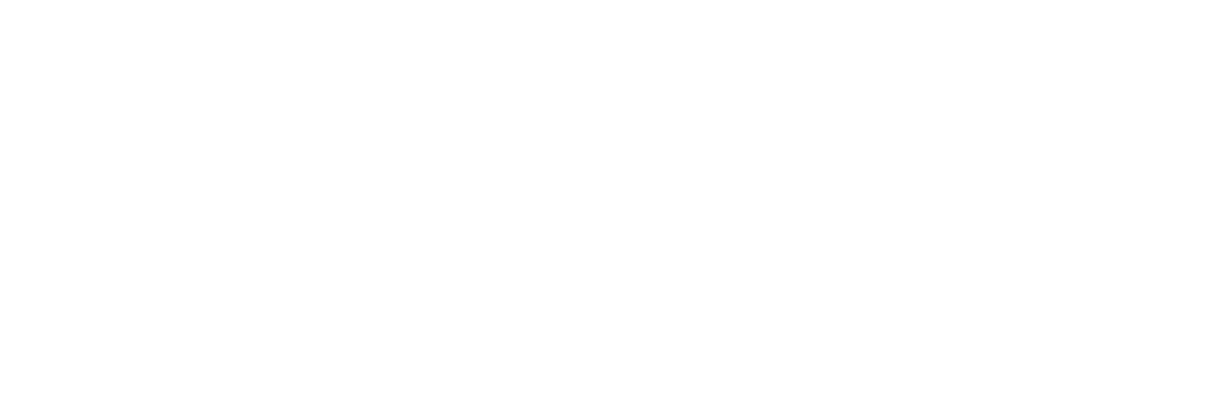 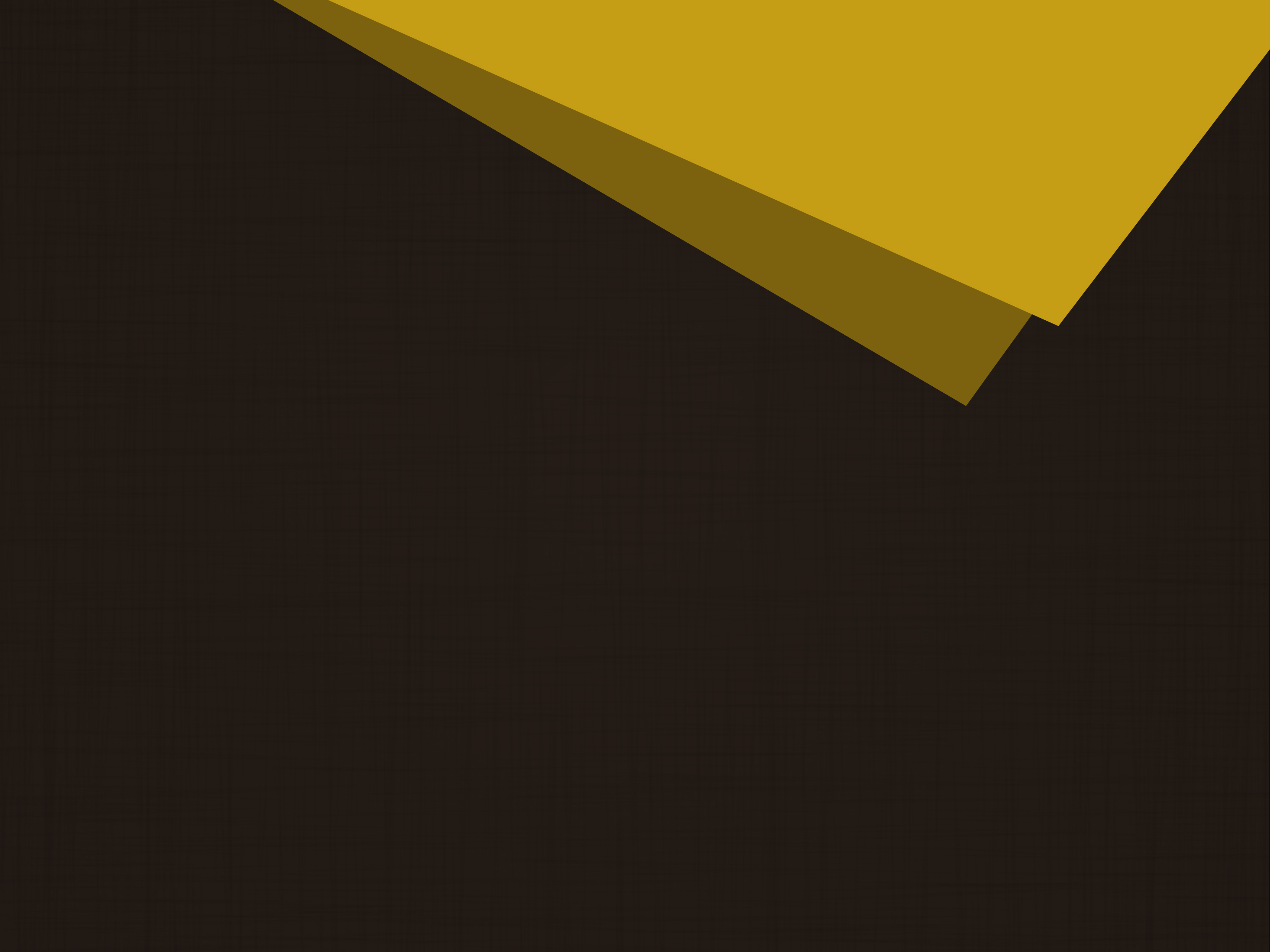 5.
¿Qué les prometió Cristo 
a sus seguidores 
antes de regresar al cielo?
[Speaker Notes: Se relata que cierto día paseaba
Miguel Ángel, el célebre artista del Renacimiento, por una calle de
Florencia. De repente, algo le llamó la atención. Era una piedra
inutilizada. Se trataba de un finísimo trozo de mármol de Carrara, que
algún artista mediocre había comenzado a tallar para sacar una figura
humana, con tan poca habilidad que el mármol fue arrojado por inútil
en un rincón de la calle.
Miguel Ángel advirtió enseguida una hermosa posibilidad.
 Y de inmediato dispuso que condujeran a su estudio aquel mármol a medio
cincelar, arruinado y desechado.
Si visitamos hoy a Florencia, tendremos ocasión de admirar la
perfecta simetría y belleza de la forma humana de una de las obras de
arte más nobles del mundo: el David, mundialmente célebre. Cuando
este monumento se exhibió por primera vez, causó verdadera sensación.
Cada ser humano es en un sentido una piedra inutilizada,
desechada, arruinada por el pecado. Pero cuando Cristo, el gran Artista
“No sólo de pan vivirá el hombre, sino de toda palabra que sale de la
boca de Dios” (Mateo 4:4).
divino nos observa, nos ve como podríamos llegar a ser transformados
por su gracia y poder, labrados por el cincel de su Evangelio, 
y se dispone a modelarnos de nuevo si tan sólo se lo permitimos…
“Por sus frutos los conoceréis”, es la regla universal que
establece la Palabra de Dios para determinar la naturaleza de una
causa cualquiera. Se manifiesta, pues, el verdadero cristianismo, se
conoce la existencia del verdadero espíritu de Cristo, por los frutos
que produce.]
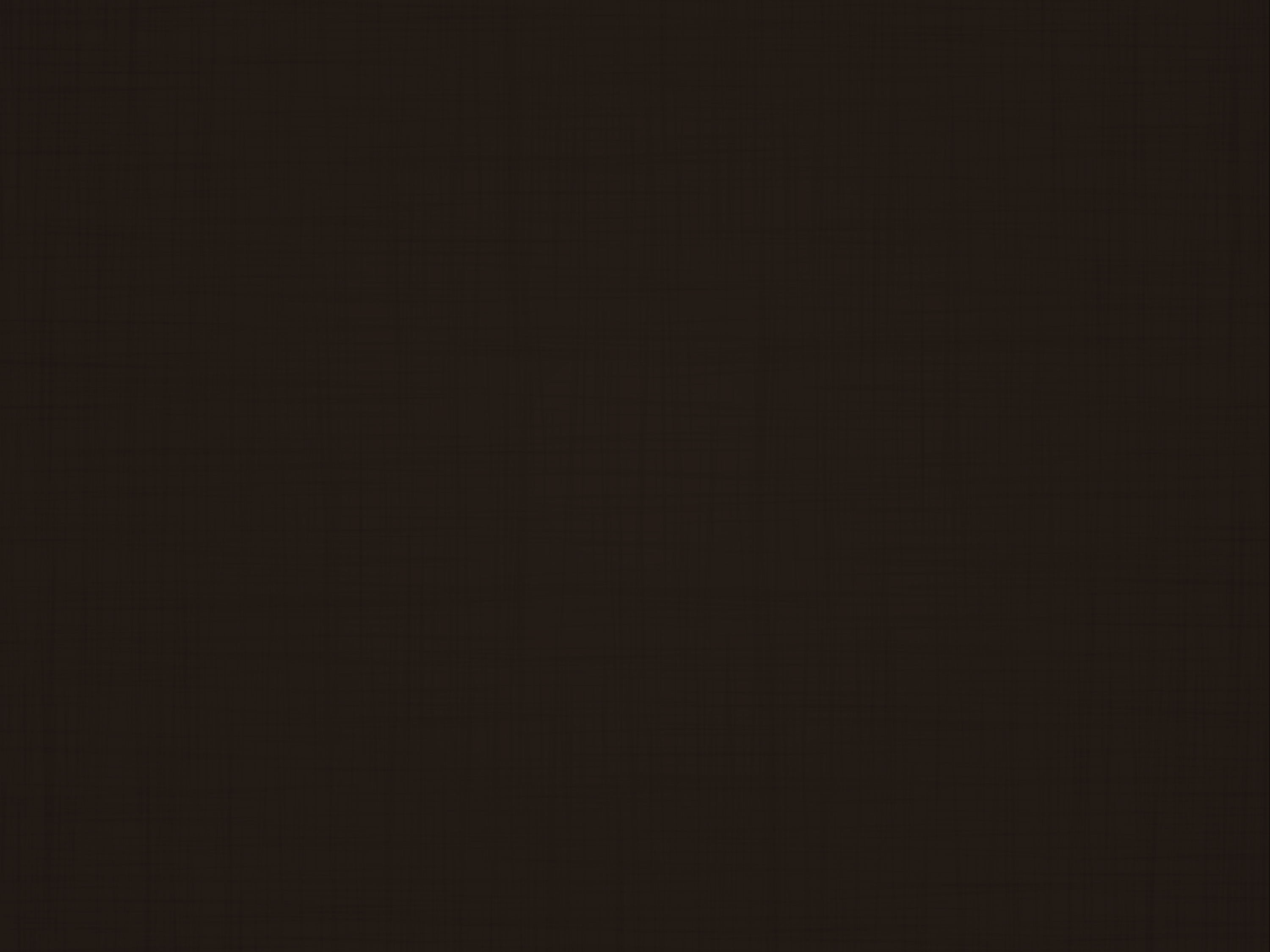 Juan 14:16-17
Y yo rogaré al Padre, y os dará otro Consolador, para que esté con vosotros para siempre:
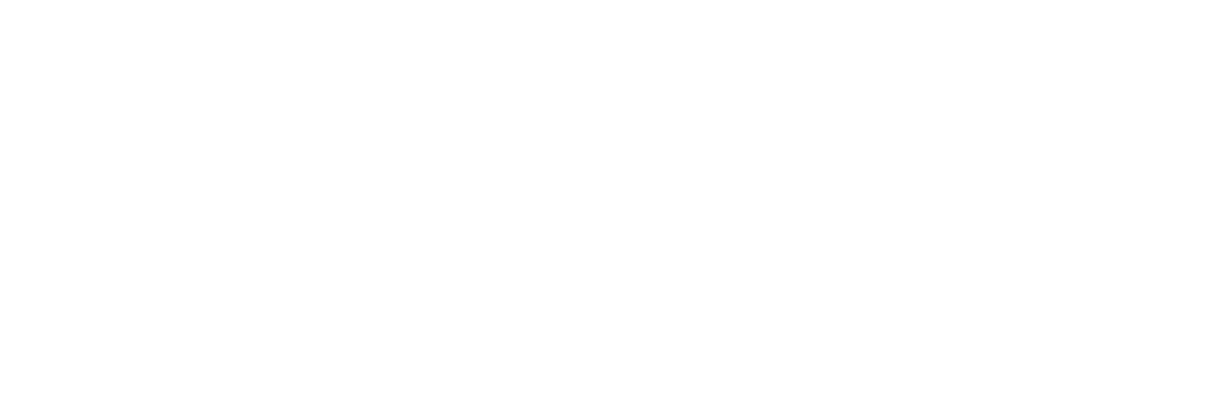 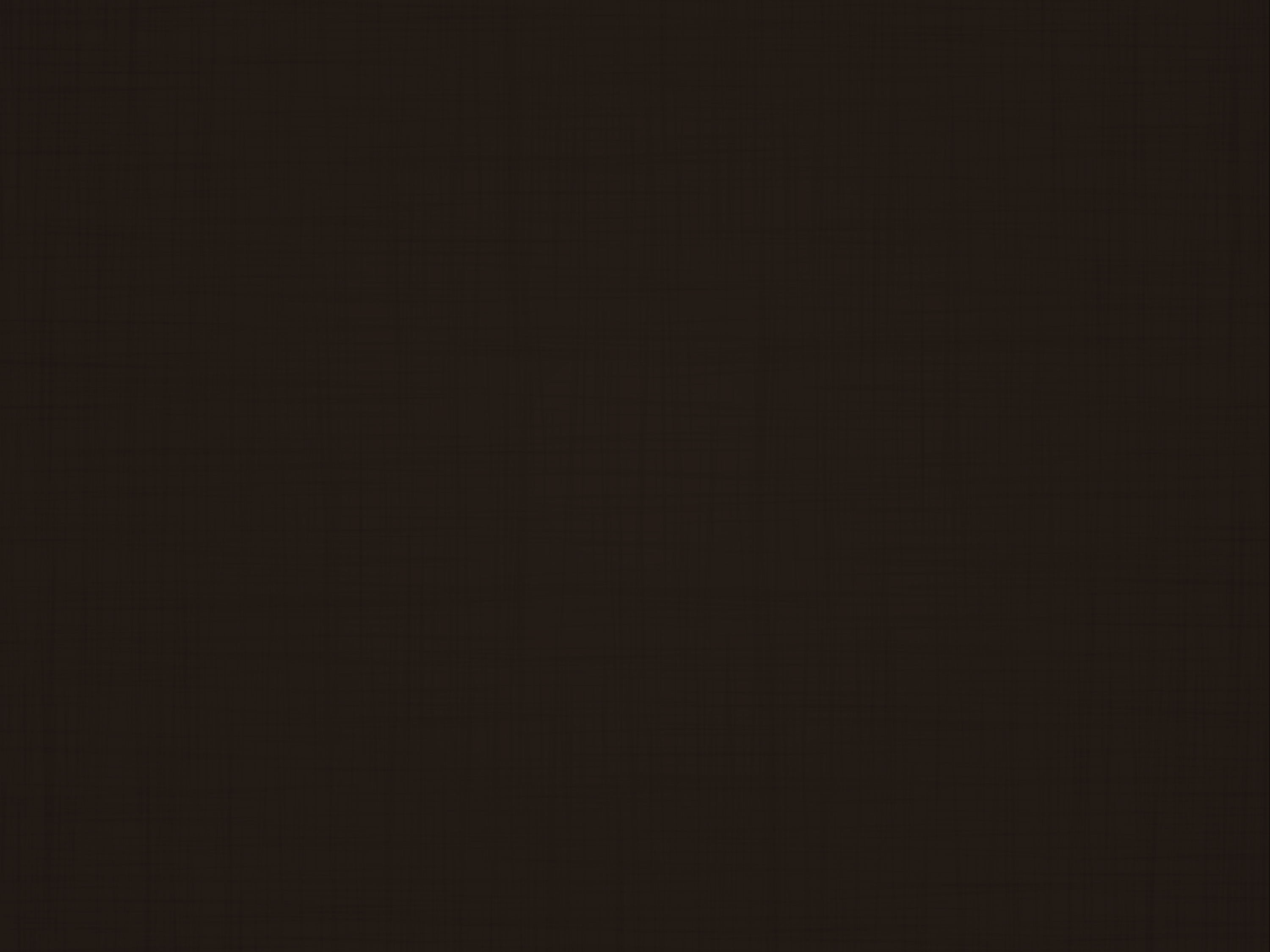 [14:17] el Espíritu de verdad, al cual el mundo no puede recibir, porque no le ve, ni le conoce;…
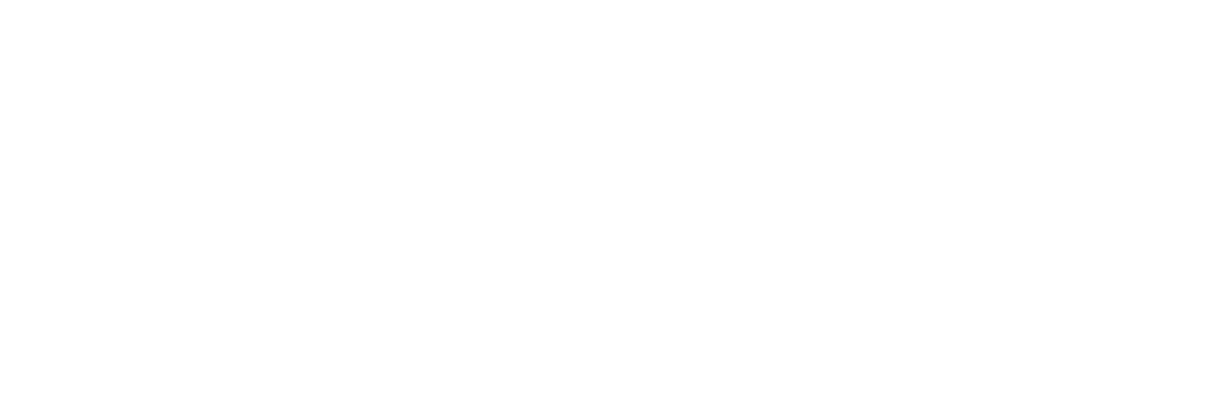 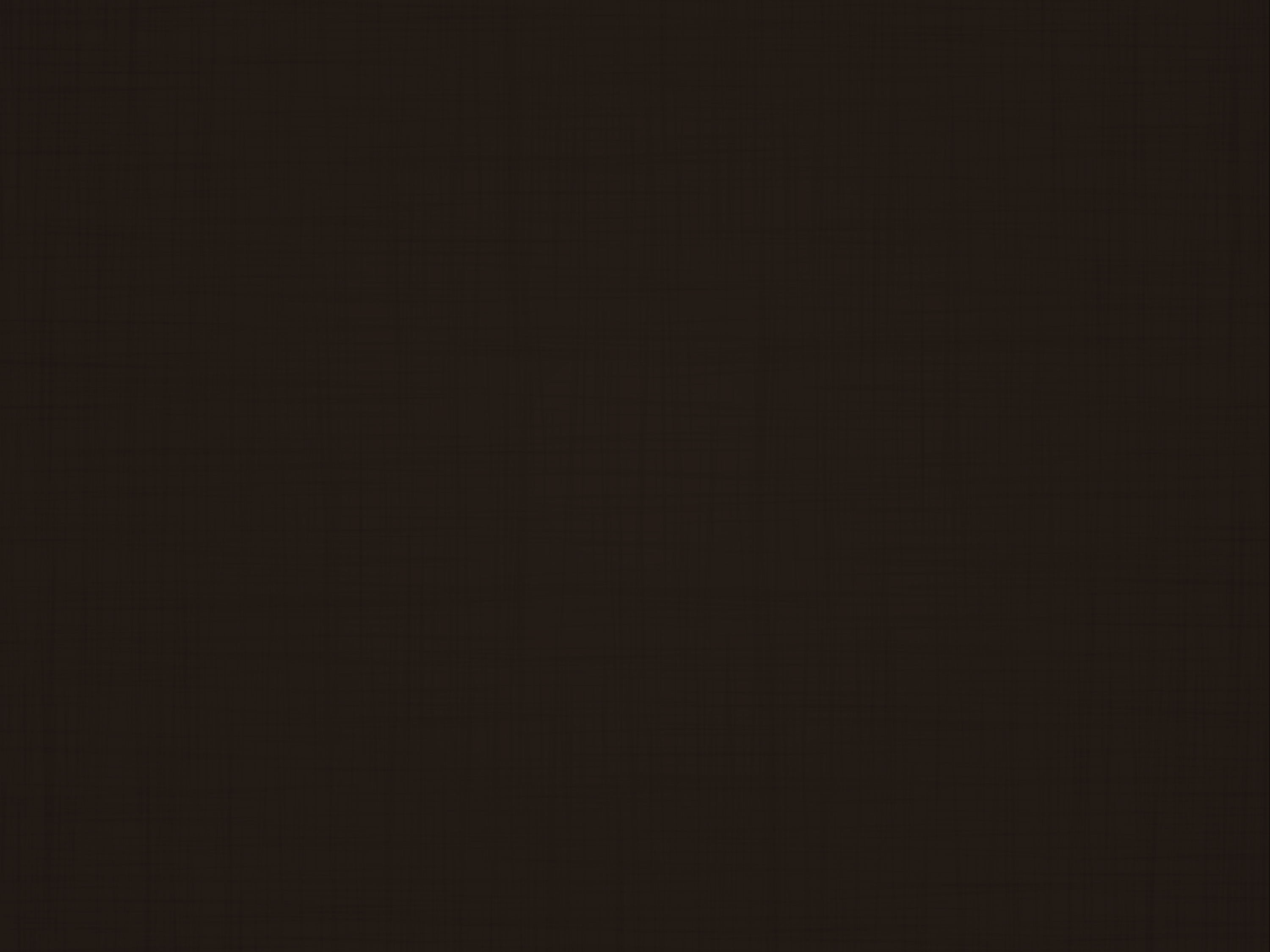 [14:17] pero vosotros le conocéis, porque mora con vosotros, y estará en vosotros.
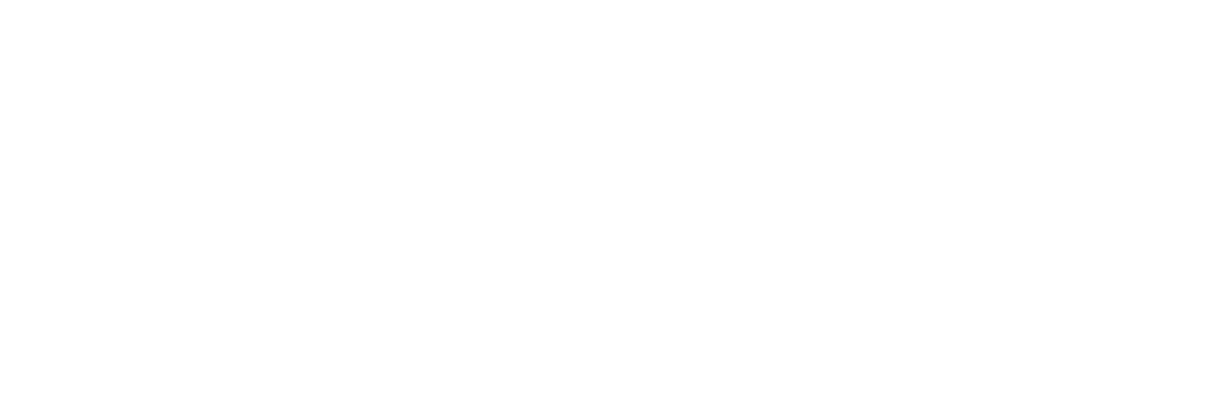 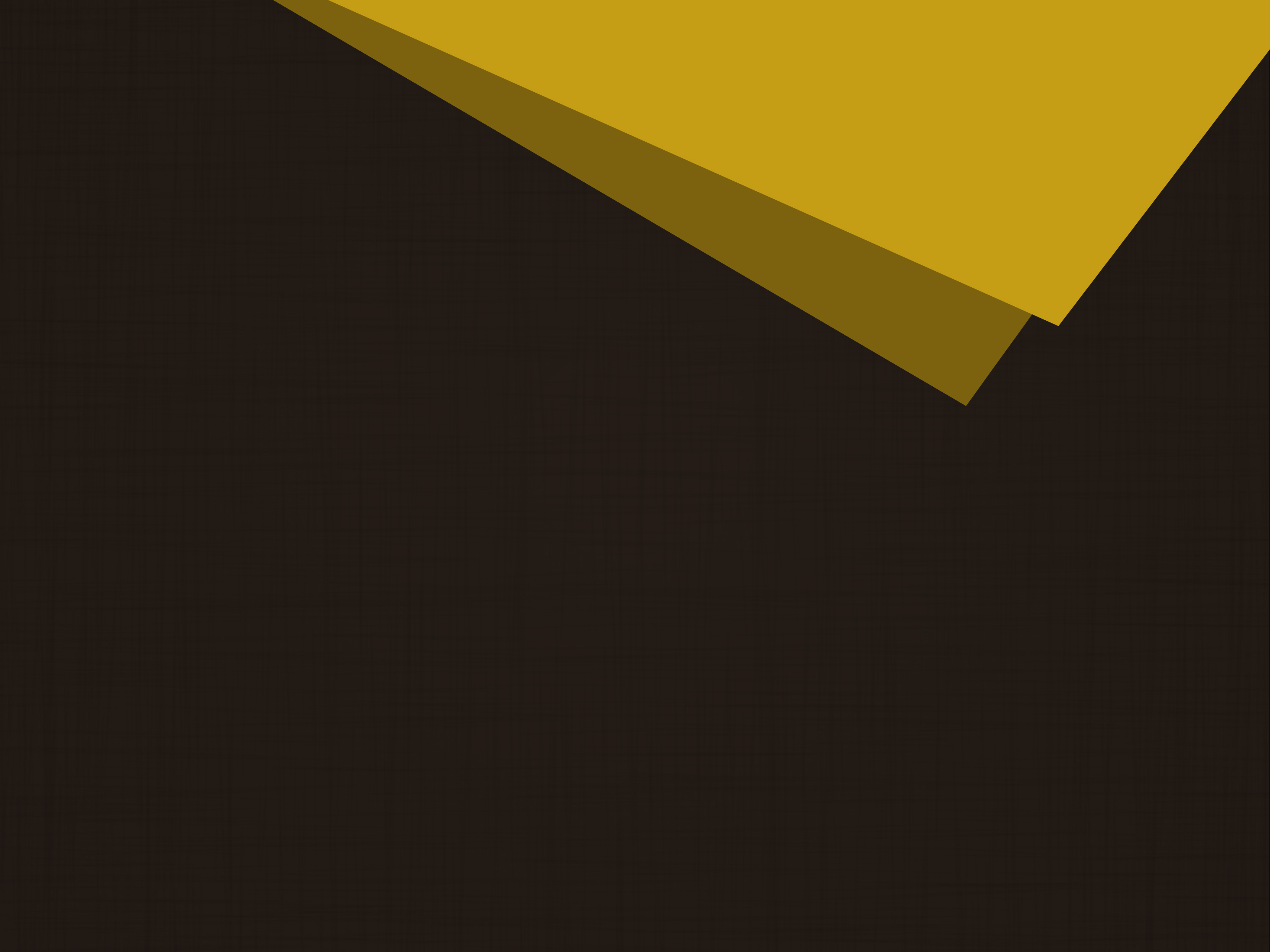 6.
Si Cristo mora en 
nuestros corazones por 
su Espíritu Santo…
[Speaker Notes: Se relata que cierto día paseaba
Miguel Ángel, el célebre artista del Renacimiento, por una calle de
Florencia. De repente, algo le llamó la atención. Era una piedra
inutilizada. Se trataba de un finísimo trozo de mármol de Carrara, que
algún artista mediocre había comenzado a tallar para sacar una figura
humana, con tan poca habilidad que el mármol fue arrojado por inútil
en un rincón de la calle.
Miguel Ángel advirtió enseguida una hermosa posibilidad.
 Y de inmediato dispuso que condujeran a su estudio aquel mármol a medio
cincelar, arruinado y desechado.
Si visitamos hoy a Florencia, tendremos ocasión de admirar la
perfecta simetría y belleza de la forma humana de una de las obras de
arte más nobles del mundo: el David, mundialmente célebre. Cuando
este monumento se exhibió por primera vez, causó verdadera sensación.
Cada ser humano es en un sentido una piedra inutilizada,
desechada, arruinada por el pecado. Pero cuando Cristo, el gran Artista
“No sólo de pan vivirá el hombre, sino de toda palabra que sale de la
boca de Dios” (Mateo 4:4).
divino nos observa, nos ve como podríamos llegar a ser transformados
por su gracia y poder, labrados por el cincel de su Evangelio, 
y se dispone a modelarnos de nuevo si tan sólo se lo permitimos…
“Por sus frutos los conoceréis”, es la regla universal que
establece la Palabra de Dios para determinar la naturaleza de una
causa cualquiera. Se manifiesta, pues, el verdadero cristianismo, se
conoce la existencia del verdadero espíritu de Cristo, por los frutos
que produce.]
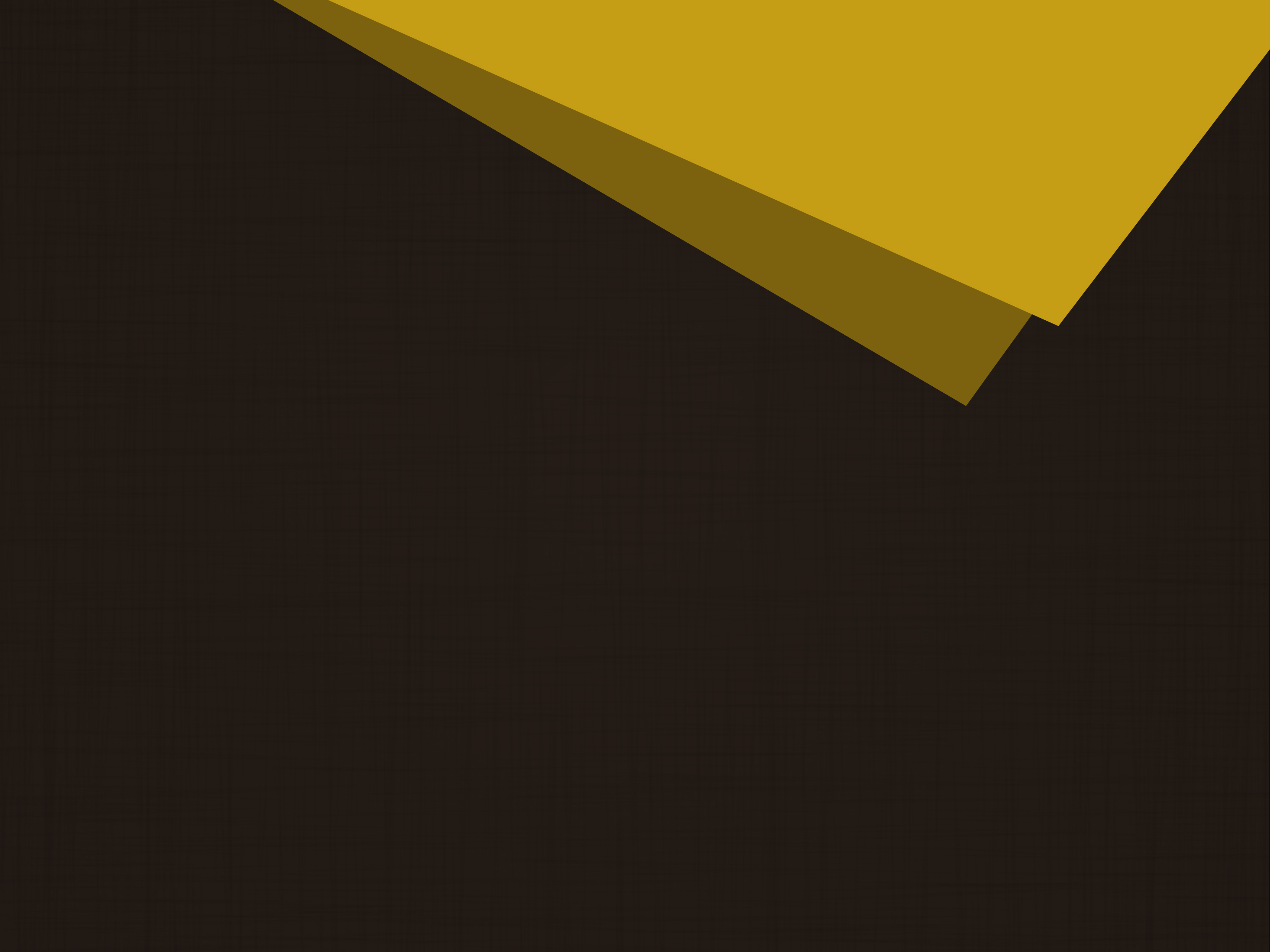 6.
¿Qué fruto debemos 
esperar en 
nuestras vidas?
[Speaker Notes: Se relata que cierto día paseaba
Miguel Ángel, el célebre artista del Renacimiento, por una calle de
Florencia. De repente, algo le llamó la atención. Era una piedra
inutilizada. Se trataba de un finísimo trozo de mármol de Carrara, que
algún artista mediocre había comenzado a tallar para sacar una figura
humana, con tan poca habilidad que el mármol fue arrojado por inútil
en un rincón de la calle.
Miguel Ángel advirtió enseguida una hermosa posibilidad.
 Y de inmediato dispuso que condujeran a su estudio aquel mármol a medio
cincelar, arruinado y desechado.
Si visitamos hoy a Florencia, tendremos ocasión de admirar la
perfecta simetría y belleza de la forma humana de una de las obras de
arte más nobles del mundo: el David, mundialmente célebre. Cuando
este monumento se exhibió por primera vez, causó verdadera sensación.
Cada ser humano es en un sentido una piedra inutilizada,
desechada, arruinada por el pecado. Pero cuando Cristo, el gran Artista
“No sólo de pan vivirá el hombre, sino de toda palabra que sale de la
boca de Dios” (Mateo 4:4).
divino nos observa, nos ve como podríamos llegar a ser transformados
por su gracia y poder, labrados por el cincel de su Evangelio, 
y se dispone a modelarnos de nuevo si tan sólo se lo permitimos…
“Por sus frutos los conoceréis”, es la regla universal que
establece la Palabra de Dios para determinar la naturaleza de una
causa cualquiera. Se manifiesta, pues, el verdadero cristianismo, se
conoce la existencia del verdadero espíritu de Cristo, por los frutos
que produce.]
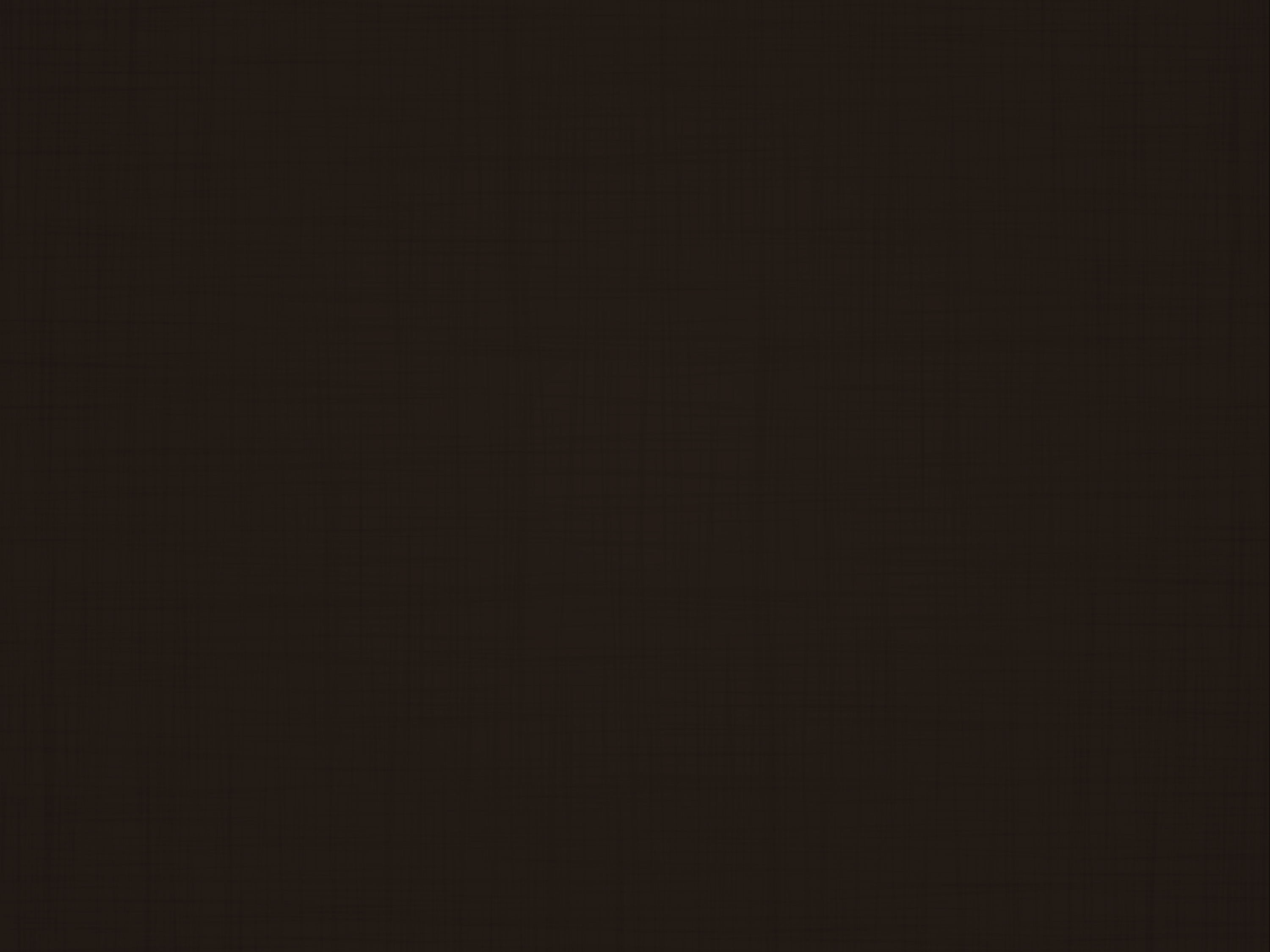 Gálatas 5:22-25
Mas el fruto del Espíritu es amor, gozo, paz, paciencia, benignidad, bondad, fe,
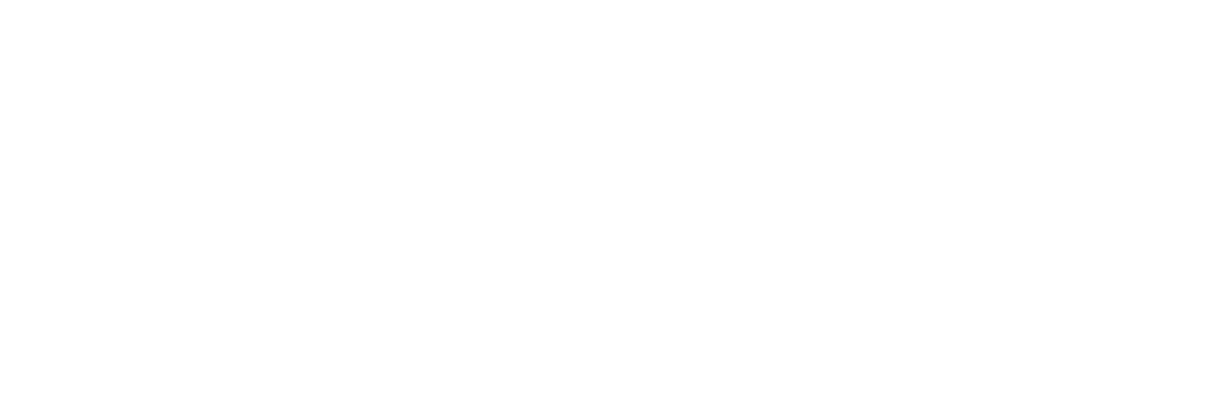 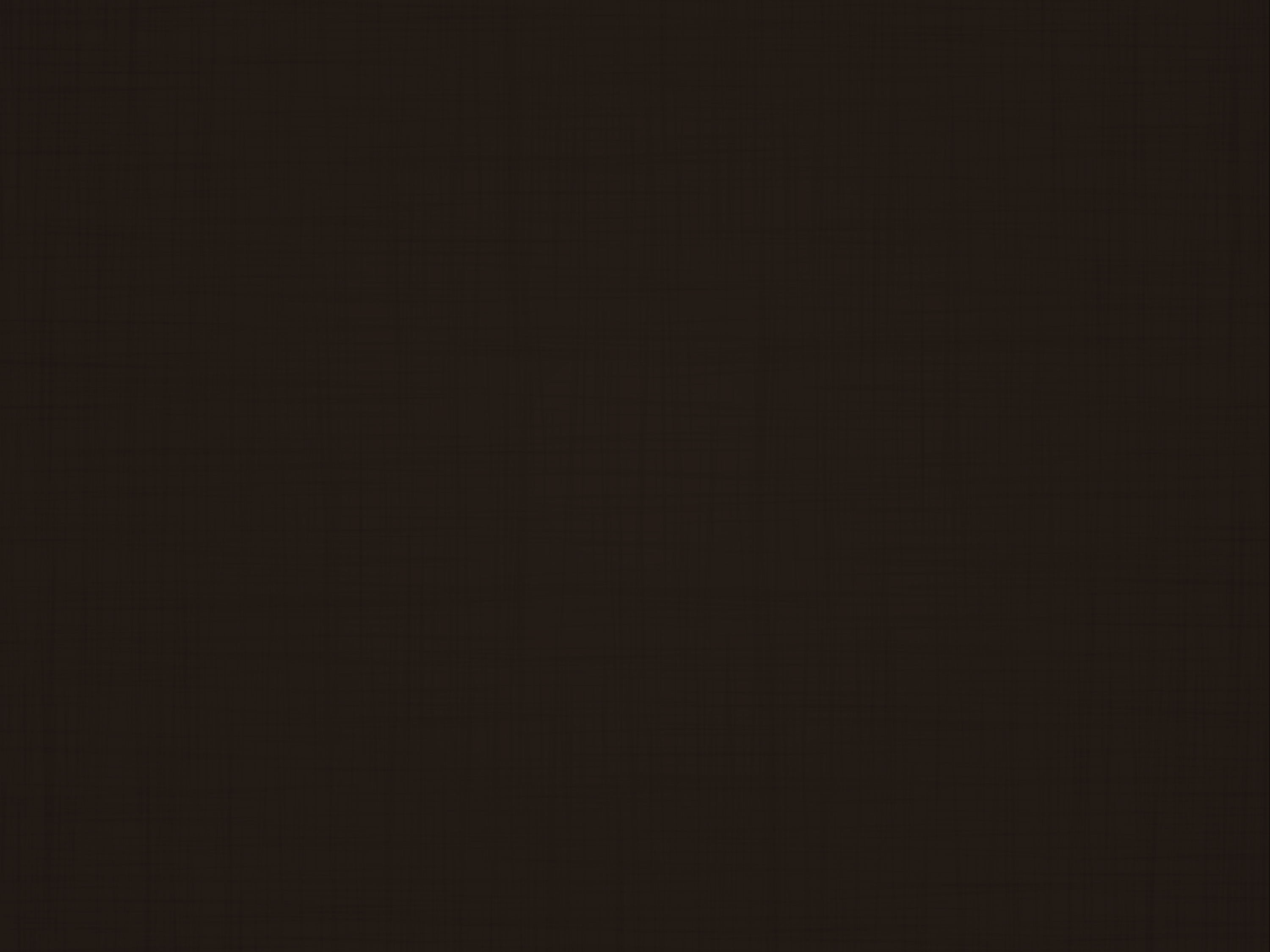 [5:23] mansedumbre, templanza; contra tales 
cosas no hay ley.
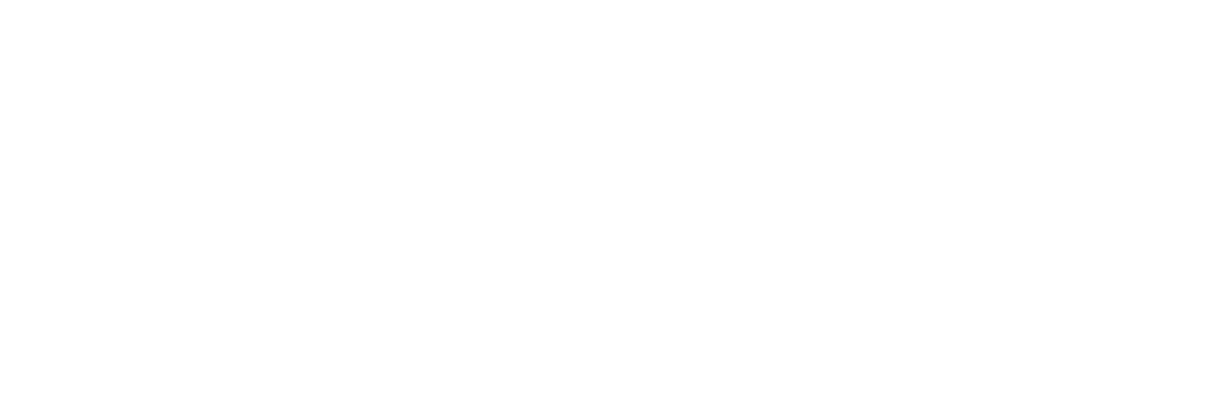 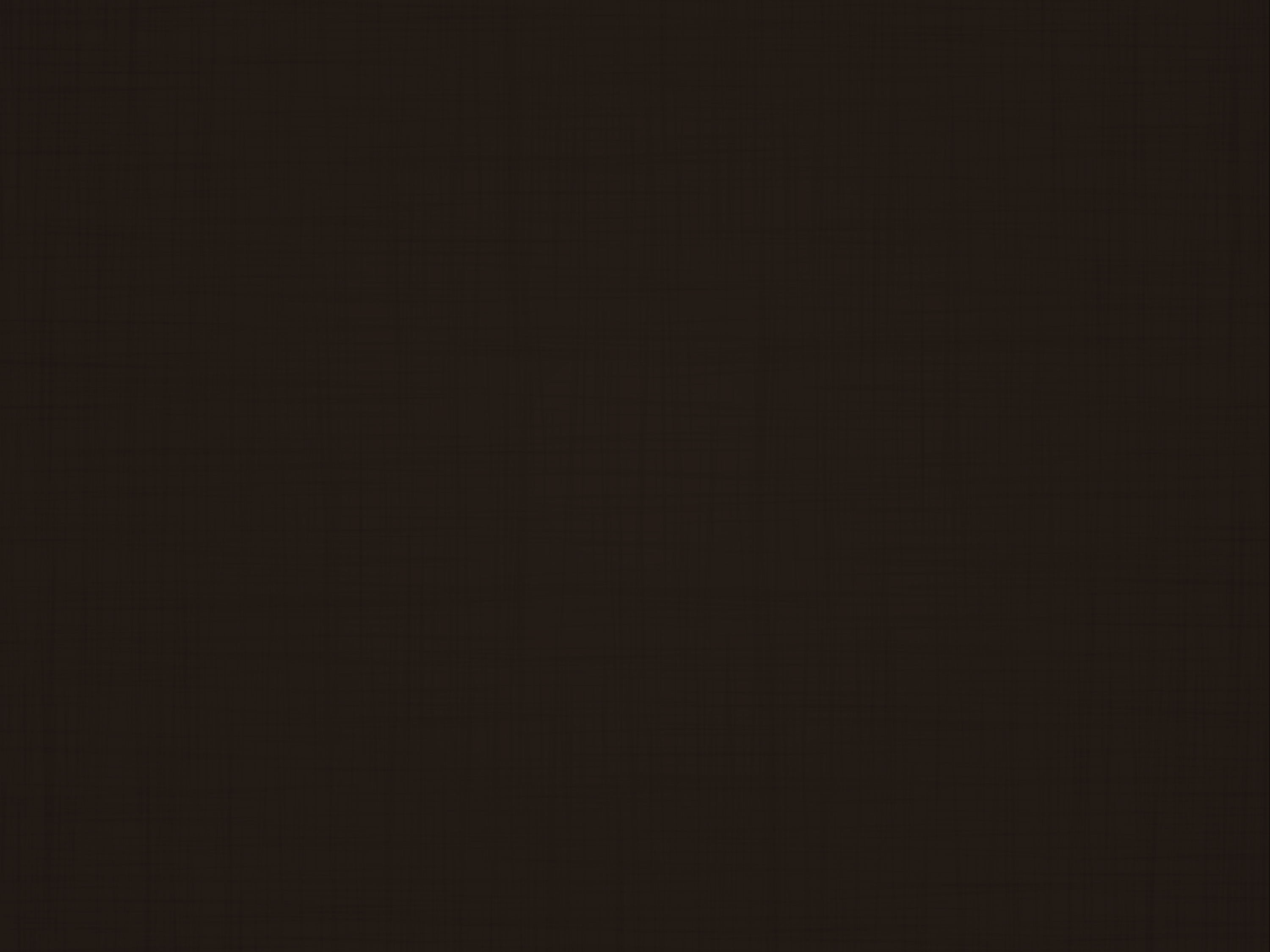 [5:24] Pero los que son de Cristo han crucificado la carne con sus pasiones 
y deseos.
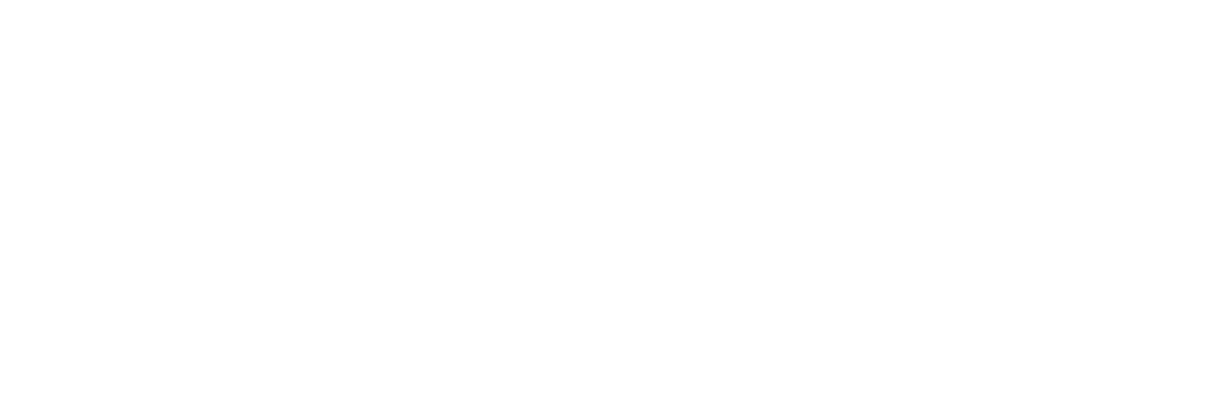 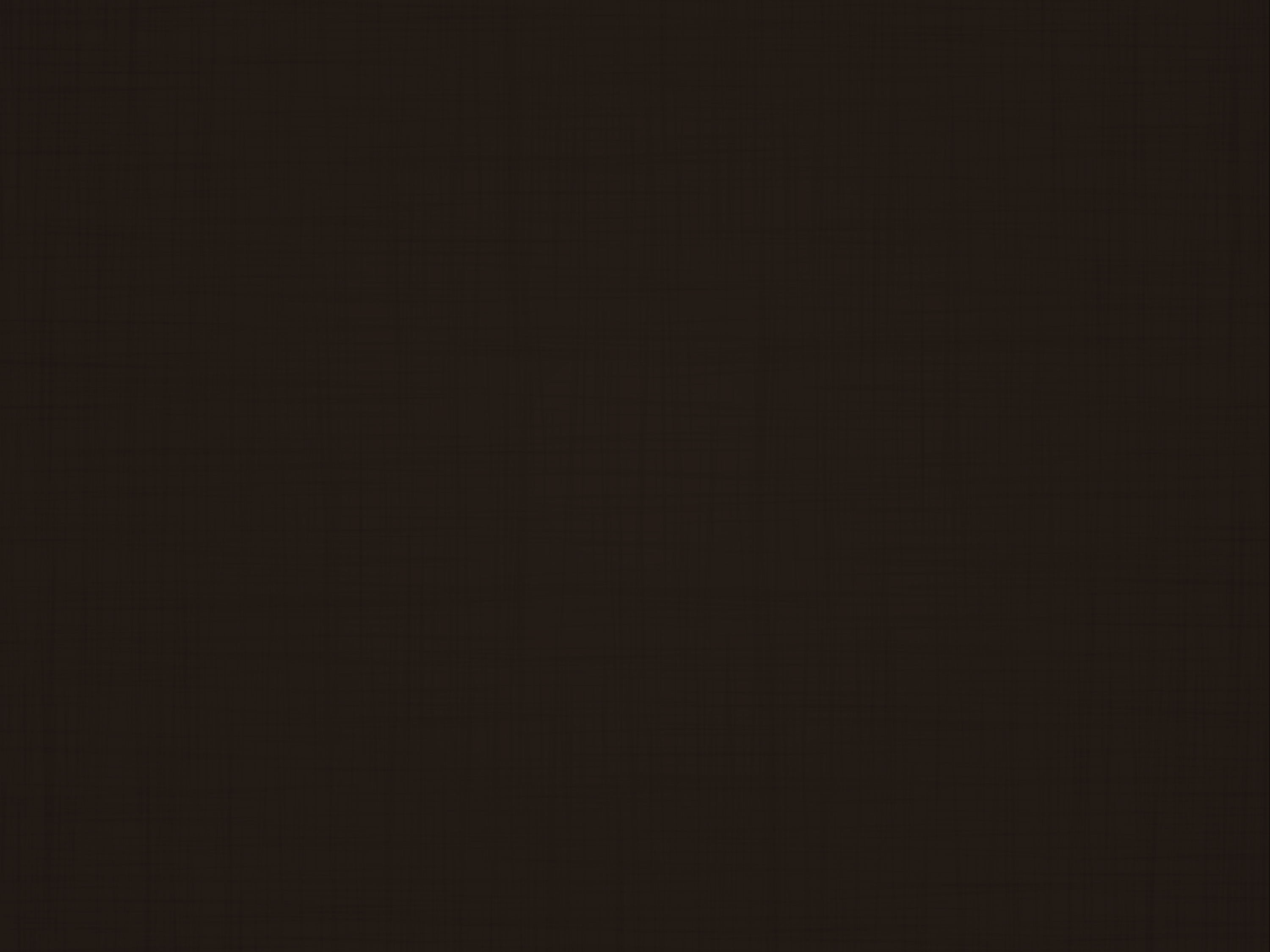 [5:25] Si vivimos por el 
Espíritu, andemos también 
por el Espíritu.
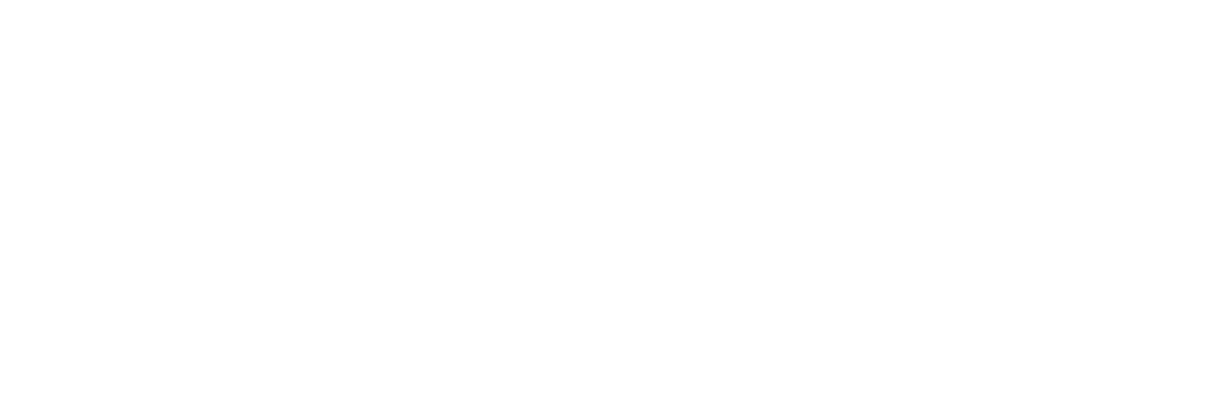 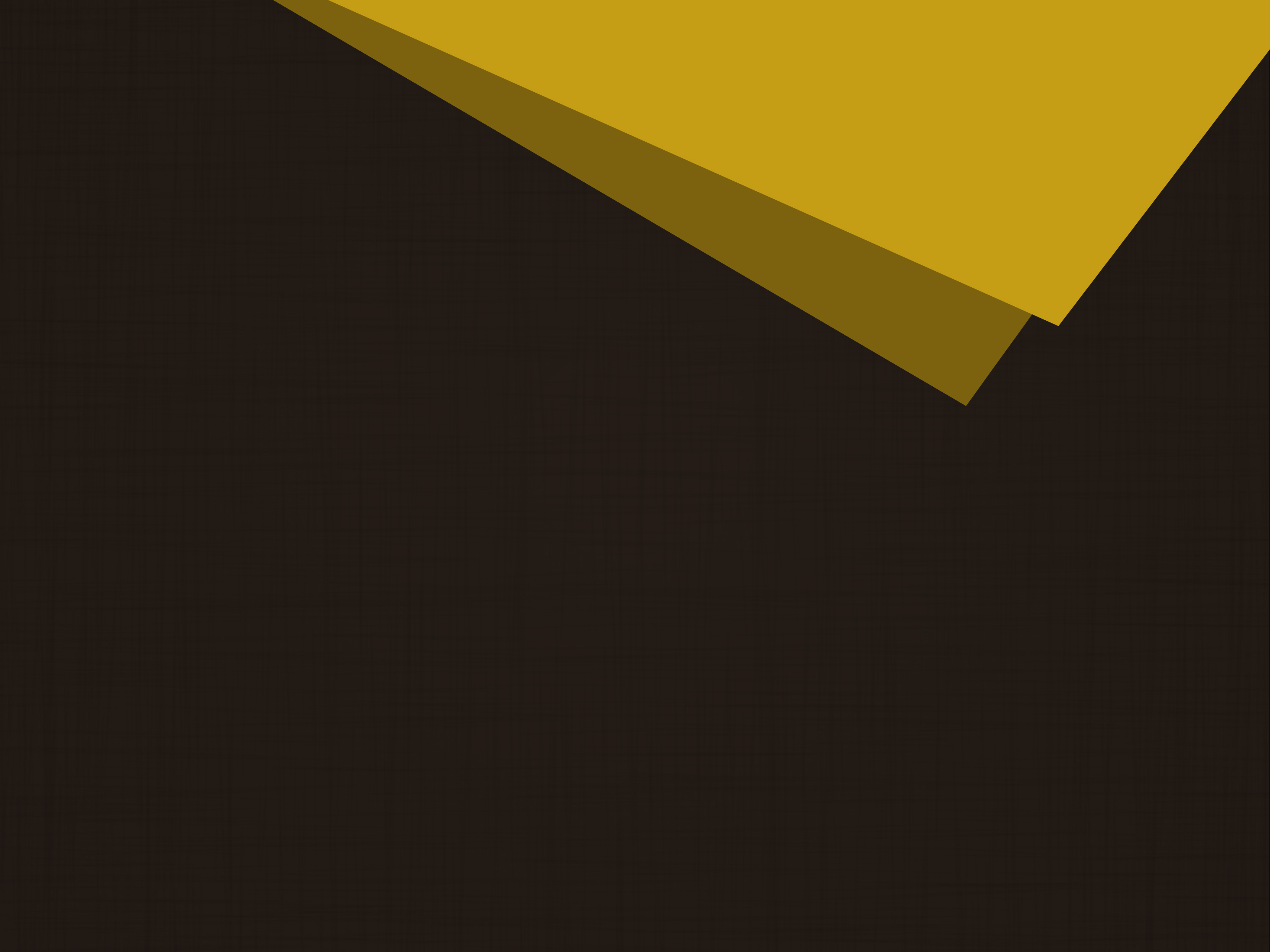 7.
Si andamos en el Espíritu ¿Qué cosas no haremos?
[Speaker Notes: Se relata que cierto día paseaba
Miguel Ángel, el célebre artista del Renacimiento, por una calle de
Florencia. De repente, algo le llamó la atención. Era una piedra
inutilizada. Se trataba de un finísimo trozo de mármol de Carrara, que
algún artista mediocre había comenzado a tallar para sacar una figura
humana, con tan poca habilidad que el mármol fue arrojado por inútil
en un rincón de la calle.
Miguel Ángel advirtió enseguida una hermosa posibilidad.
 Y de inmediato dispuso que condujeran a su estudio aquel mármol a medio
cincelar, arruinado y desechado.
Si visitamos hoy a Florencia, tendremos ocasión de admirar la
perfecta simetría y belleza de la forma humana de una de las obras de
arte más nobles del mundo: el David, mundialmente célebre. Cuando
este monumento se exhibió por primera vez, causó verdadera sensación.
Cada ser humano es en un sentido una piedra inutilizada,
desechada, arruinada por el pecado. Pero cuando Cristo, el gran Artista
“No sólo de pan vivirá el hombre, sino de toda palabra que sale de la
boca de Dios” (Mateo 4:4).
divino nos observa, nos ve como podríamos llegar a ser transformados
por su gracia y poder, labrados por el cincel de su Evangelio, 
y se dispone a modelarnos de nuevo si tan sólo se lo permitimos…
“Por sus frutos los conoceréis”, es la regla universal que
establece la Palabra de Dios para determinar la naturaleza de una
causa cualquiera. Se manifiesta, pues, el verdadero cristianismo, se
conoce la existencia del verdadero espíritu de Cristo, por los frutos
que produce.]
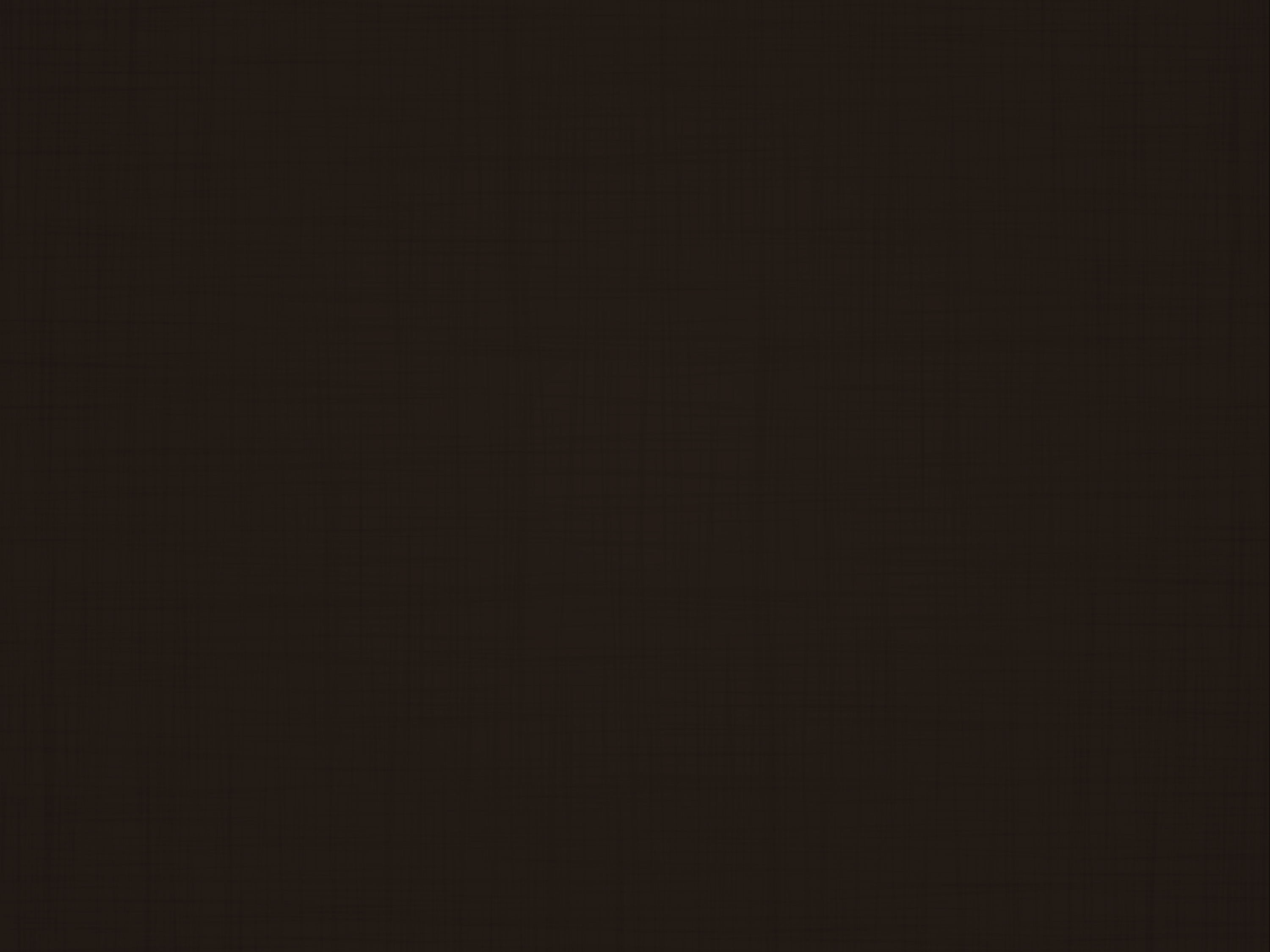 Gálatas 5:16-21
Digo, pues: Andad en el Espíritu, y no satisfagáis los deseos de la carne.
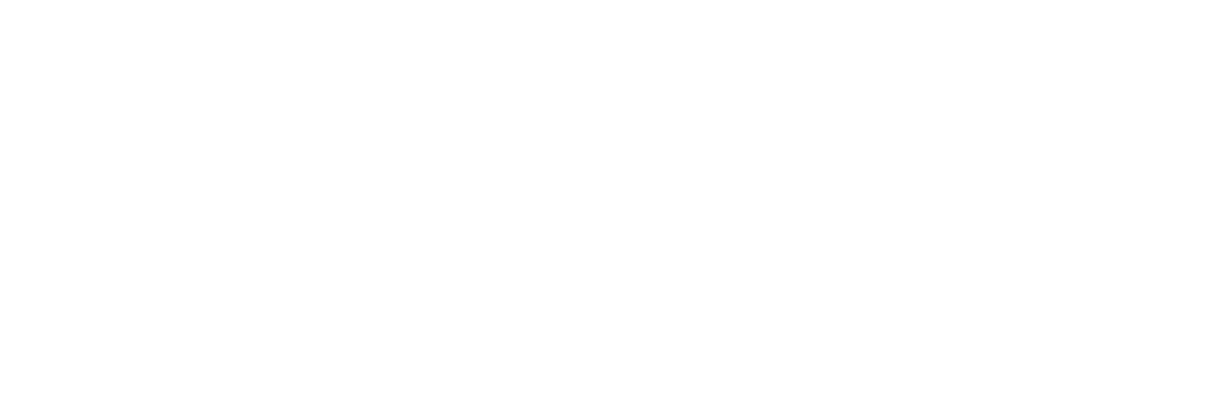 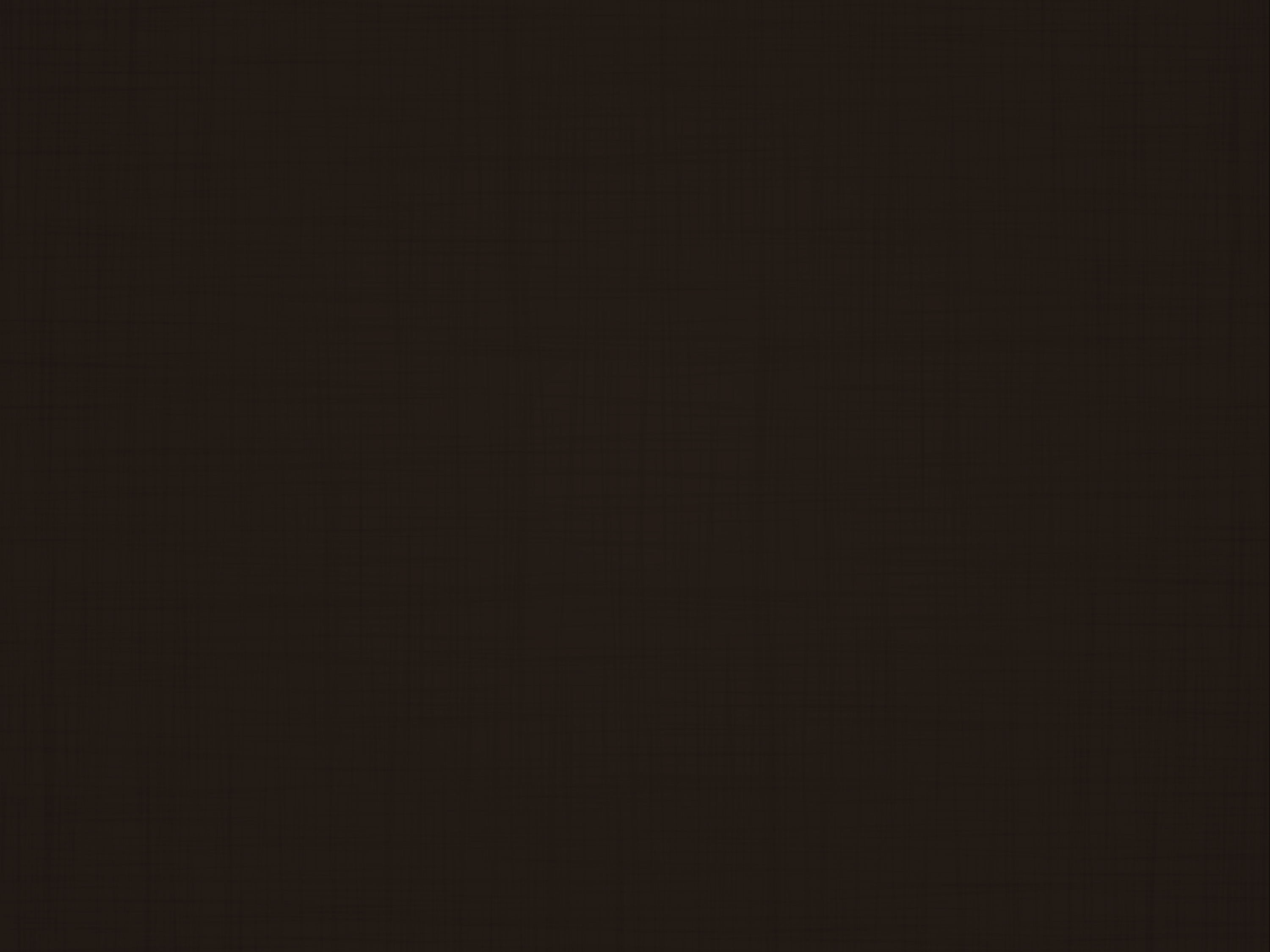 [5:17] Porque el deseo de la carne es contra el Espíritu, 
y el del Espíritu es contra 
la carne;…
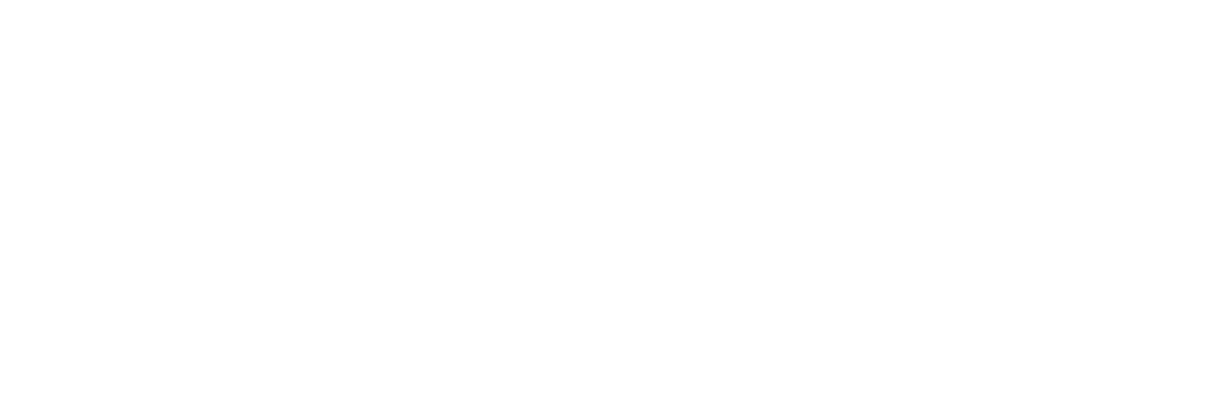 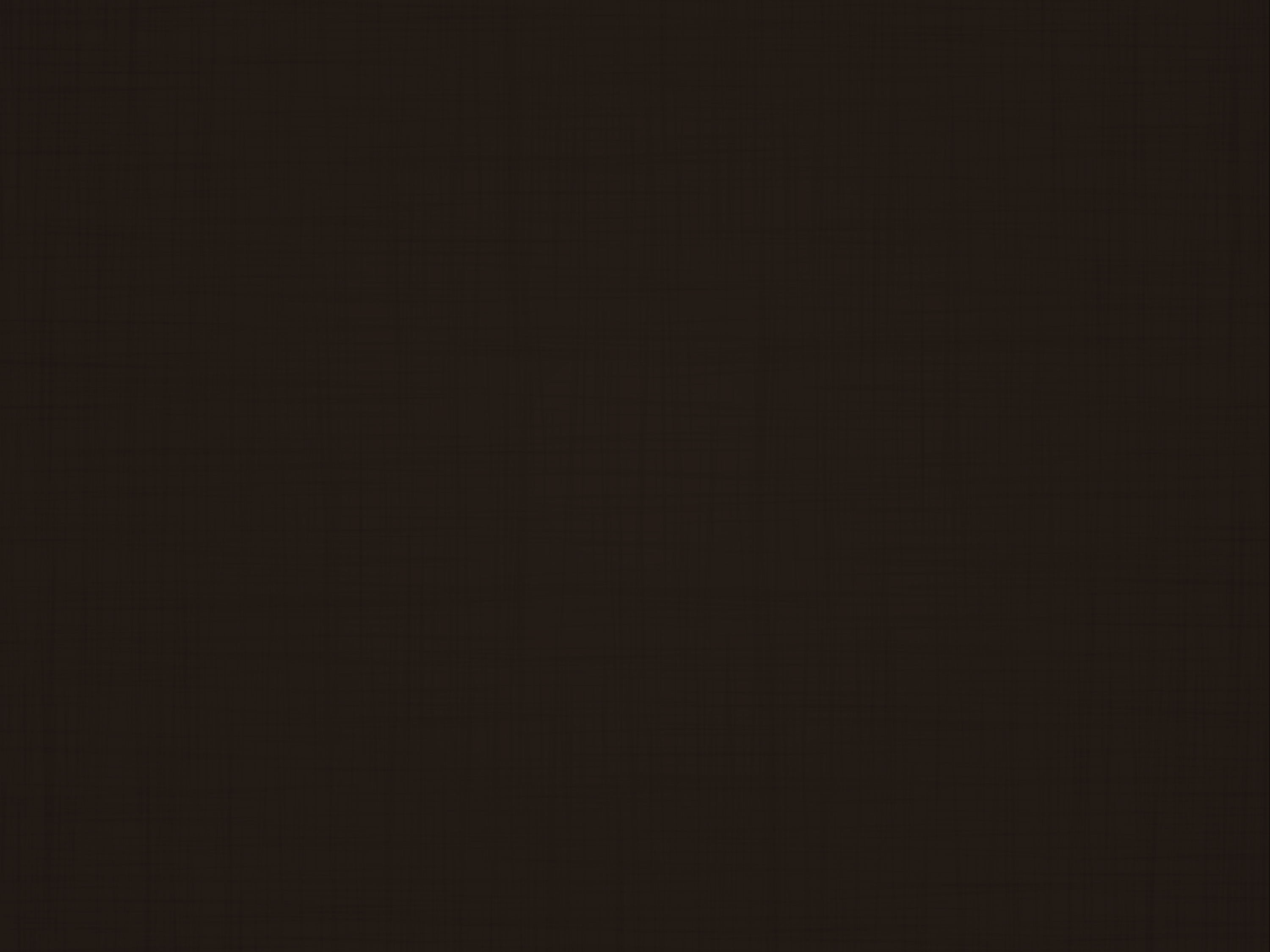 [5:17] y éstos se oponen entre sí, para que no hagáis lo que quisiereis.
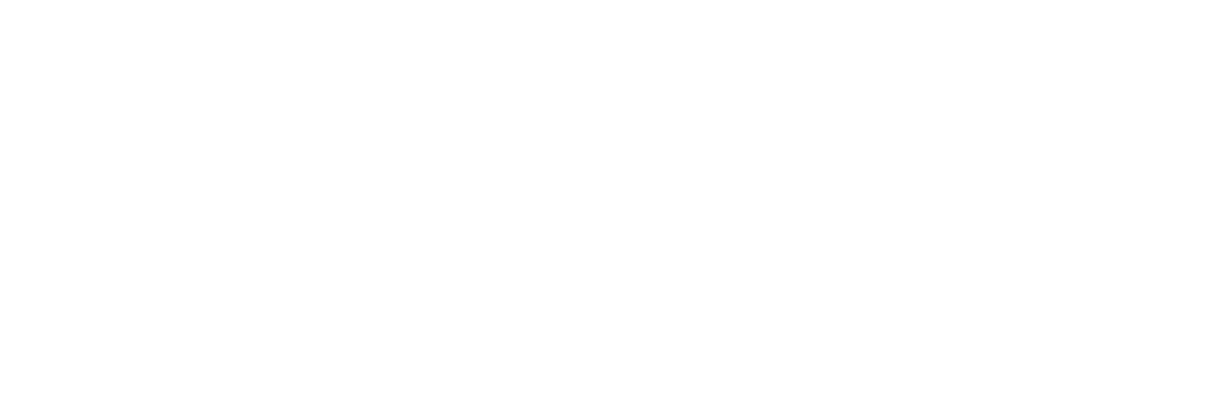 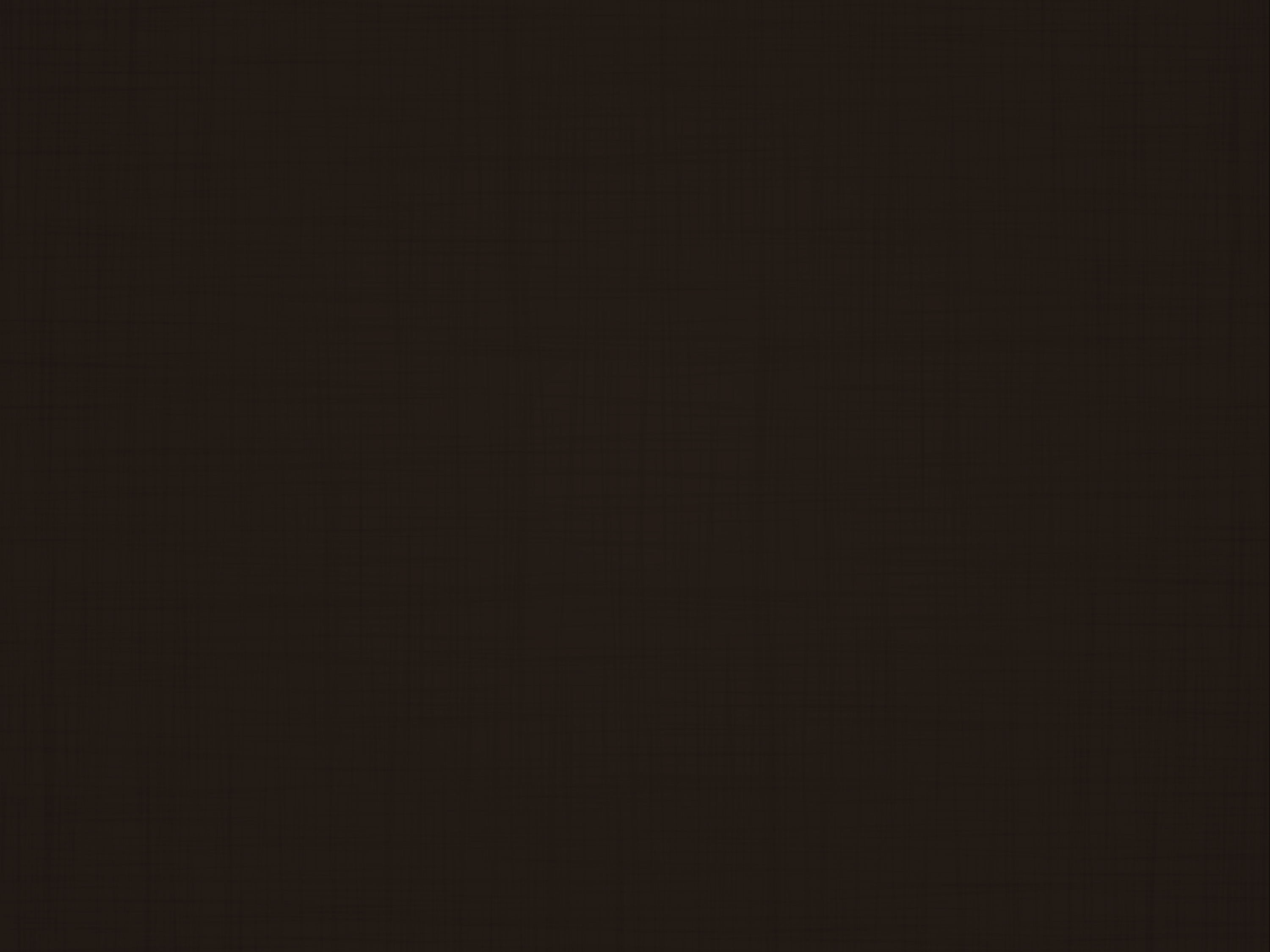 [5:18] Pero si sois guiados por el Espíritu, no estáis 
bajo la ley.
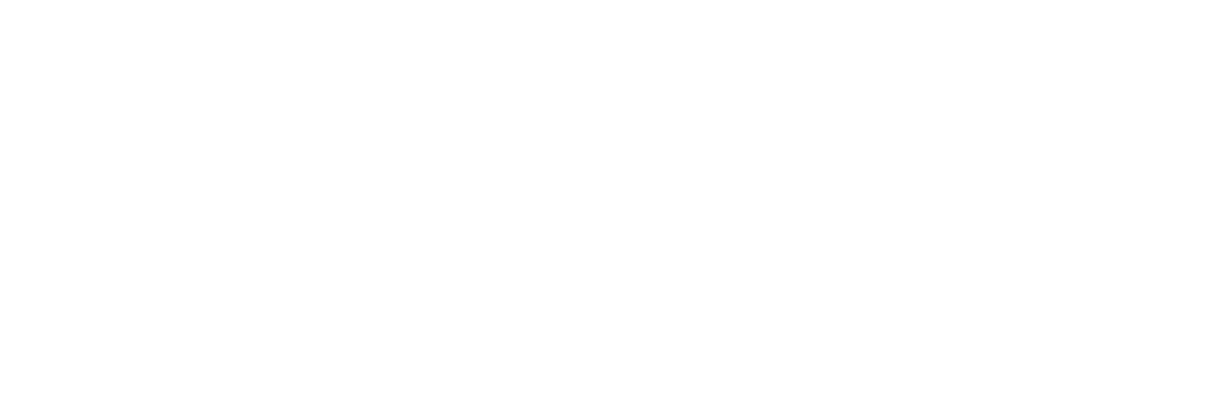 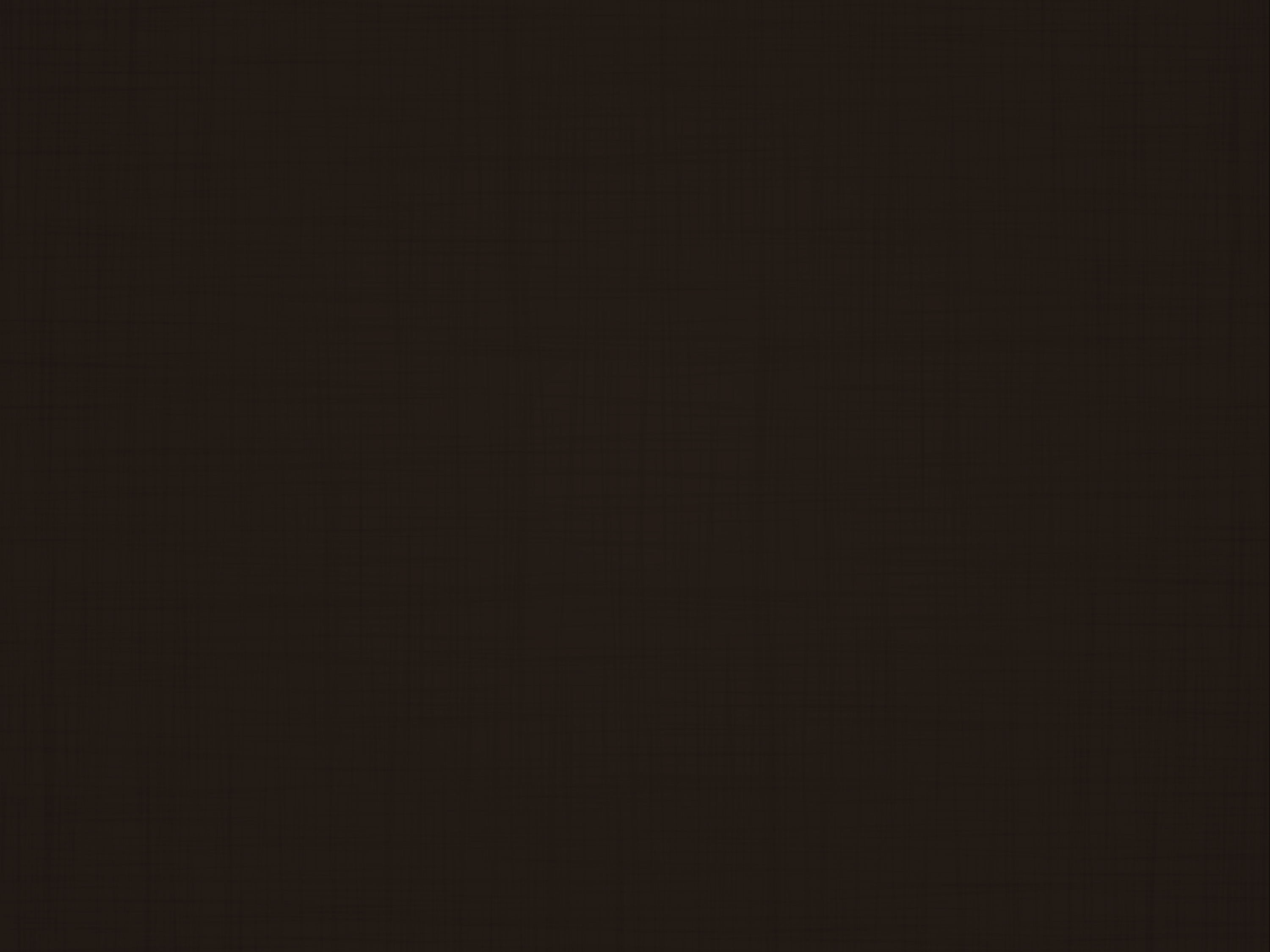 [5:19] Y manifiestas son las obras de la carne, que son: adulterio, fornicación, inmundicia, lascivia,
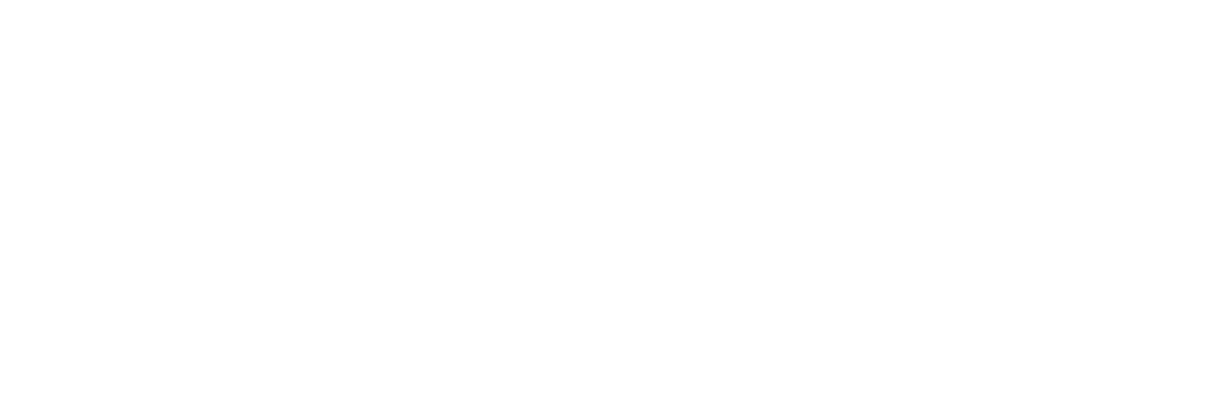 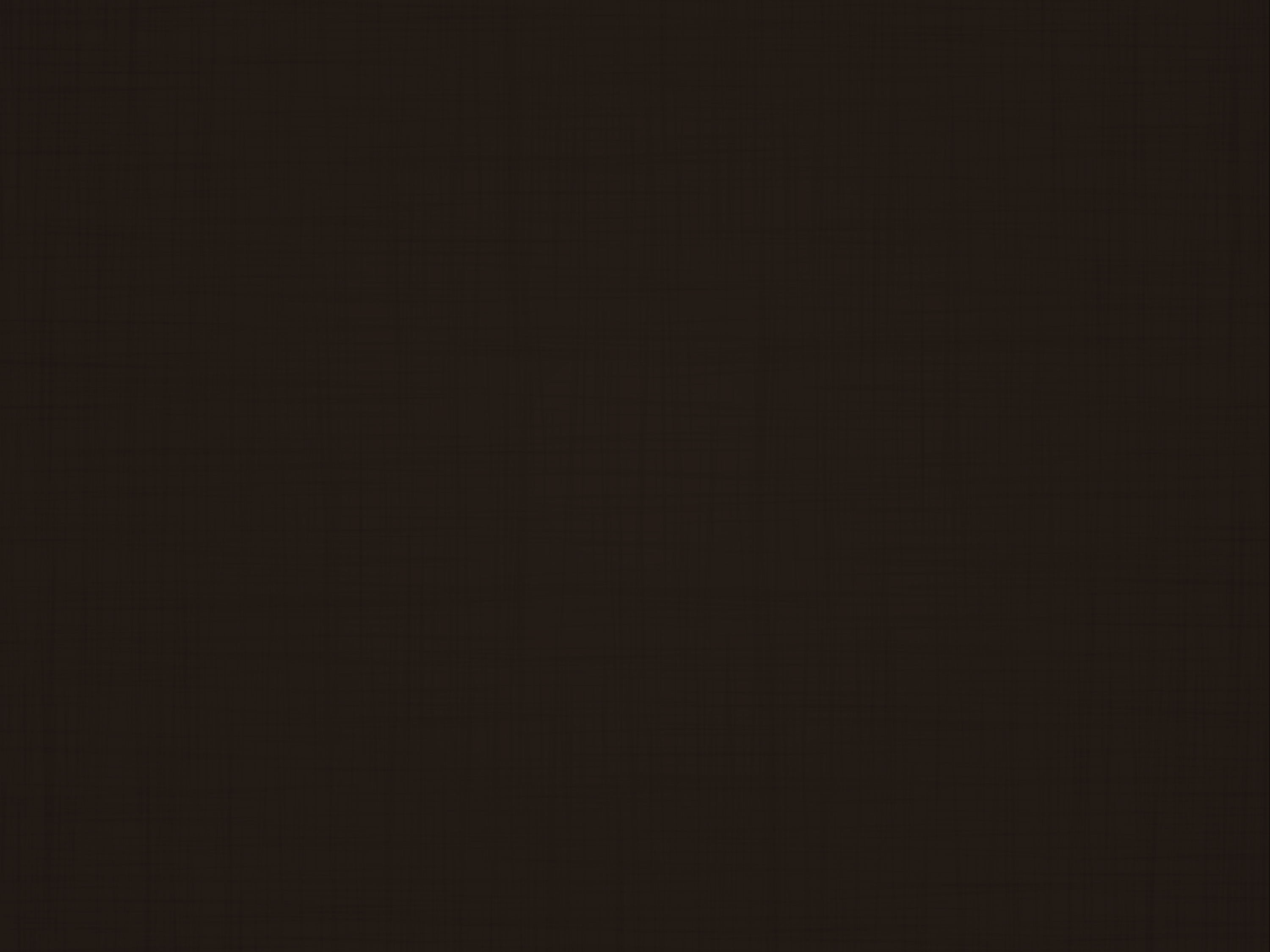 [5:20] idolatría, hechicerías, enemistades, pleitos, celos, iras, contiendas, disensiones, herejías,
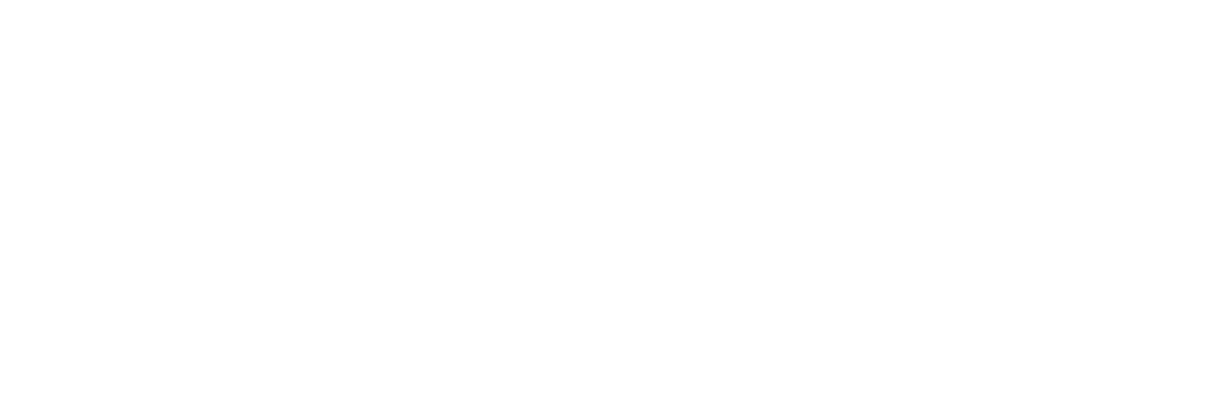 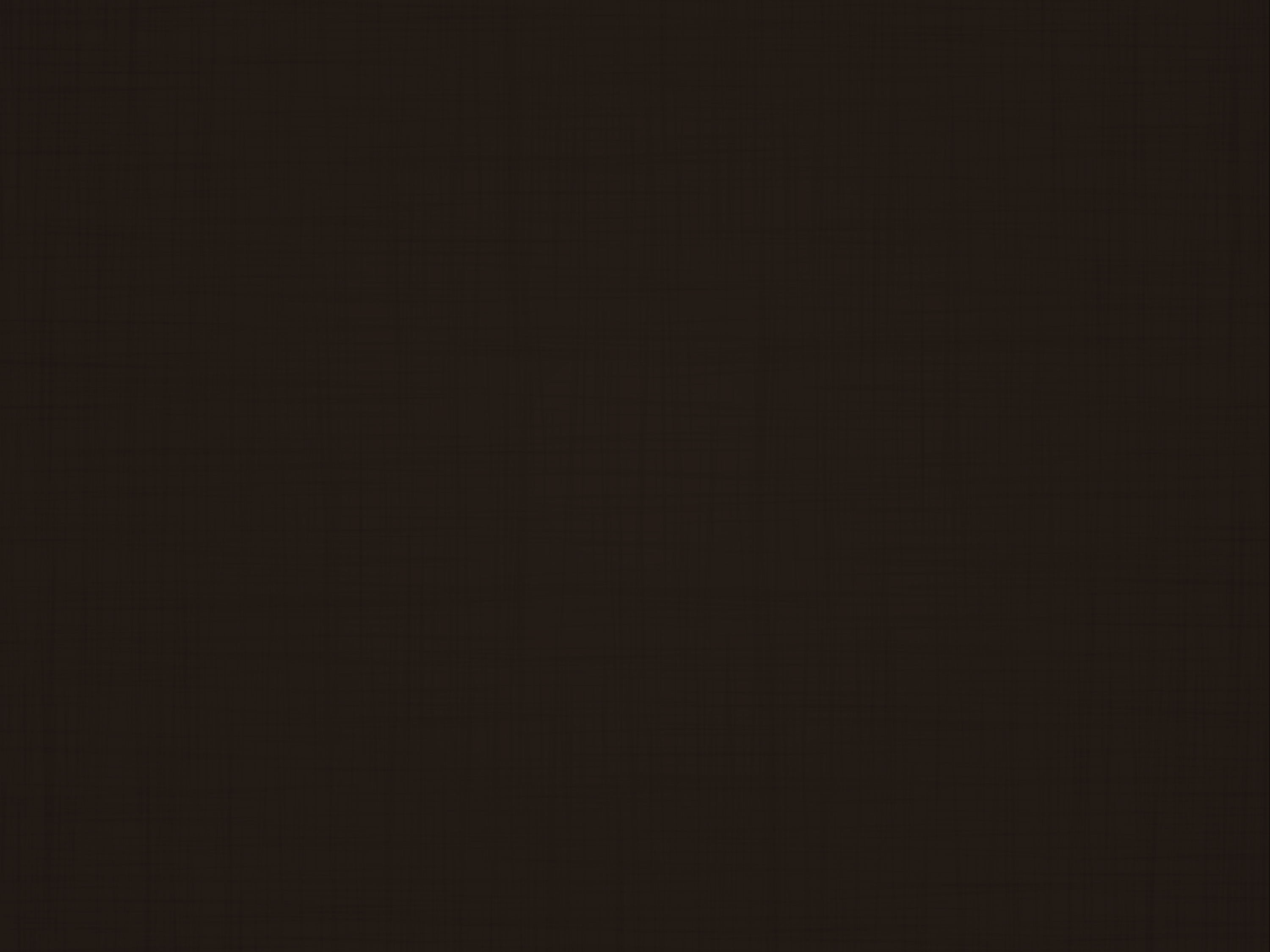 [5:21] envidias, homicidios, borracheras, orgías, y cosas semejantes a estas; acerca de las cuales os amonesto,
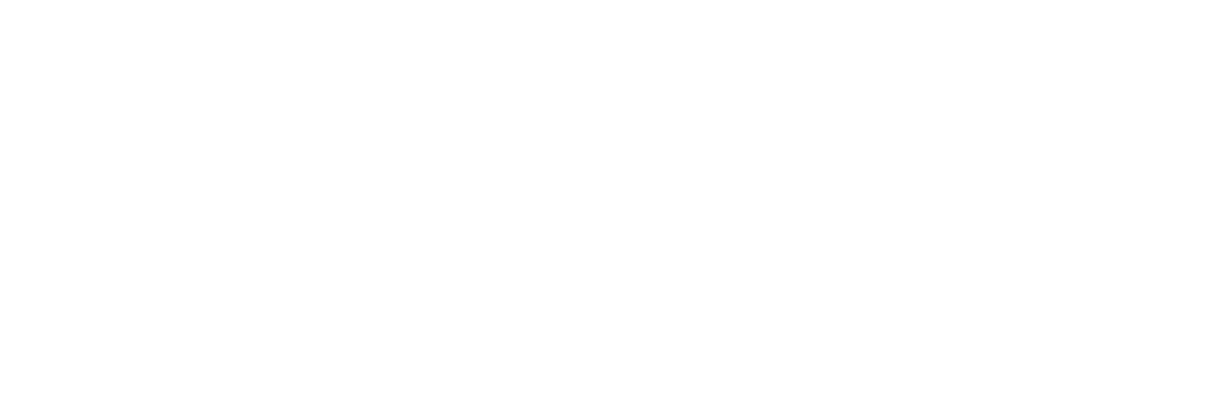 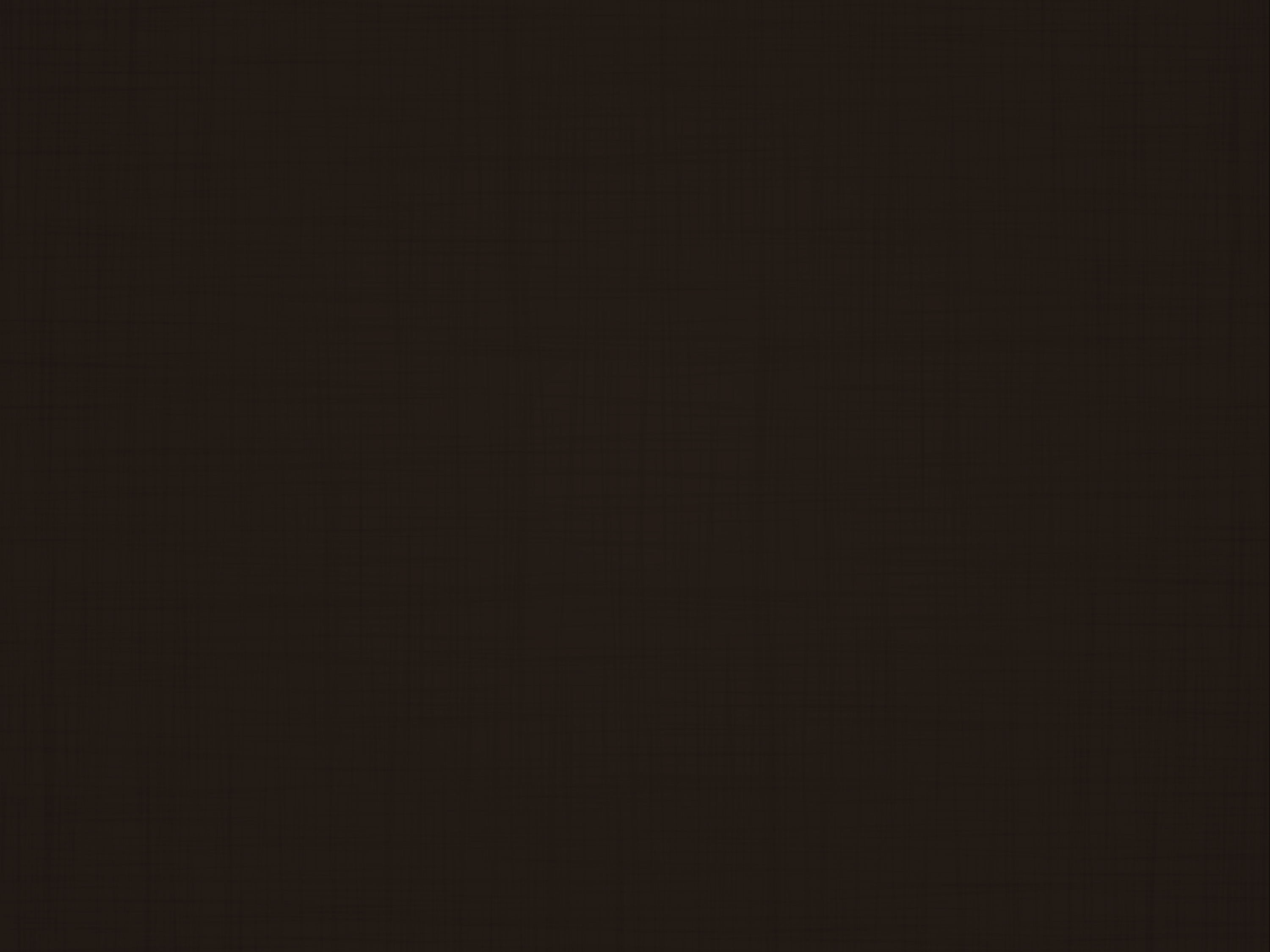 [5:21] como ya os lo he dicho antes, que los que practican tales cosas no heredarán el reino de Dios.
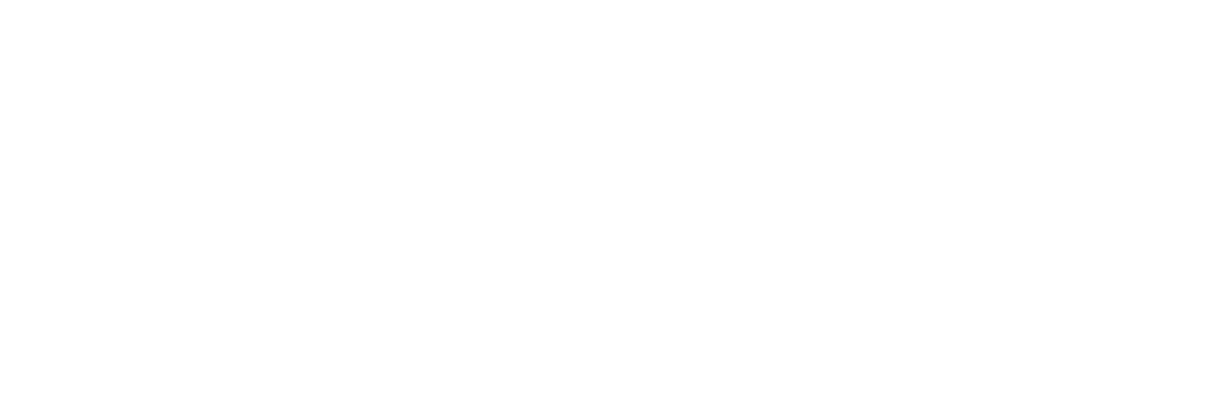 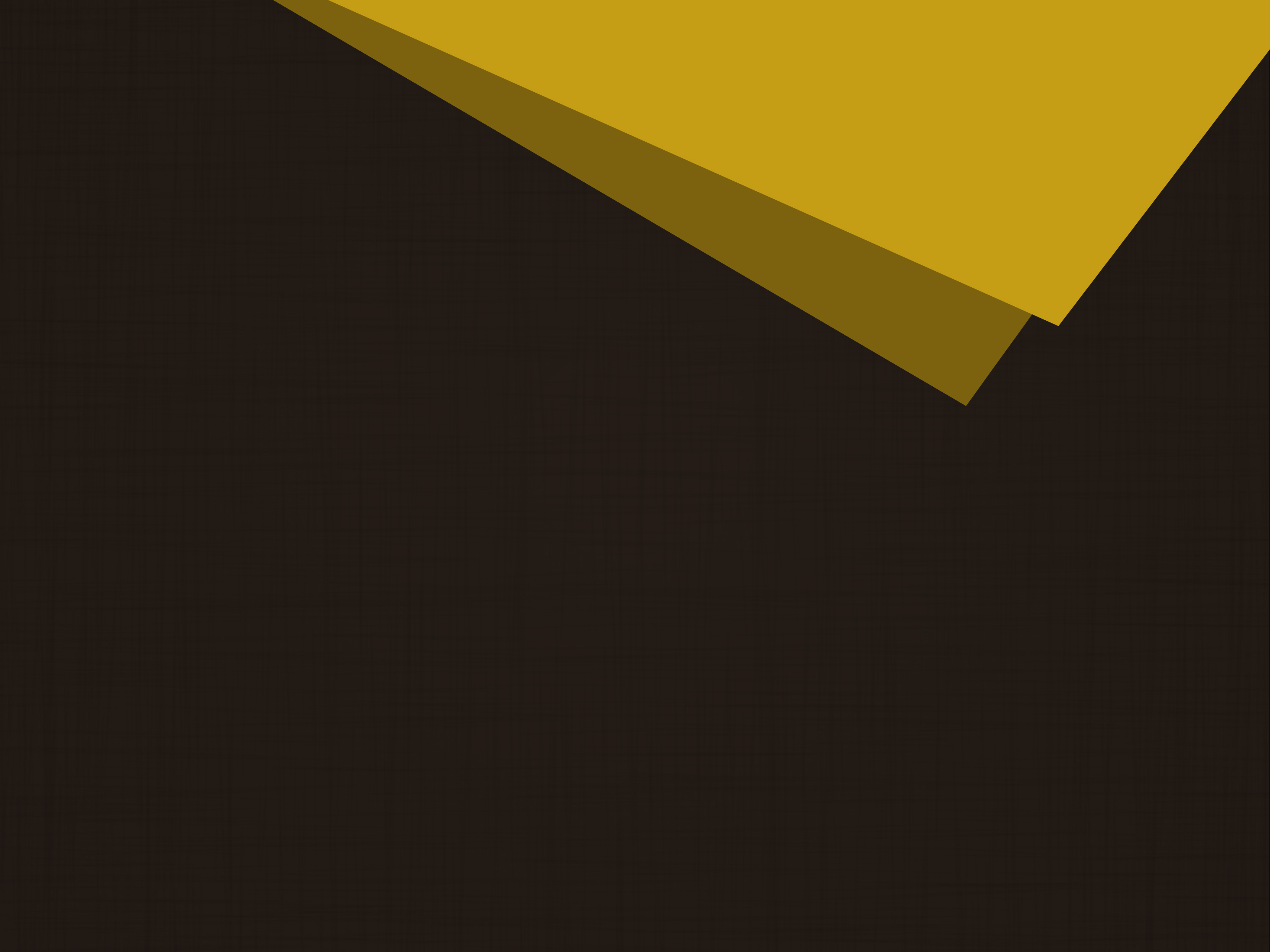 8.
¿Qué podemos hacer 
los que amamos a Cristo 
para que Él venga a morar 
en nuestro corazón?
[Speaker Notes: Se relata que cierto día paseaba
Miguel Ángel, el célebre artista del Renacimiento, por una calle de
Florencia. De repente, algo le llamó la atención. Era una piedra
inutilizada. Se trataba de un finísimo trozo de mármol de Carrara, que
algún artista mediocre había comenzado a tallar para sacar una figura
humana, con tan poca habilidad que el mármol fue arrojado por inútil
en un rincón de la calle.
Miguel Ángel advirtió enseguida una hermosa posibilidad.
 Y de inmediato dispuso que condujeran a su estudio aquel mármol a medio
cincelar, arruinado y desechado.
Si visitamos hoy a Florencia, tendremos ocasión de admirar la
perfecta simetría y belleza de la forma humana de una de las obras de
arte más nobles del mundo: el David, mundialmente célebre. Cuando
este monumento se exhibió por primera vez, causó verdadera sensación.
Cada ser humano es en un sentido una piedra inutilizada,
desechada, arruinada por el pecado. Pero cuando Cristo, el gran Artista
“No sólo de pan vivirá el hombre, sino de toda palabra que sale de la
boca de Dios” (Mateo 4:4).
divino nos observa, nos ve como podríamos llegar a ser transformados
por su gracia y poder, labrados por el cincel de su Evangelio, 
y se dispone a modelarnos de nuevo si tan sólo se lo permitimos…
“Por sus frutos los conoceréis”, es la regla universal que
establece la Palabra de Dios para determinar la naturaleza de una
causa cualquiera. Se manifiesta, pues, el verdadero cristianismo, se
conoce la existencia del verdadero espíritu de Cristo, por los frutos
que produce.]
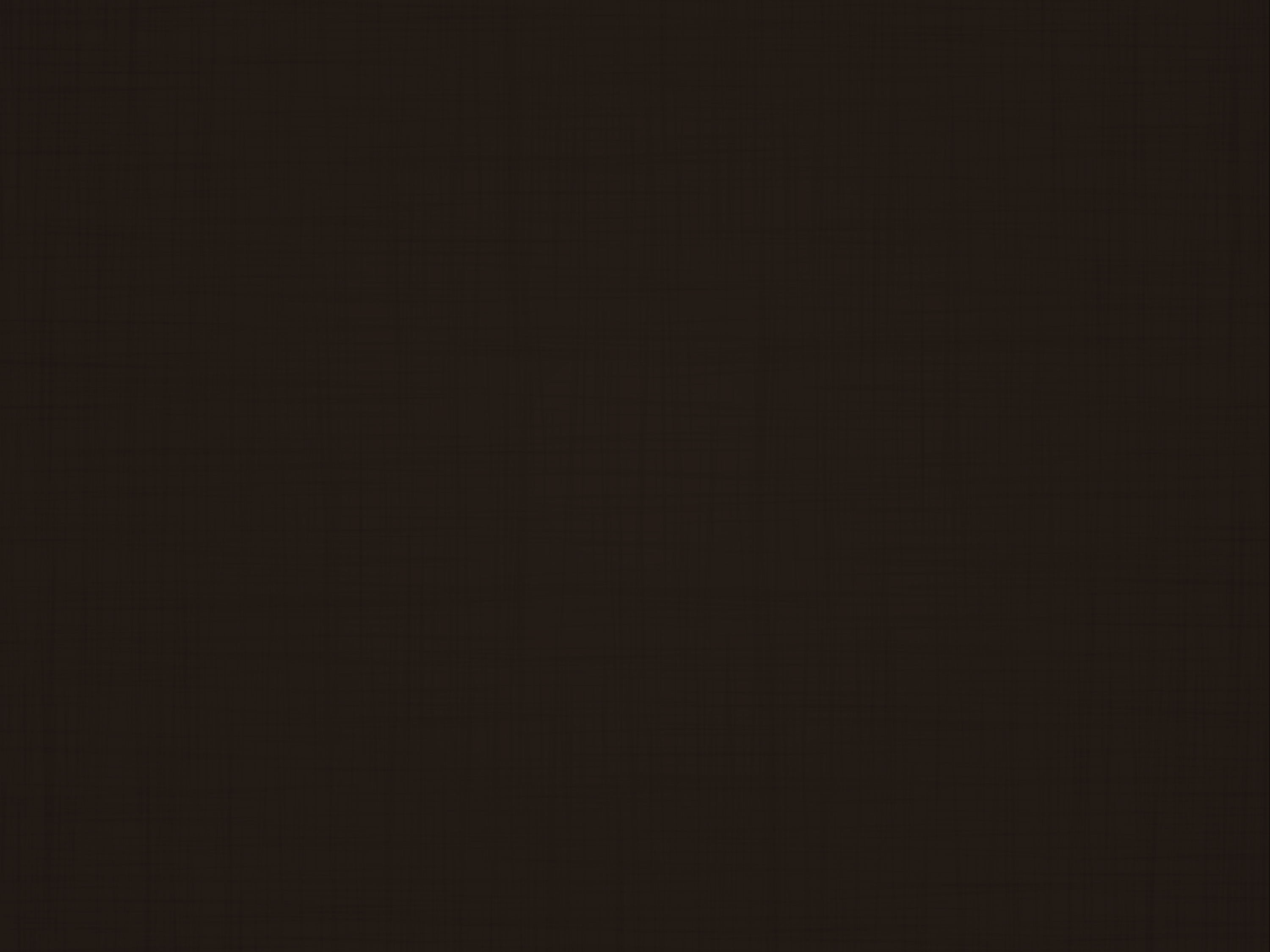 Juan 14:23
Respondió Jesús y le dijo: 
el que me ama, mi palabra guardará; y mi Padre le amará,…
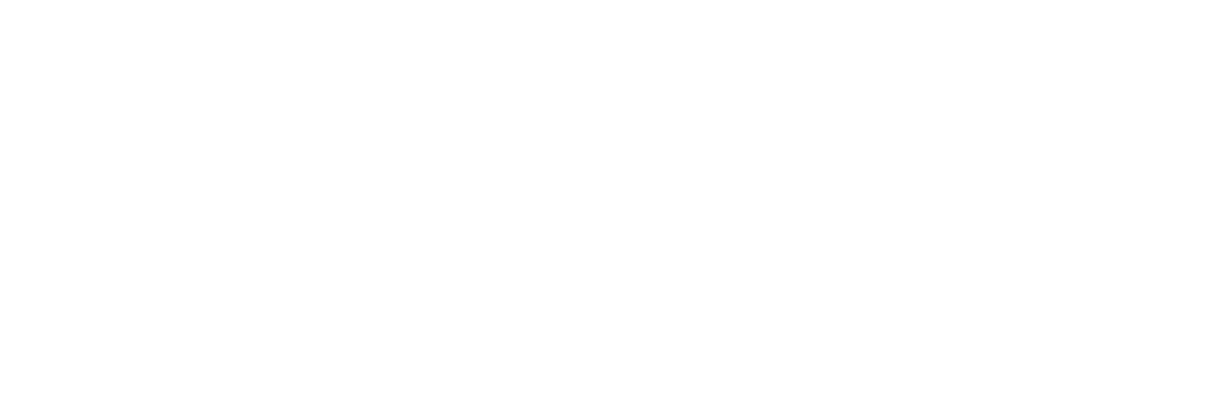 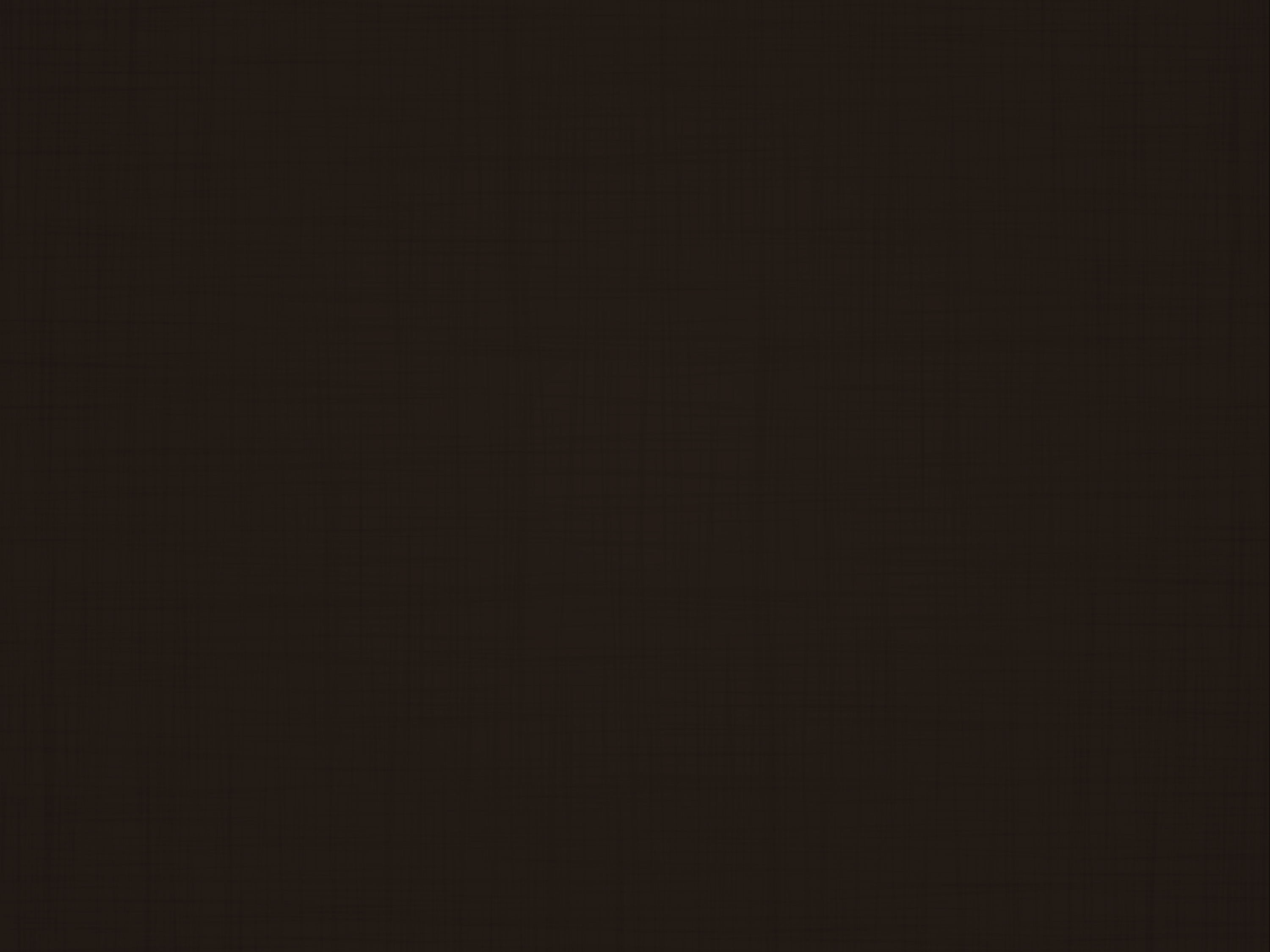 [14:23] y vendremos a Él, 
y haremos morada con Él.
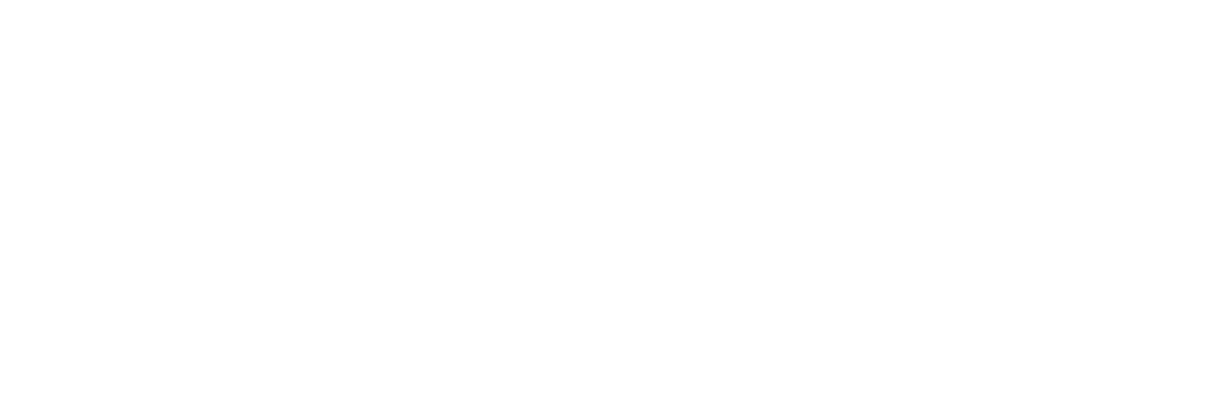 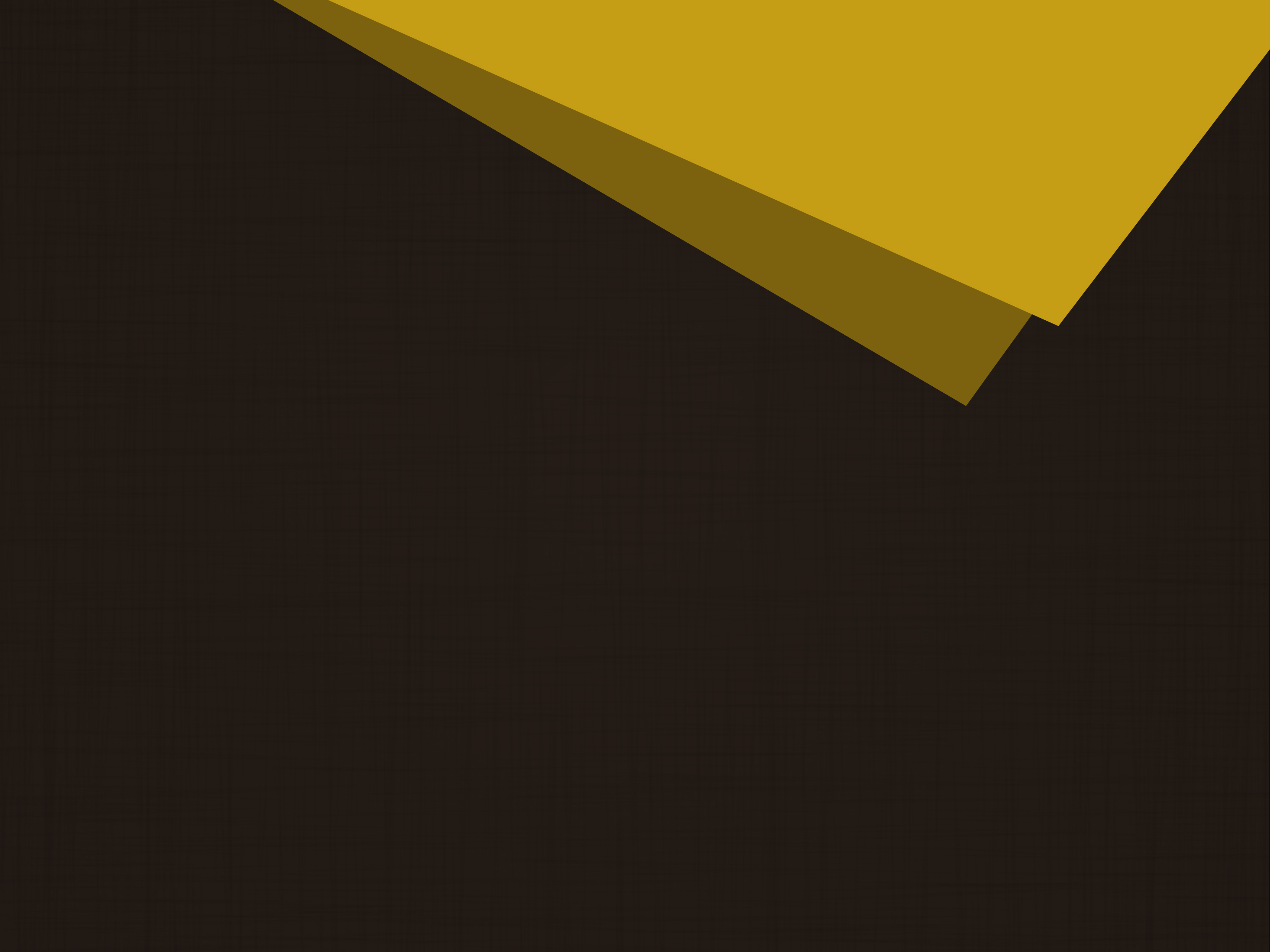 9.
¿Por qué es importante 
que Cristo more en 
nosotros?
[Speaker Notes: Se relata que cierto día paseaba
Miguel Ángel, el célebre artista del Renacimiento, por una calle de
Florencia. De repente, algo le llamó la atención. Era una piedra
inutilizada. Se trataba de un finísimo trozo de mármol de Carrara, que
algún artista mediocre había comenzado a tallar para sacar una figura
humana, con tan poca habilidad que el mármol fue arrojado por inútil
en un rincón de la calle.
Miguel Ángel advirtió enseguida una hermosa posibilidad.
 Y de inmediato dispuso que condujeran a su estudio aquel mármol a medio
cincelar, arruinado y desechado.
Si visitamos hoy a Florencia, tendremos ocasión de admirar la
perfecta simetría y belleza de la forma humana de una de las obras de
arte más nobles del mundo: el David, mundialmente célebre. Cuando
este monumento se exhibió por primera vez, causó verdadera sensación.
Cada ser humano es en un sentido una piedra inutilizada,
desechada, arruinada por el pecado. Pero cuando Cristo, el gran Artista
“No sólo de pan vivirá el hombre, sino de toda palabra que sale de la
boca de Dios” (Mateo 4:4).
divino nos observa, nos ve como podríamos llegar a ser transformados
por su gracia y poder, labrados por el cincel de su Evangelio, 
y se dispone a modelarnos de nuevo si tan sólo se lo permitimos…
“Por sus frutos los conoceréis”, es la regla universal que
establece la Palabra de Dios para determinar la naturaleza de una
causa cualquiera. Se manifiesta, pues, el verdadero cristianismo, se
conoce la existencia del verdadero espíritu de Cristo, por los frutos
que produce.]
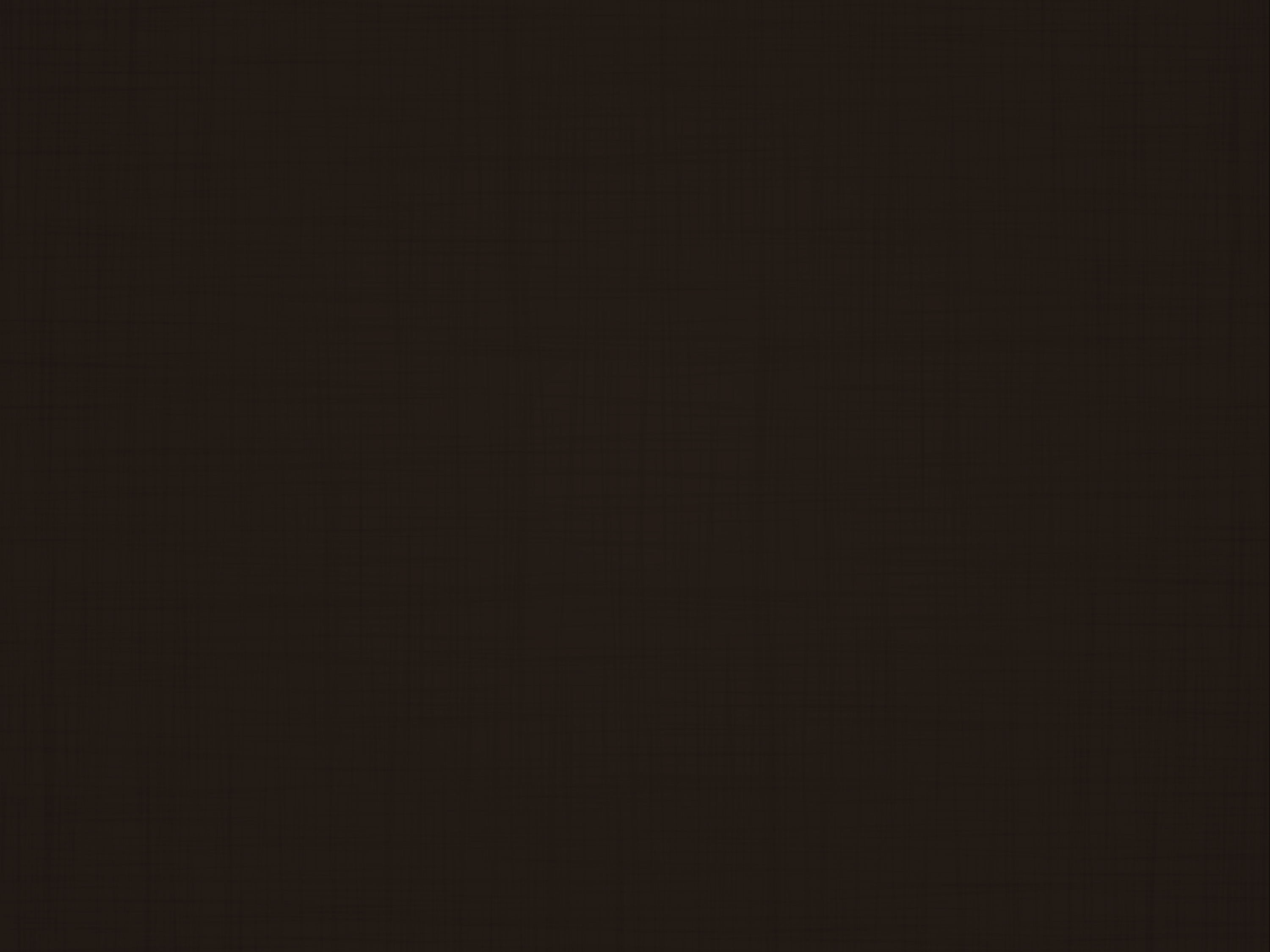 Efesios 3:17-19
Para que habite Cristo por la fe en vuestros corazones, 
a fin de que, arraigados y cimentados en amor,
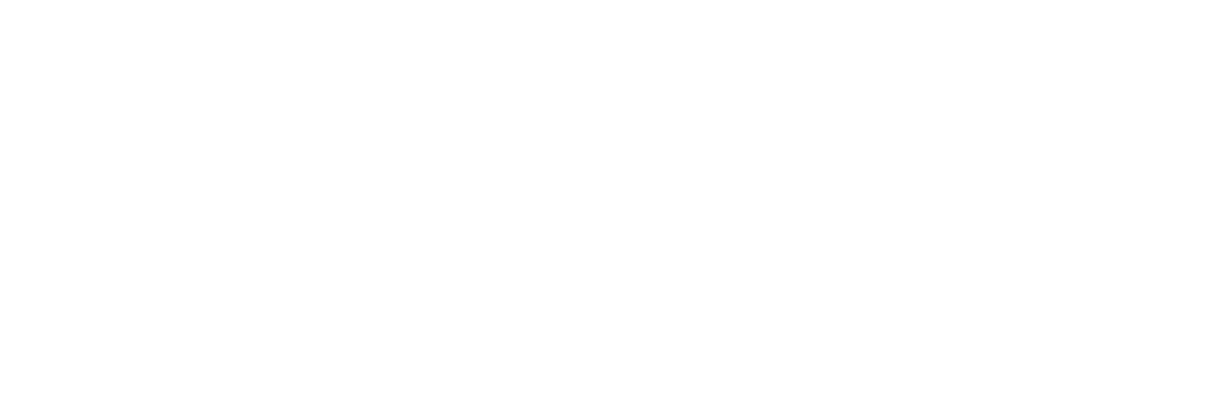 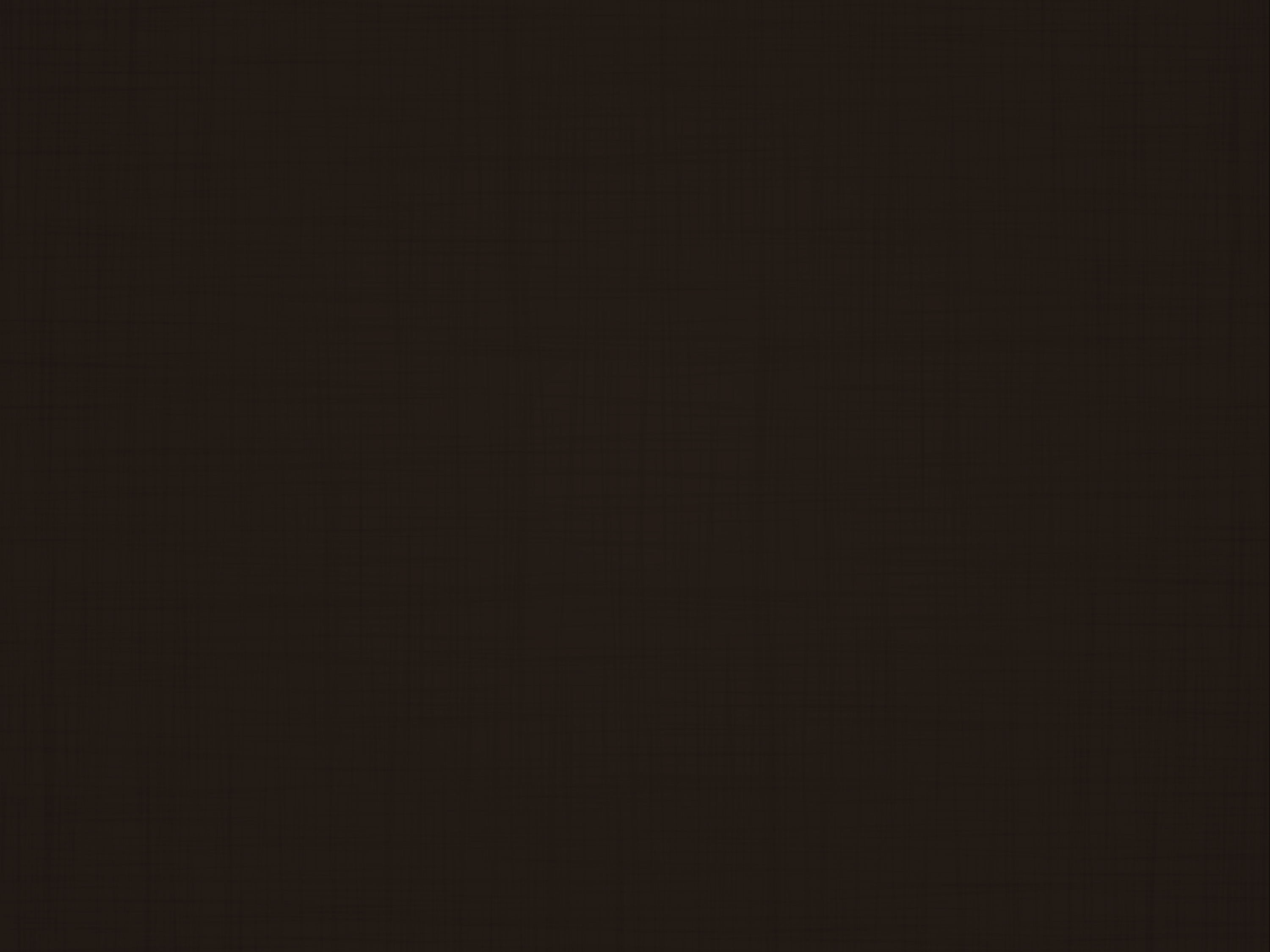 [3:18] seáis plenamente capaces de comprender con todos los santos cuál sea la anchura, la longitud, la profundidad y la altura,
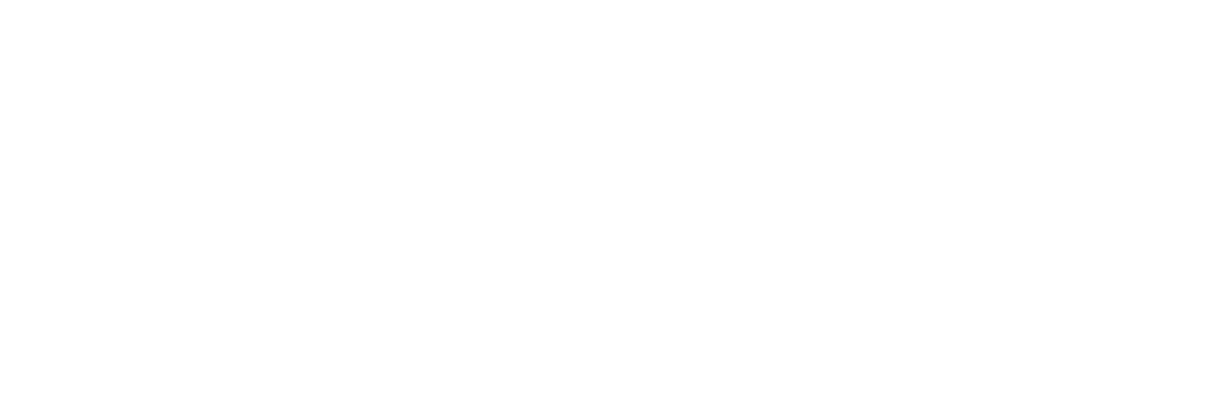 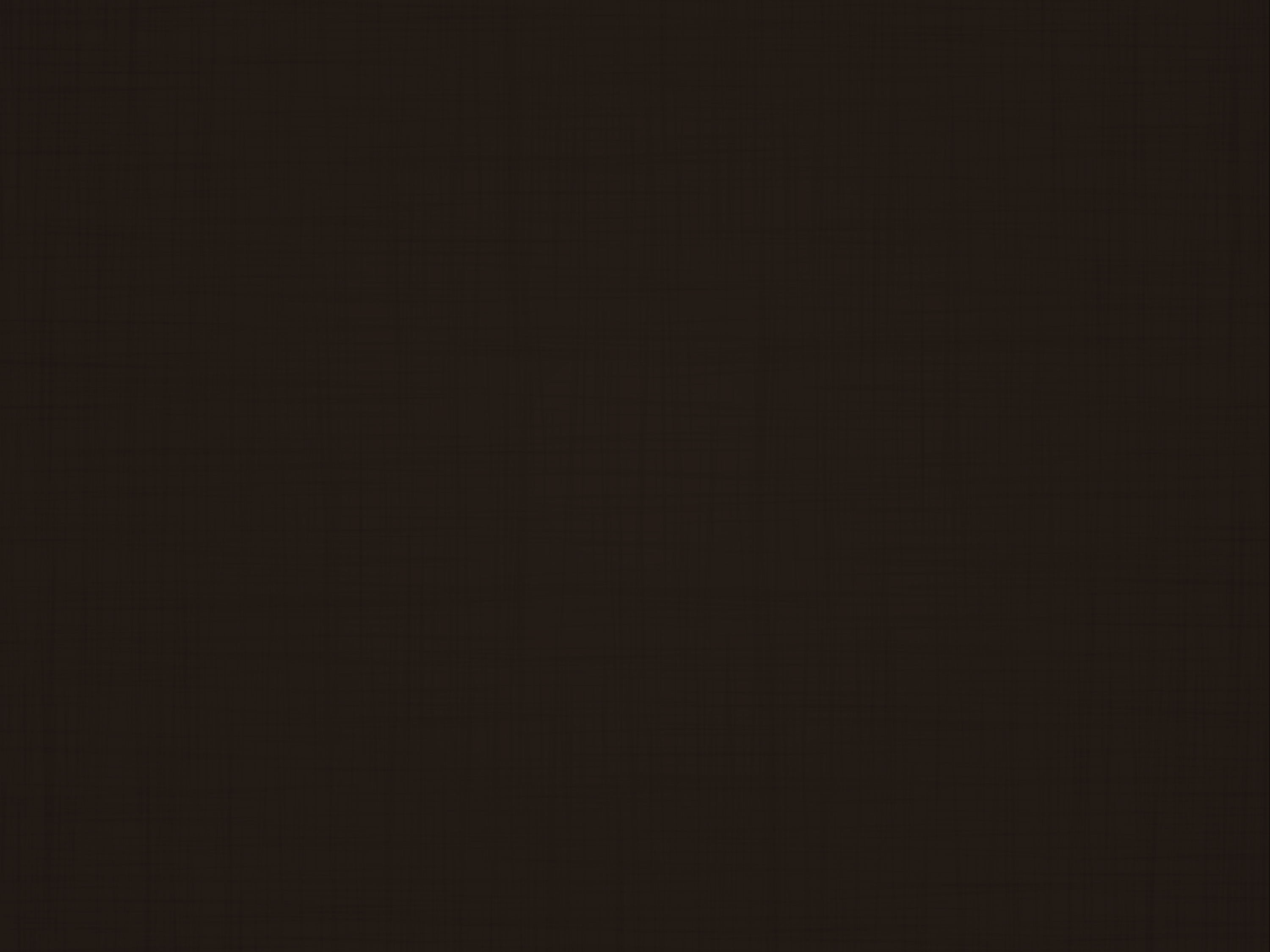 [3:19] y de conocer el amor 
de Cristo, que excede a todo conocimiento, para que seáis llenos de toda la plenitud de Dios.
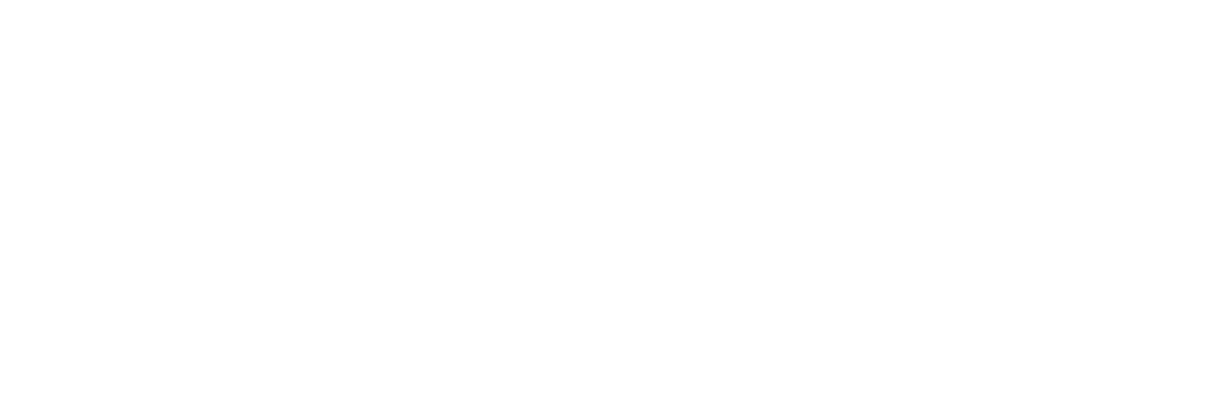 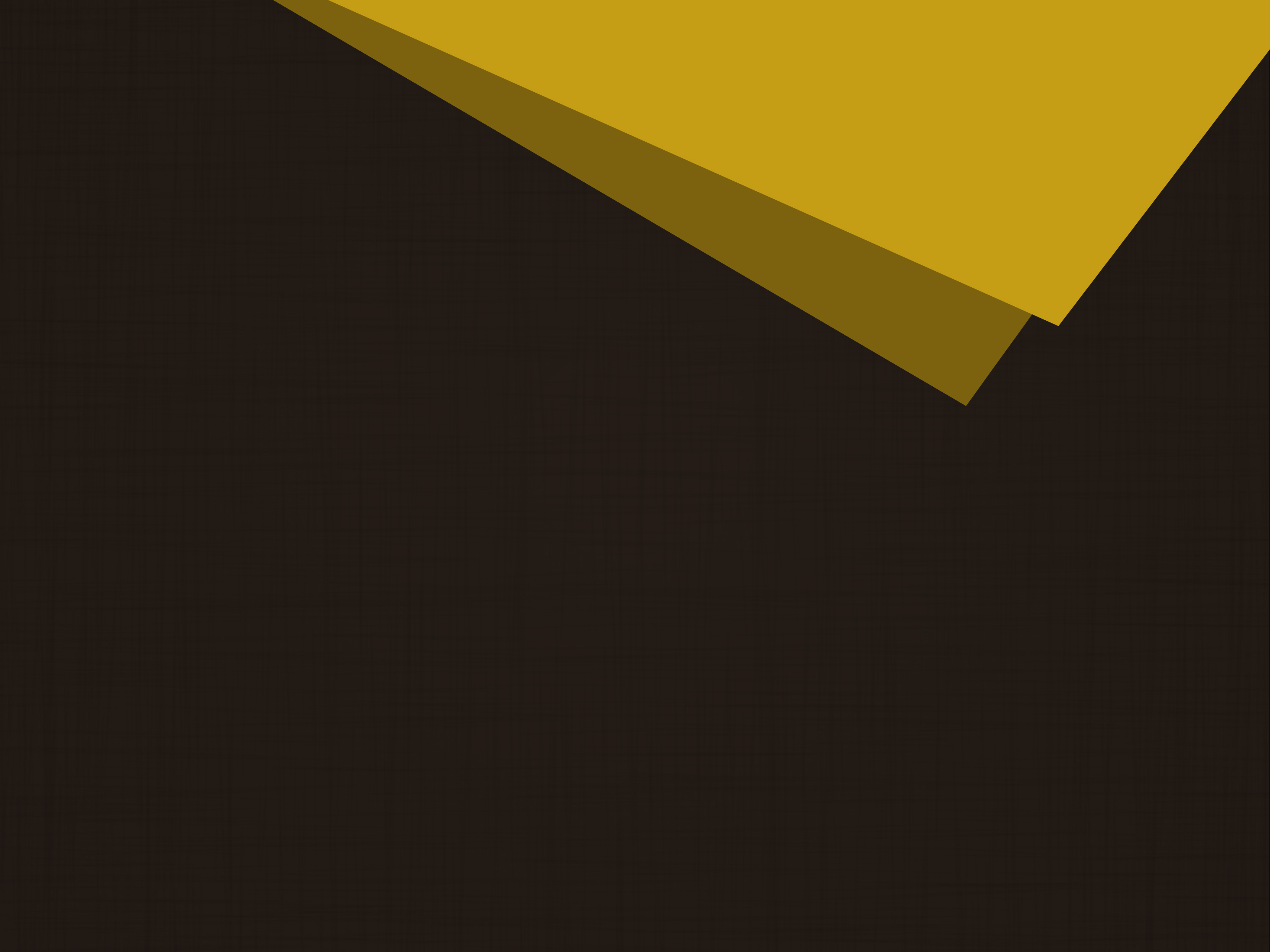 10.
¿Qué espera Cristo 
que hagamos cuando 
viene a nosotros?
[Speaker Notes: Se relata que cierto día paseaba
Miguel Ángel, el célebre artista del Renacimiento, por una calle de
Florencia. De repente, algo le llamó la atención. Era una piedra
inutilizada. Se trataba de un finísimo trozo de mármol de Carrara, que
algún artista mediocre había comenzado a tallar para sacar una figura
humana, con tan poca habilidad que el mármol fue arrojado por inútil
en un rincón de la calle.
Miguel Ángel advirtió enseguida una hermosa posibilidad.
 Y de inmediato dispuso que condujeran a su estudio aquel mármol a medio
cincelar, arruinado y desechado.
Si visitamos hoy a Florencia, tendremos ocasión de admirar la
perfecta simetría y belleza de la forma humana de una de las obras de
arte más nobles del mundo: el David, mundialmente célebre. Cuando
este monumento se exhibió por primera vez, causó verdadera sensación.
Cada ser humano es en un sentido una piedra inutilizada,
desechada, arruinada por el pecado. Pero cuando Cristo, el gran Artista
“No sólo de pan vivirá el hombre, sino de toda palabra que sale de la
boca de Dios” (Mateo 4:4).
divino nos observa, nos ve como podríamos llegar a ser transformados
por su gracia y poder, labrados por el cincel de su Evangelio, 
y se dispone a modelarnos de nuevo si tan sólo se lo permitimos…
“Por sus frutos los conoceréis”, es la regla universal que
establece la Palabra de Dios para determinar la naturaleza de una
causa cualquiera. Se manifiesta, pues, el verdadero cristianismo, se
conoce la existencia del verdadero espíritu de Cristo, por los frutos
que produce.]
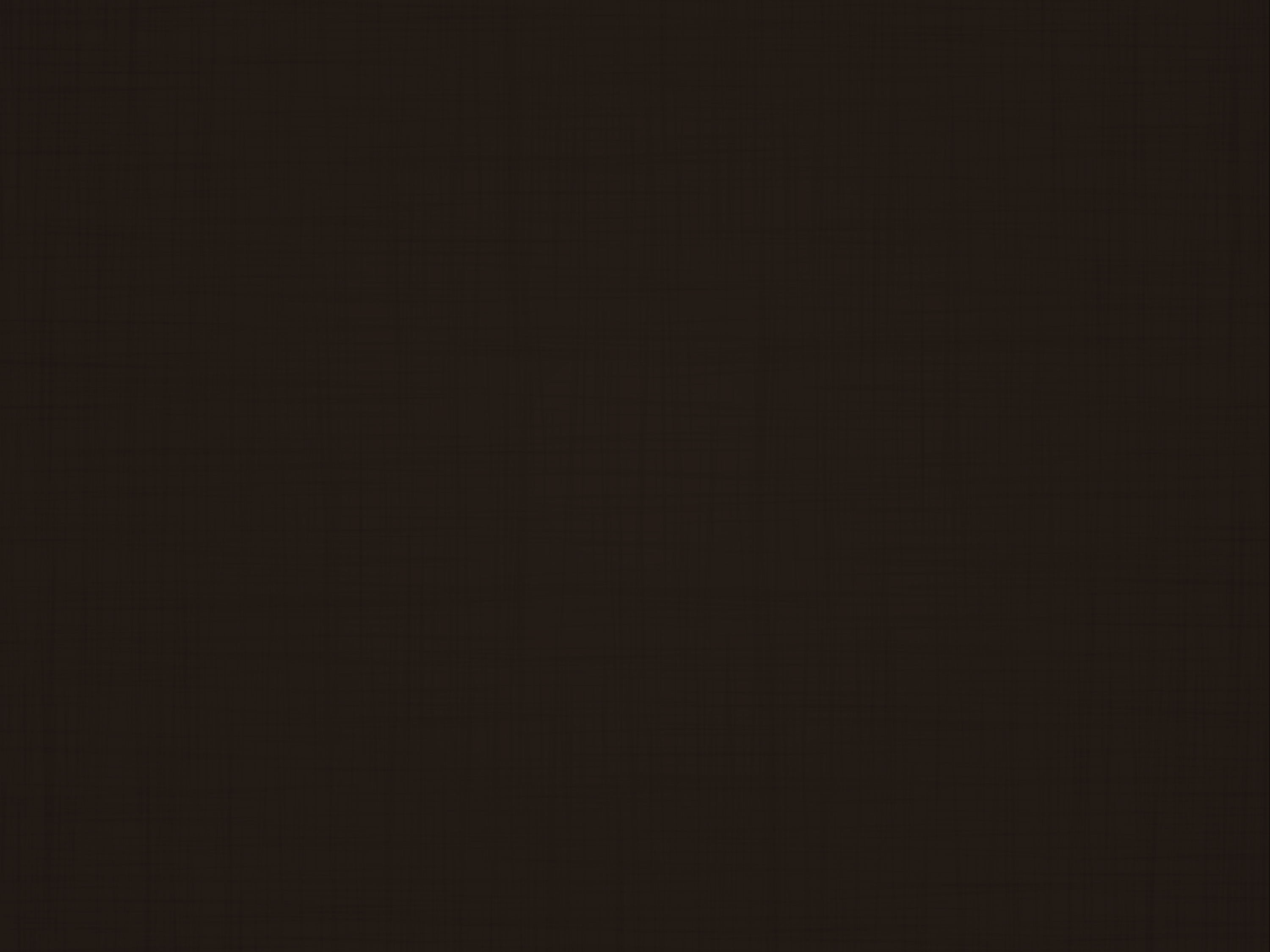 Apocalipsis 3:20
He aquí, yo estoy a la puerta 
y llamo; si alguno oye 
mi voz…
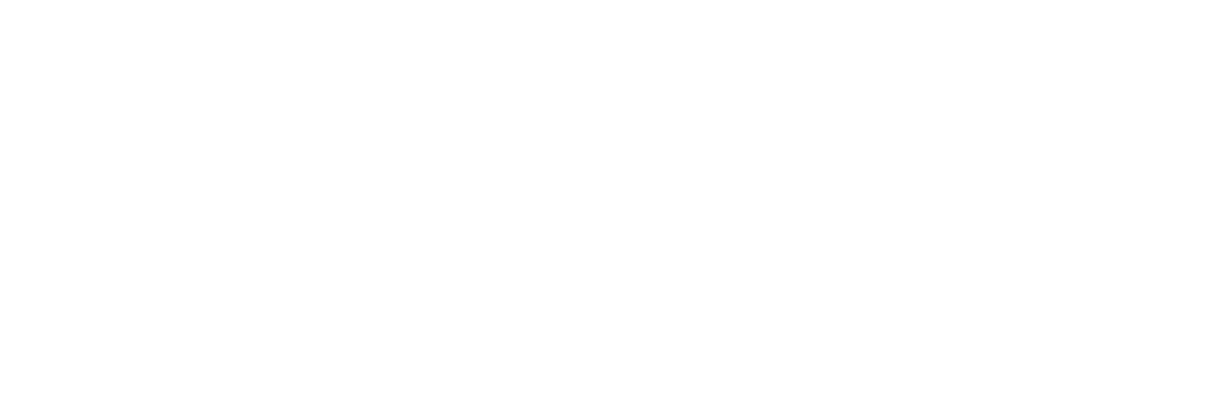 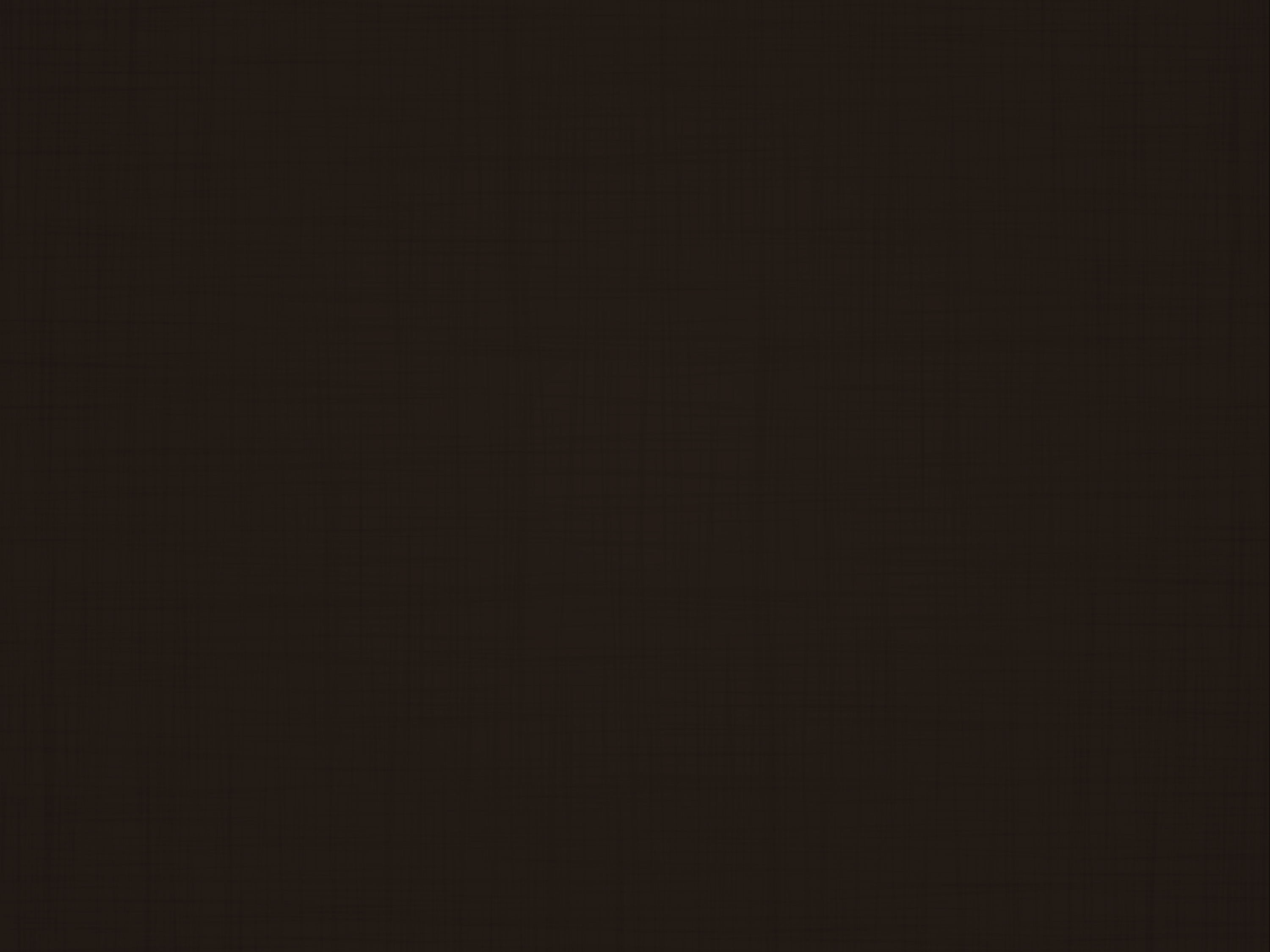 [3:20] y abre la puerta, entraré a él, y cenaré con él, 
y él conmigo.
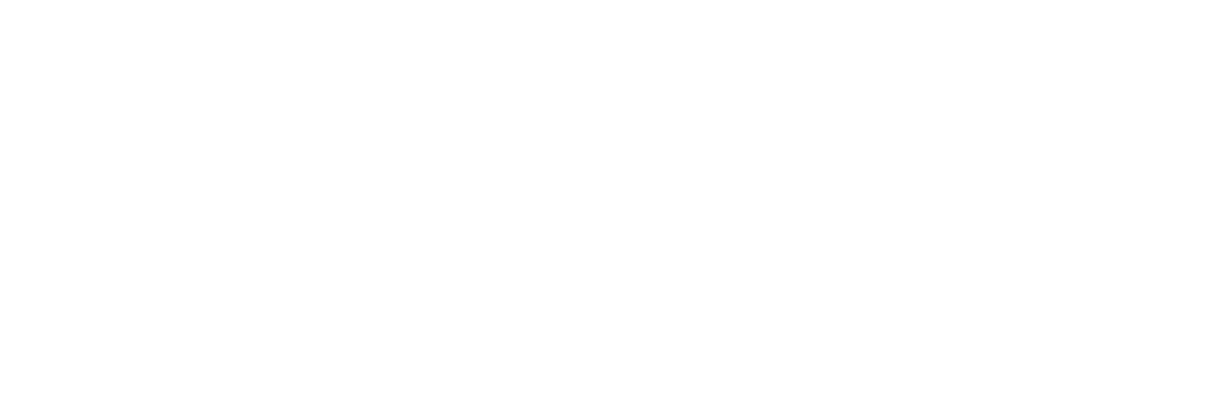 [Speaker Notes: CONCLUSIÓN

En el futuro reino de Dios, el Sábado seguirá observándose
como una señal perpetua de la redención. El profeta Isaías describe
en los siguientes términos una reunión de vastas proporciones que
se efectuará cada semana en el reino de Dios.
“Porque como los cielos nuevos y la nueva tierra que yo
hago permanecerán delante de mí, dice Jehová, así permanecerá
vuestra descendencia y vuestro nombre. Y de mes en mes, y de día
de reposo en día de reposo, vendrán todos a adorar delante de mí,
dijo Jehová” (Isaías 66:22, 23).
Los redimidos de todas las edades se congregarán de
Sábado en Sábado en torno al trono de Dios, para adorarlo, para loar
su nombre, para recordar la obra portentosa de la creación y de la
redención. También para tributo, honra, gloria, alabanza y gratitud a
Cristo, por cuyo generoso sacrificio, la criatura humana disfrutará en la
tierra nueva, de privilegios y bendiciones sin límite.
¡Qué emocionante será, en virtud de la aceptación del Señor
Jesucristo, su sacrificio expiatorio y el cumplimiento de sus preceptos,
poder participar en esa grandiosa reunión de millares de seres
humanos que, salvados e inmortalizados, entonan sus cánticos de
gratitud al Supremo Benefactor!
¡Qué glorioso será, después de haber observado el sábado
en este mundo, seguir observándolo en las mansiones del Edén
restaurado, y rodear el gran trono blanco, para recibir los refulgentes
rayos de luz celestial que proceden del rostro de nuestro bendito
Salvador Jesús!]
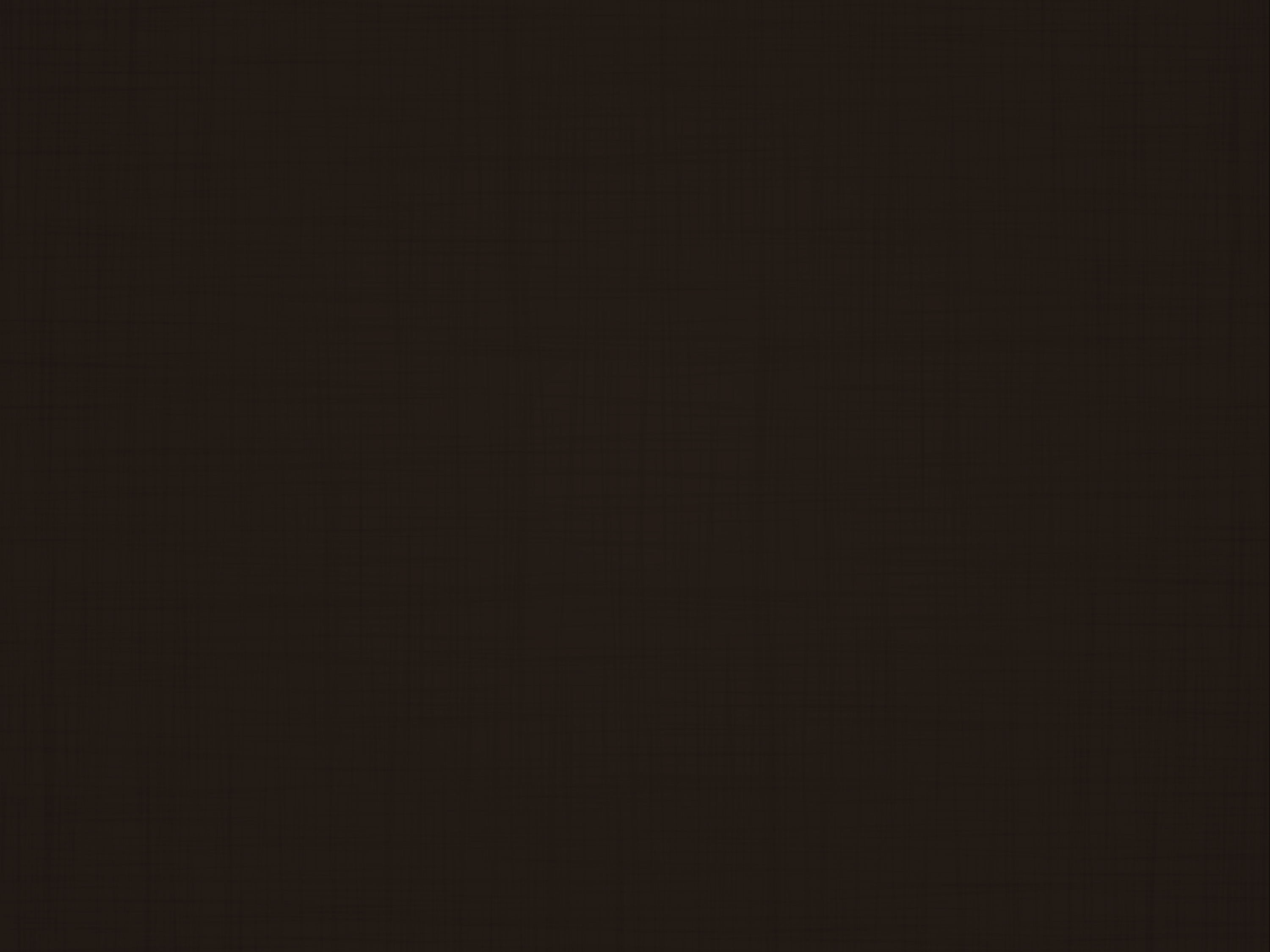 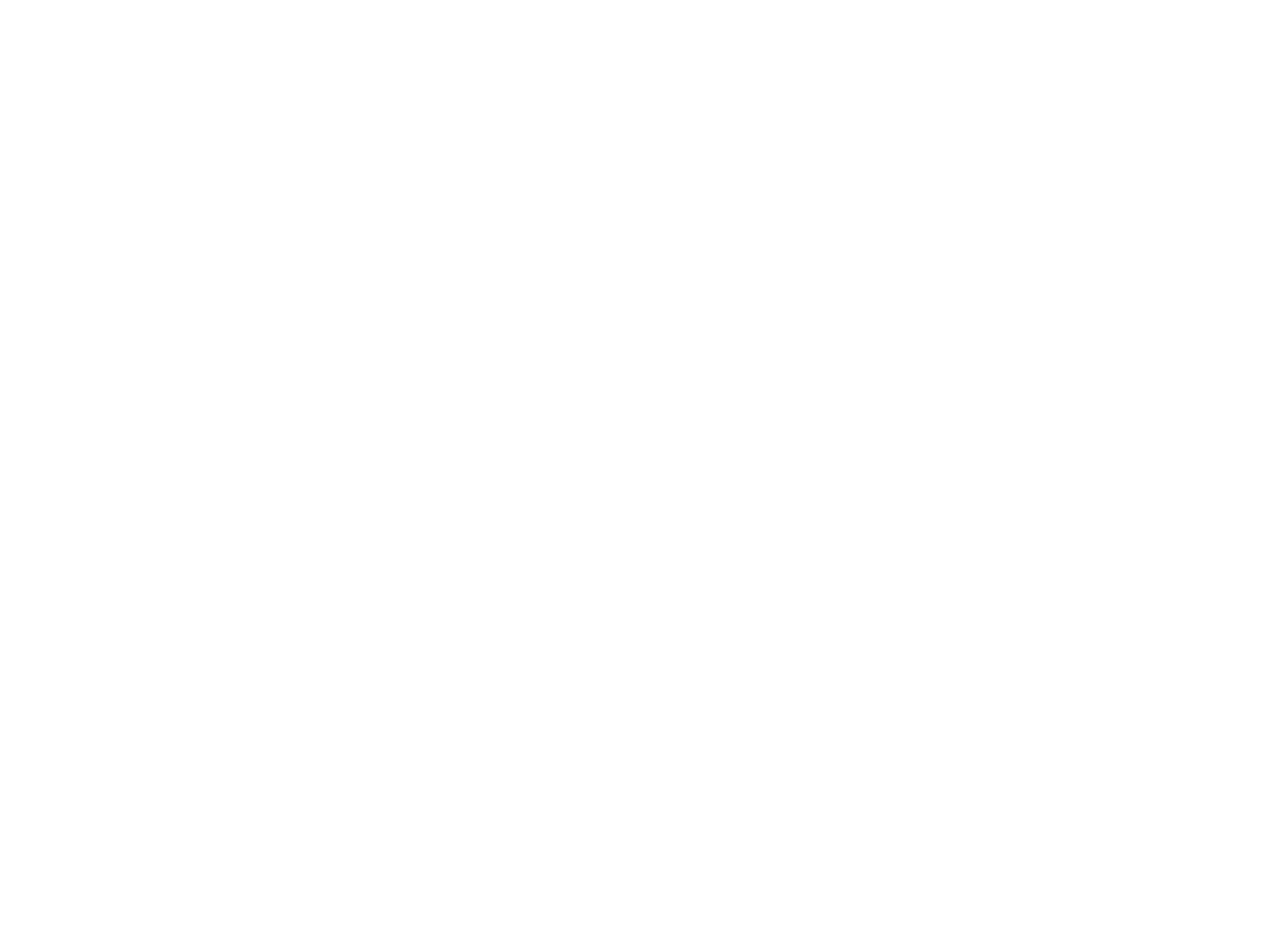